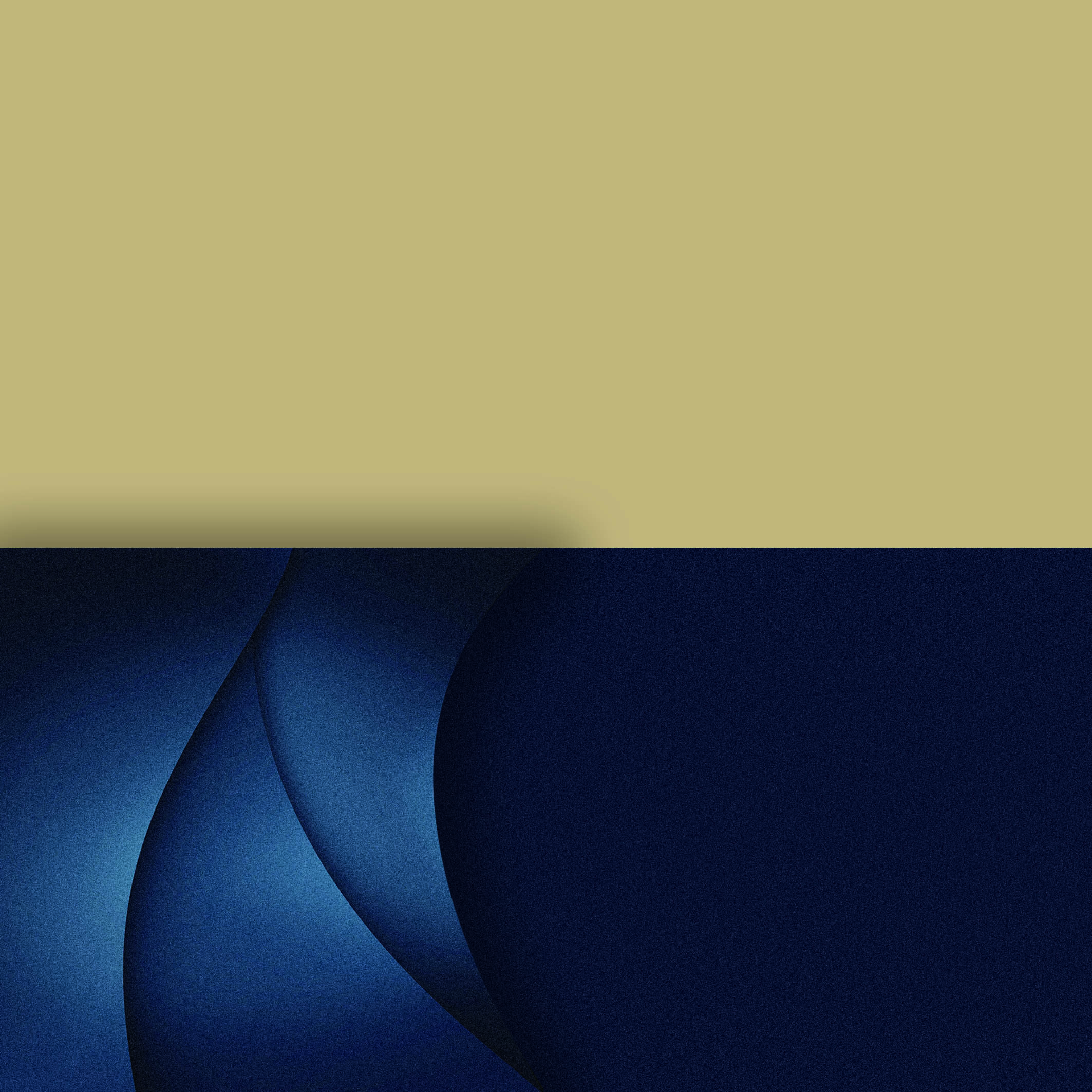 202X
商务大气工作总结模板
汇报人：喜爱PPT
工作部门：喜爱PPT
PROFESSIONAL GENERATION GRADUATION REPORT 
POWERPOINT TEMPLATE
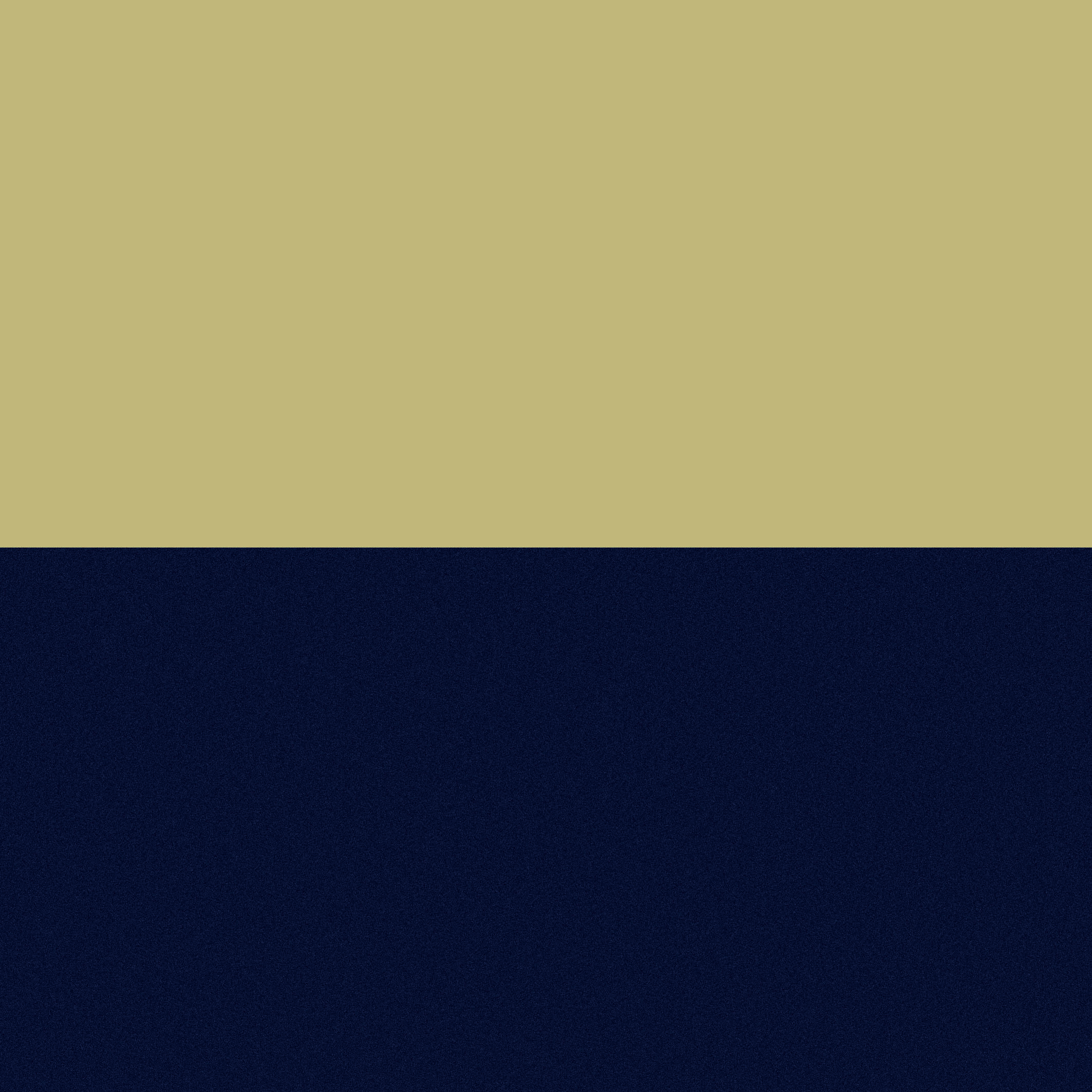 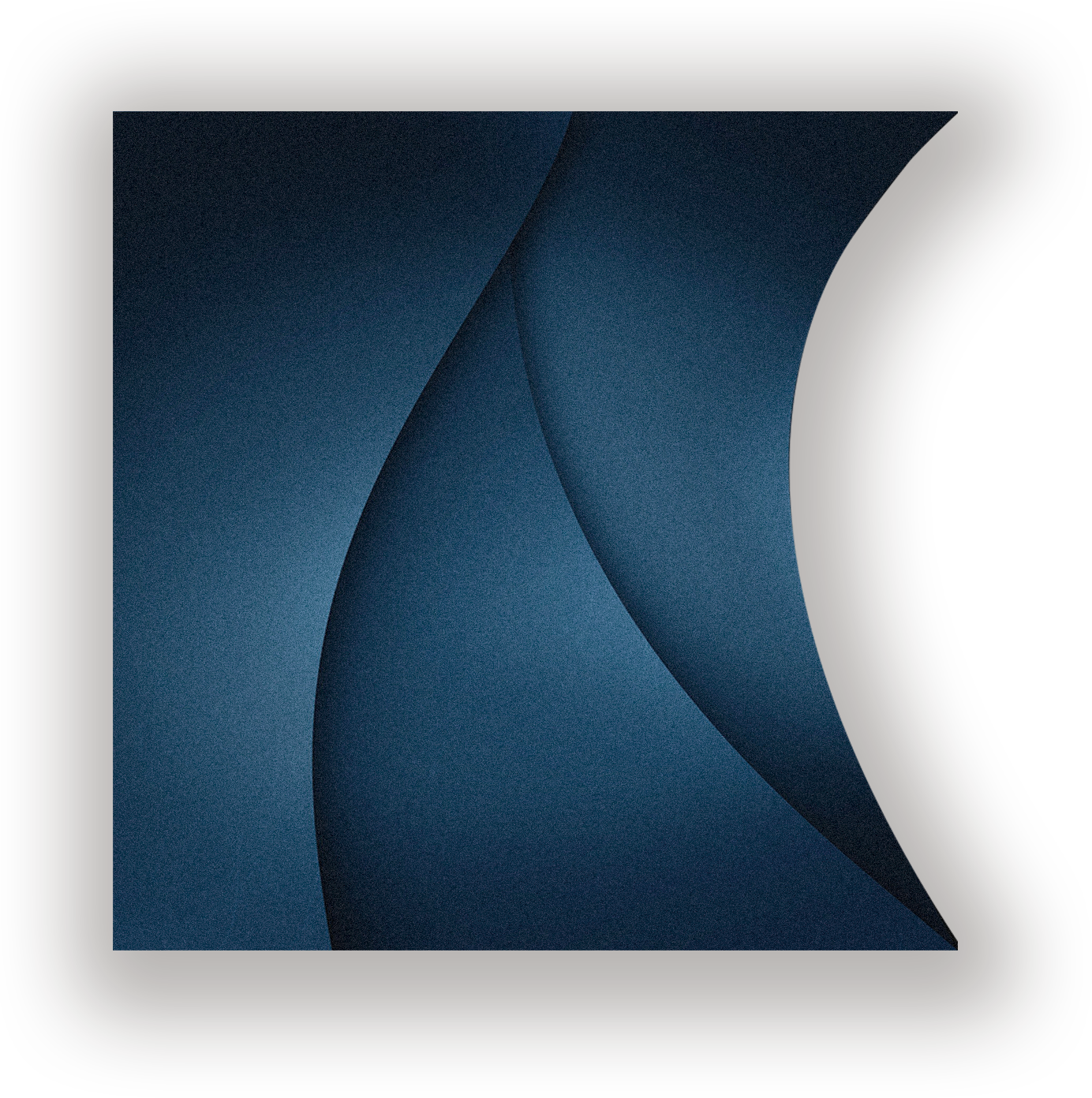 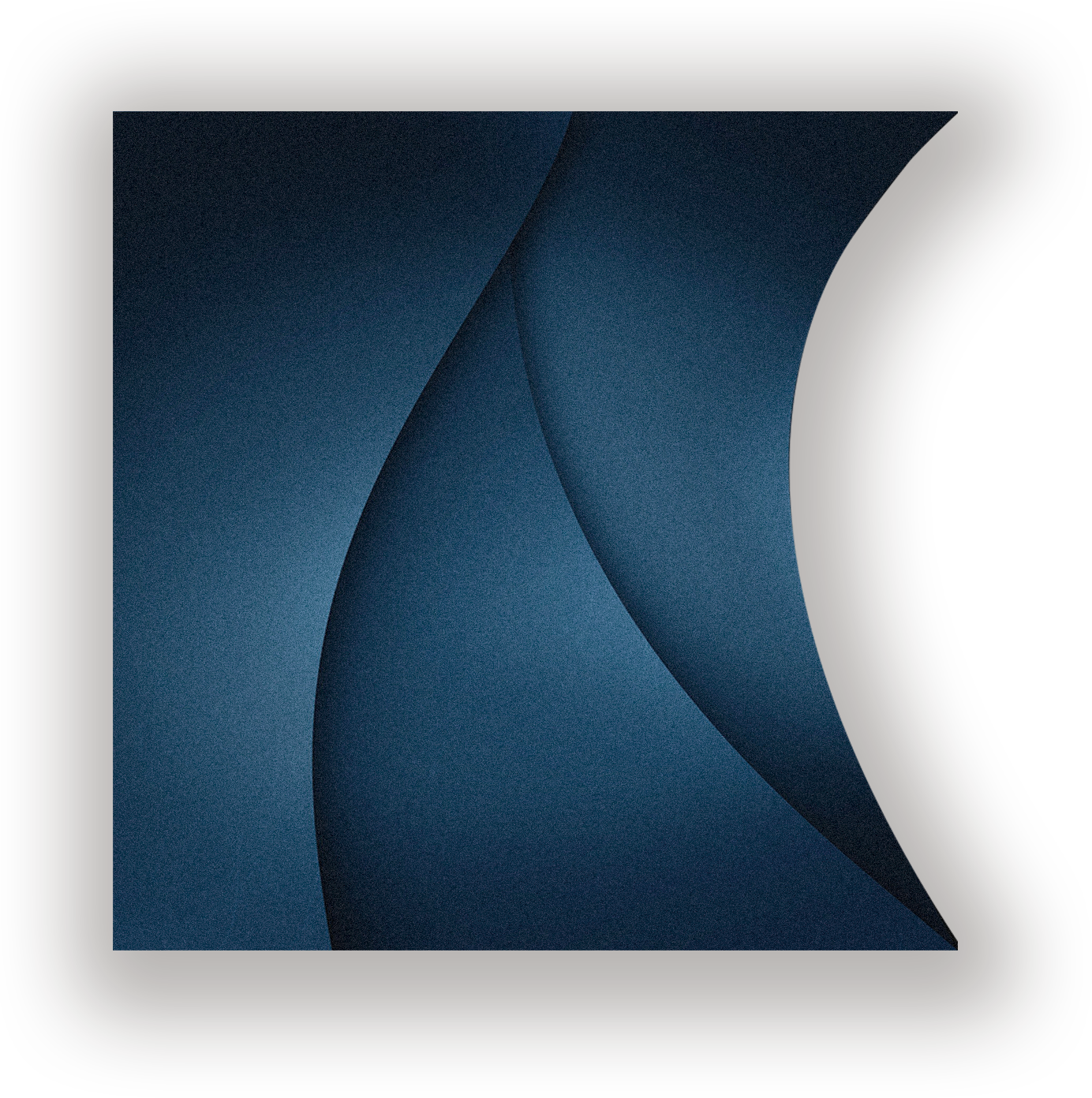 01
年度工作概述
工作完成情况
02
目录
工作经验总结
03
Contents
工作不足之处
04
后续工作计划
05
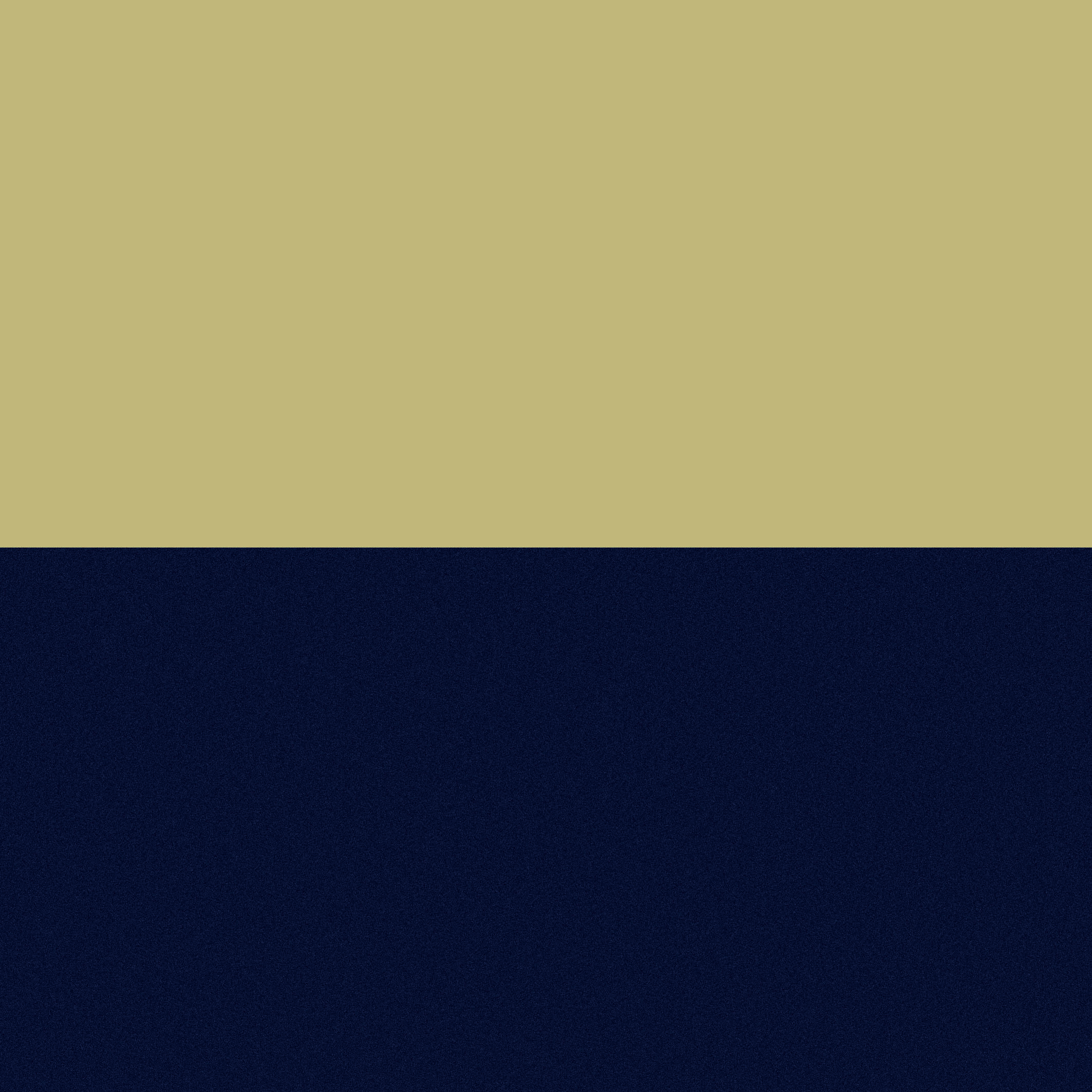 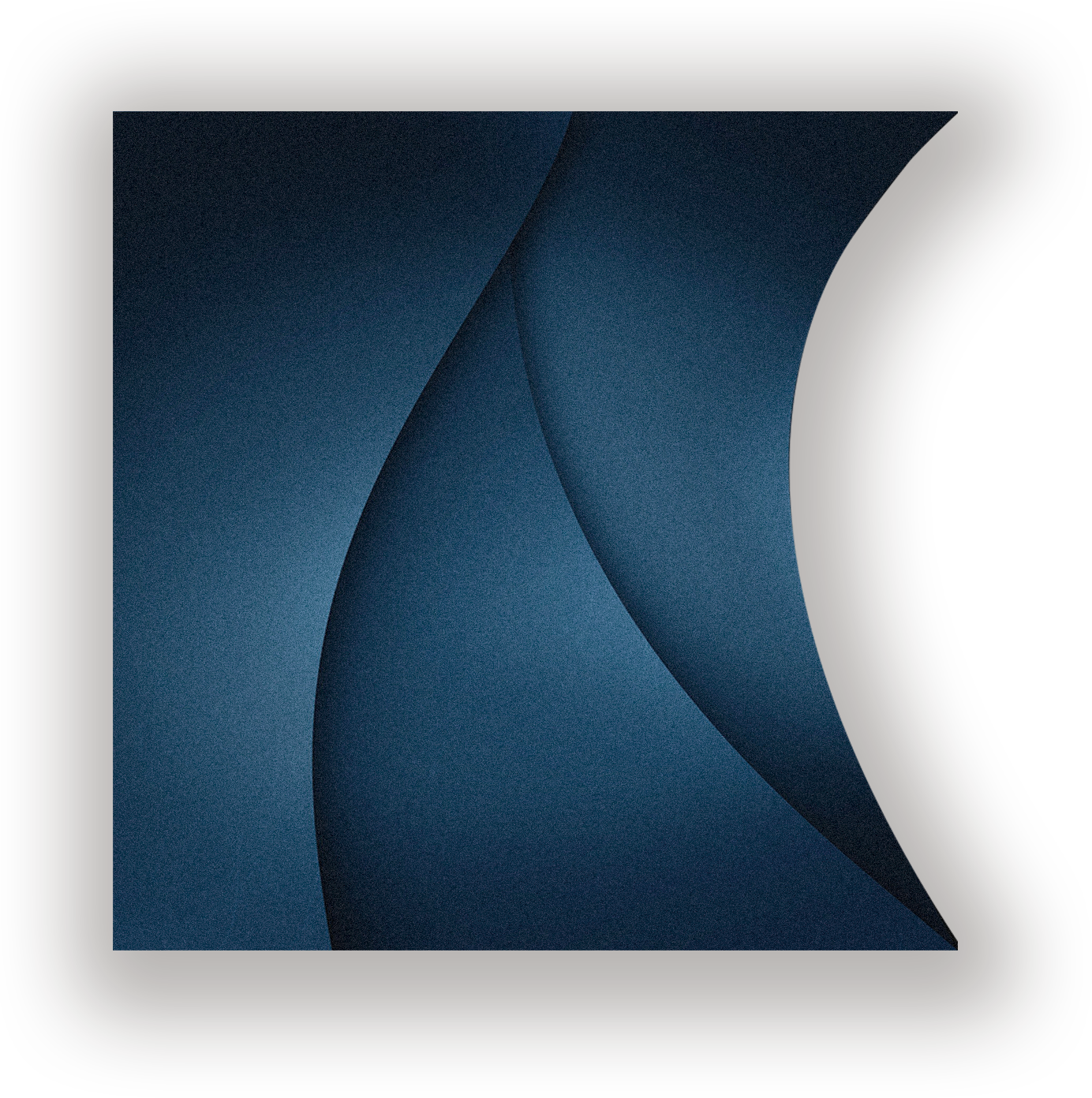 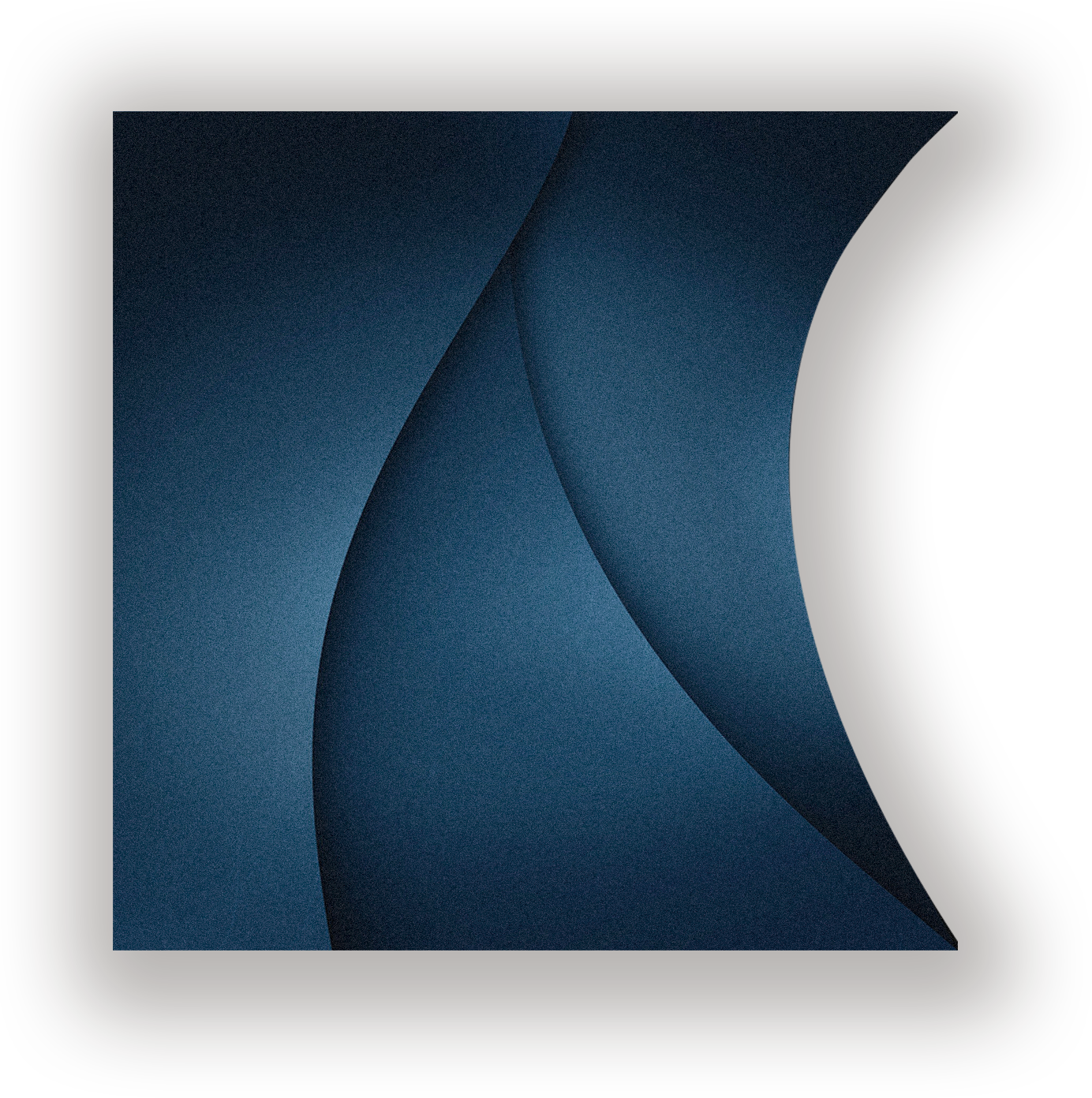 01
年度工作概述
THE ANNUAL WORK OVERVIEW
年度工作概述
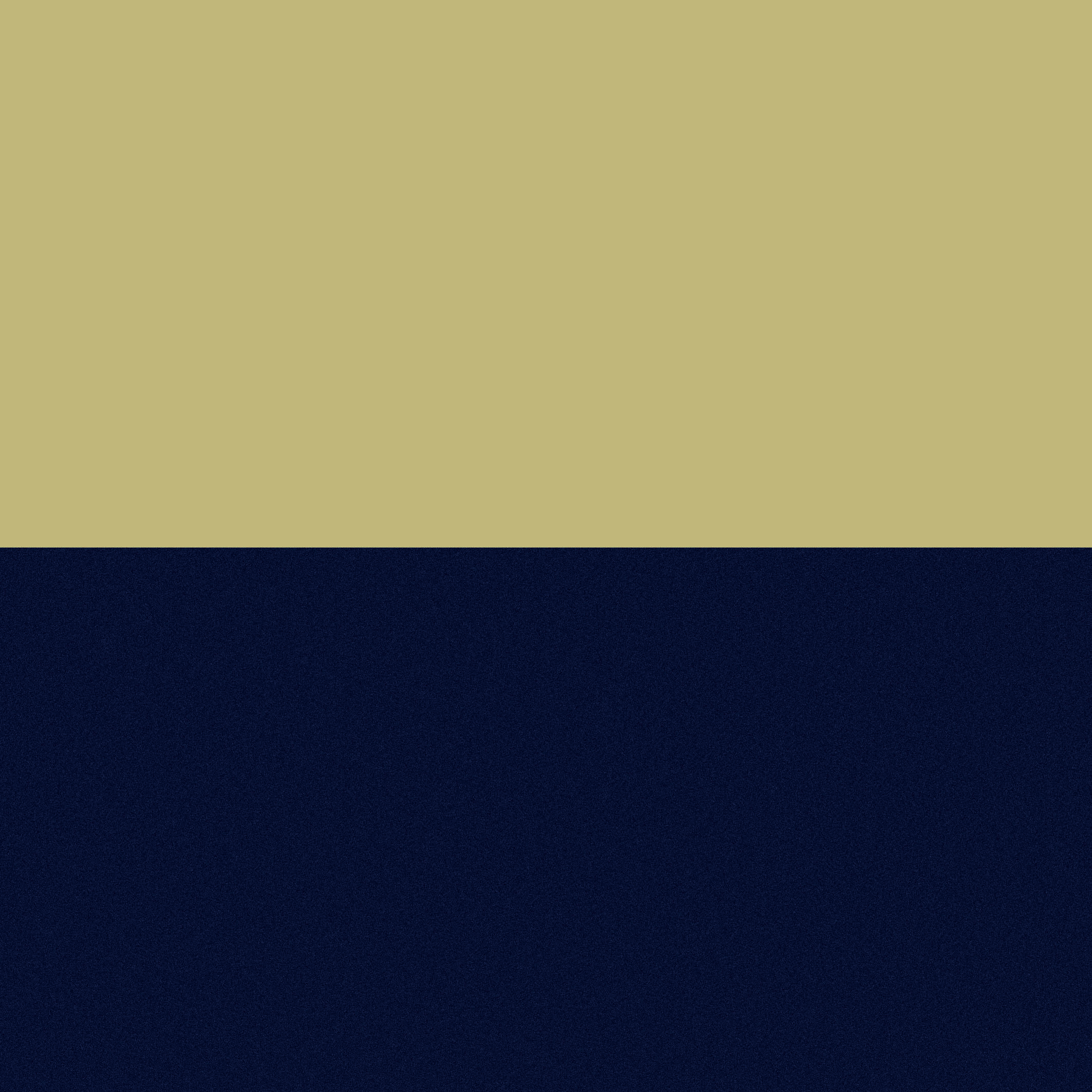 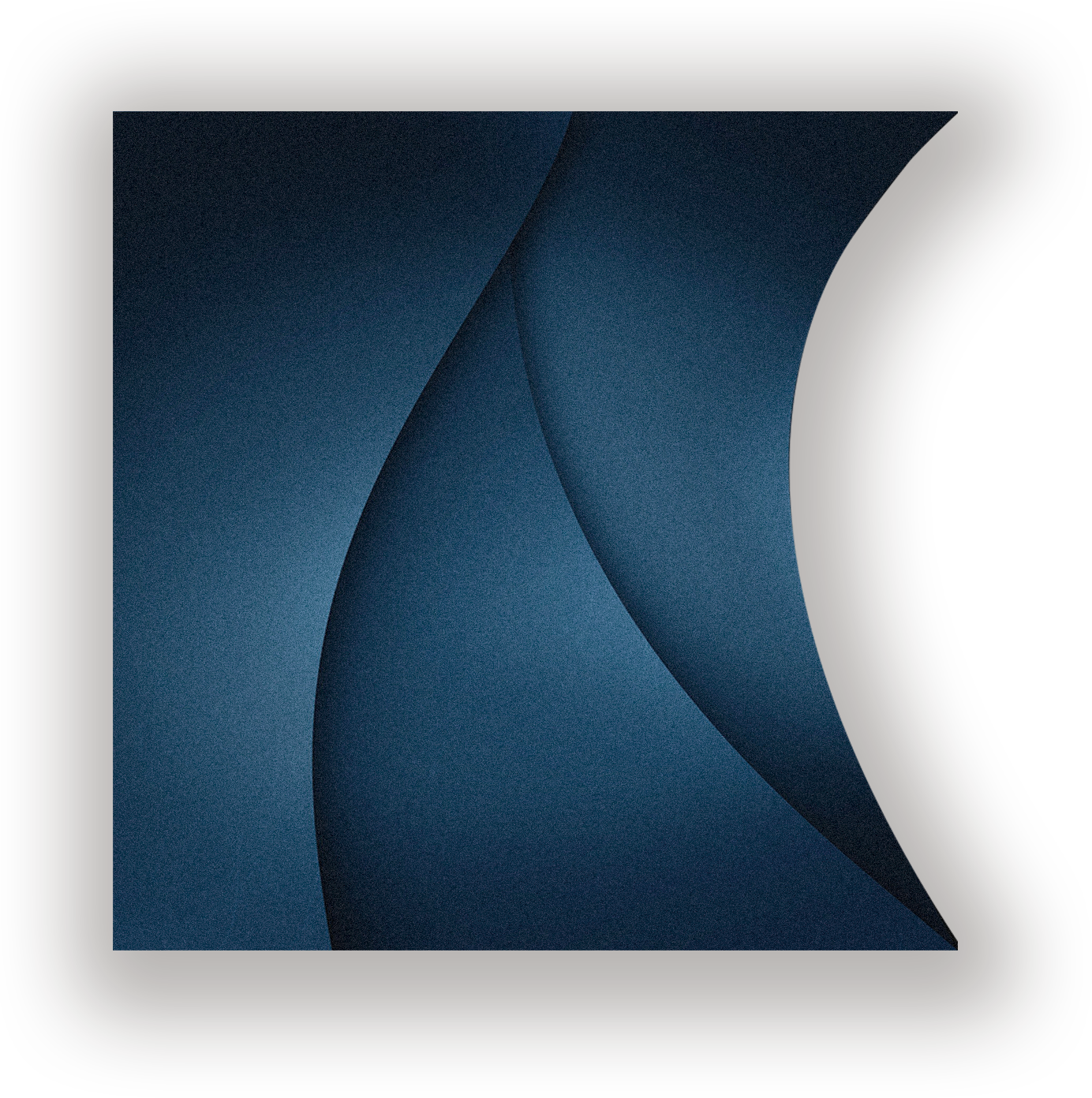 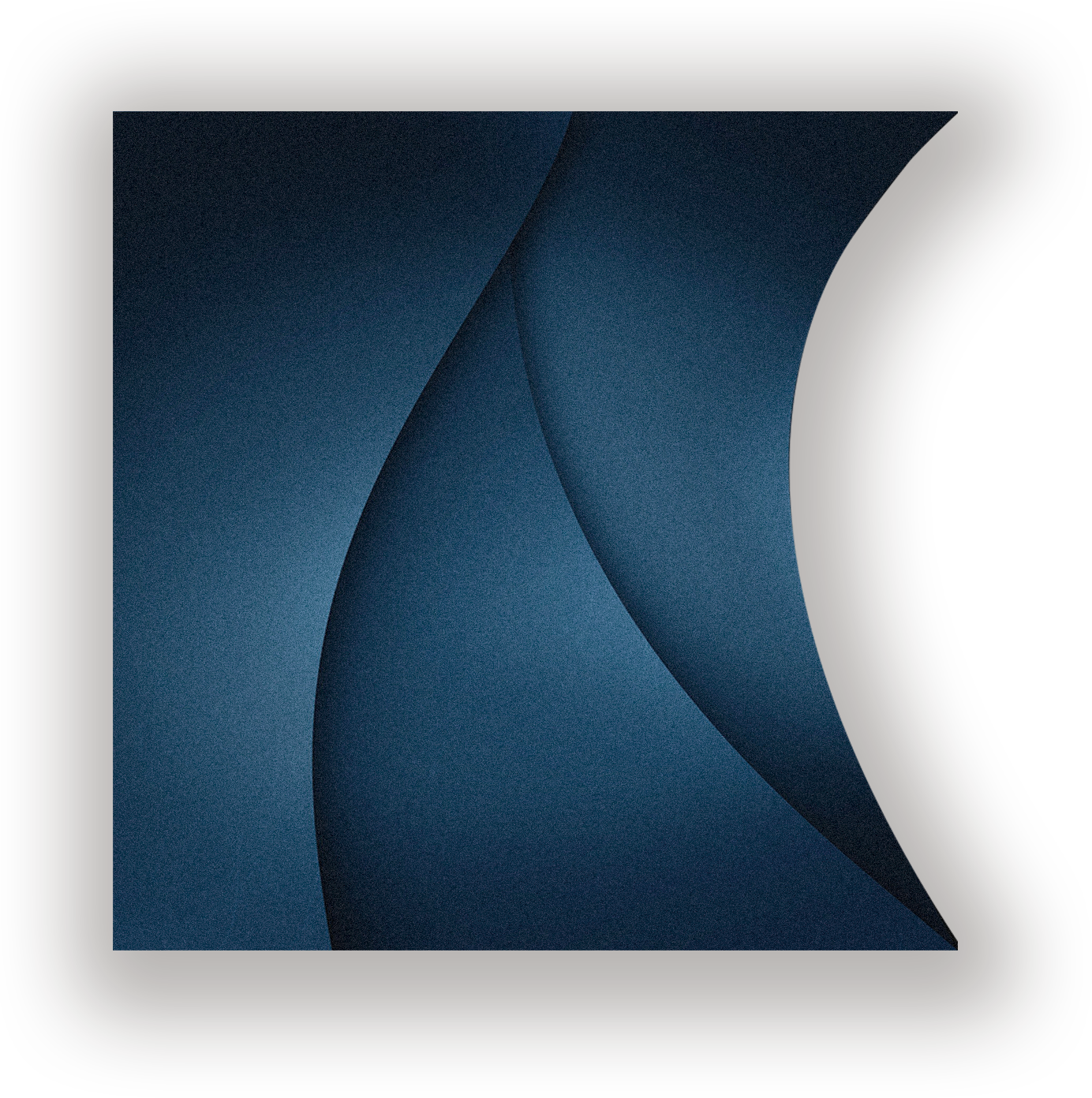 The Annual Work Overview
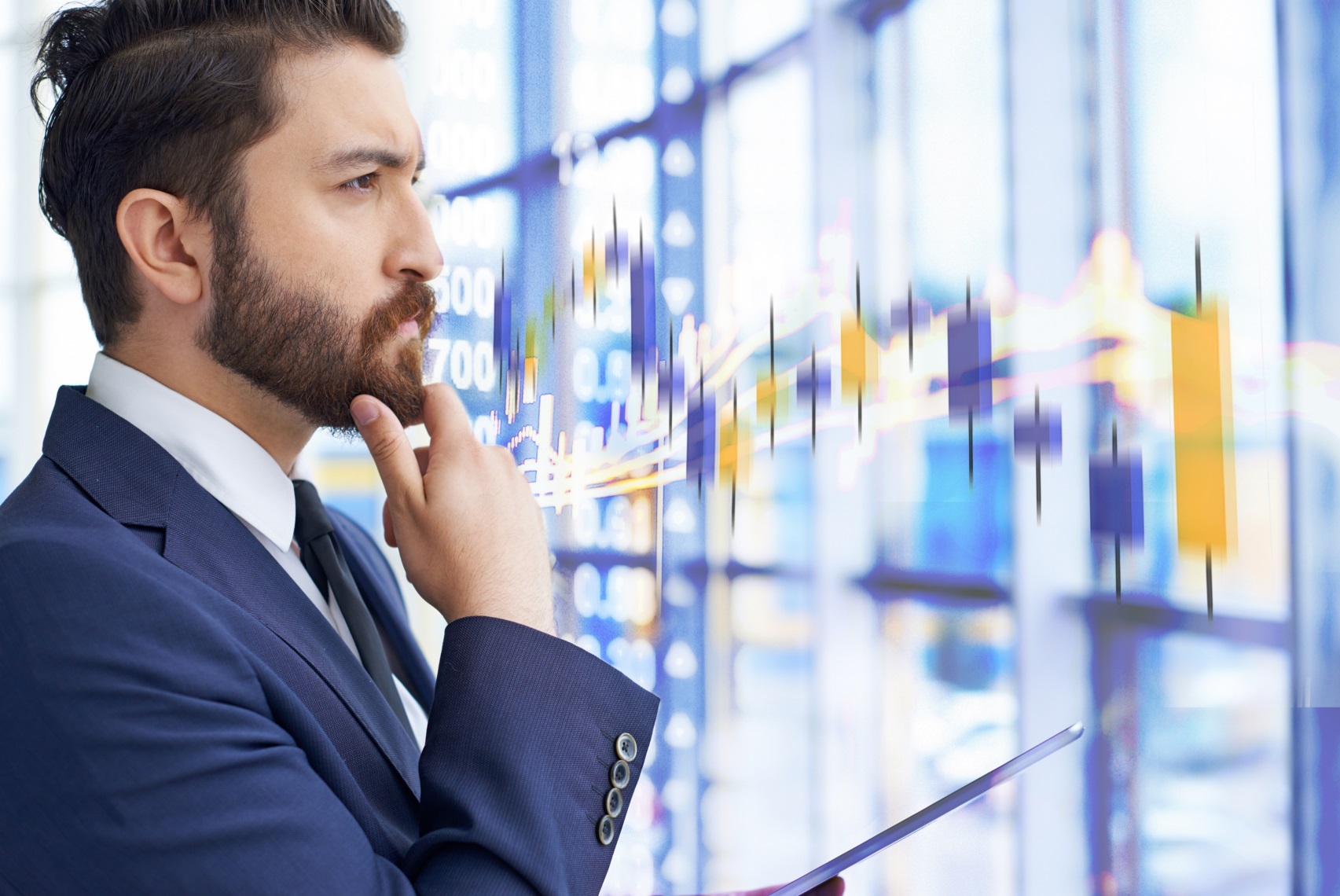 年度工作概述
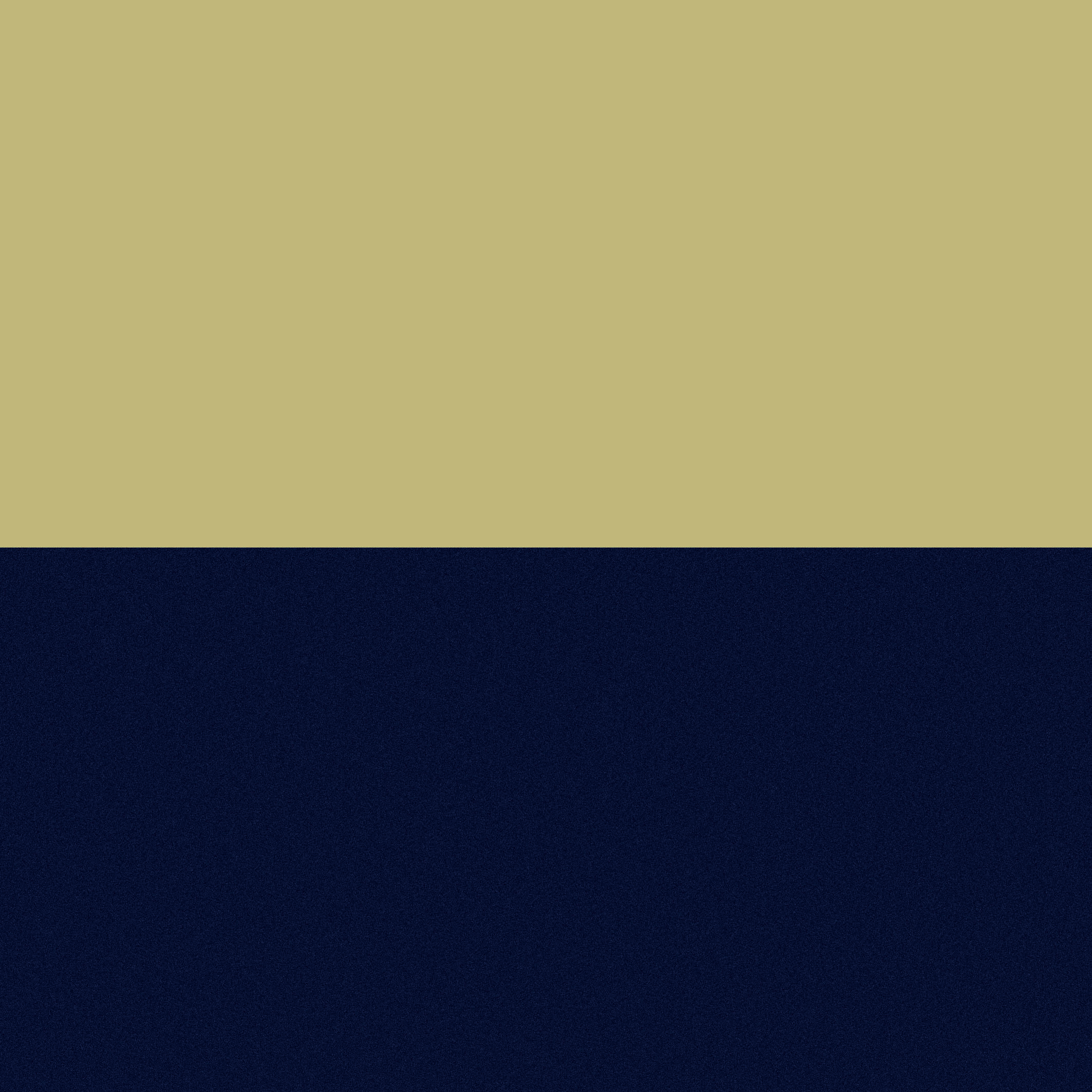 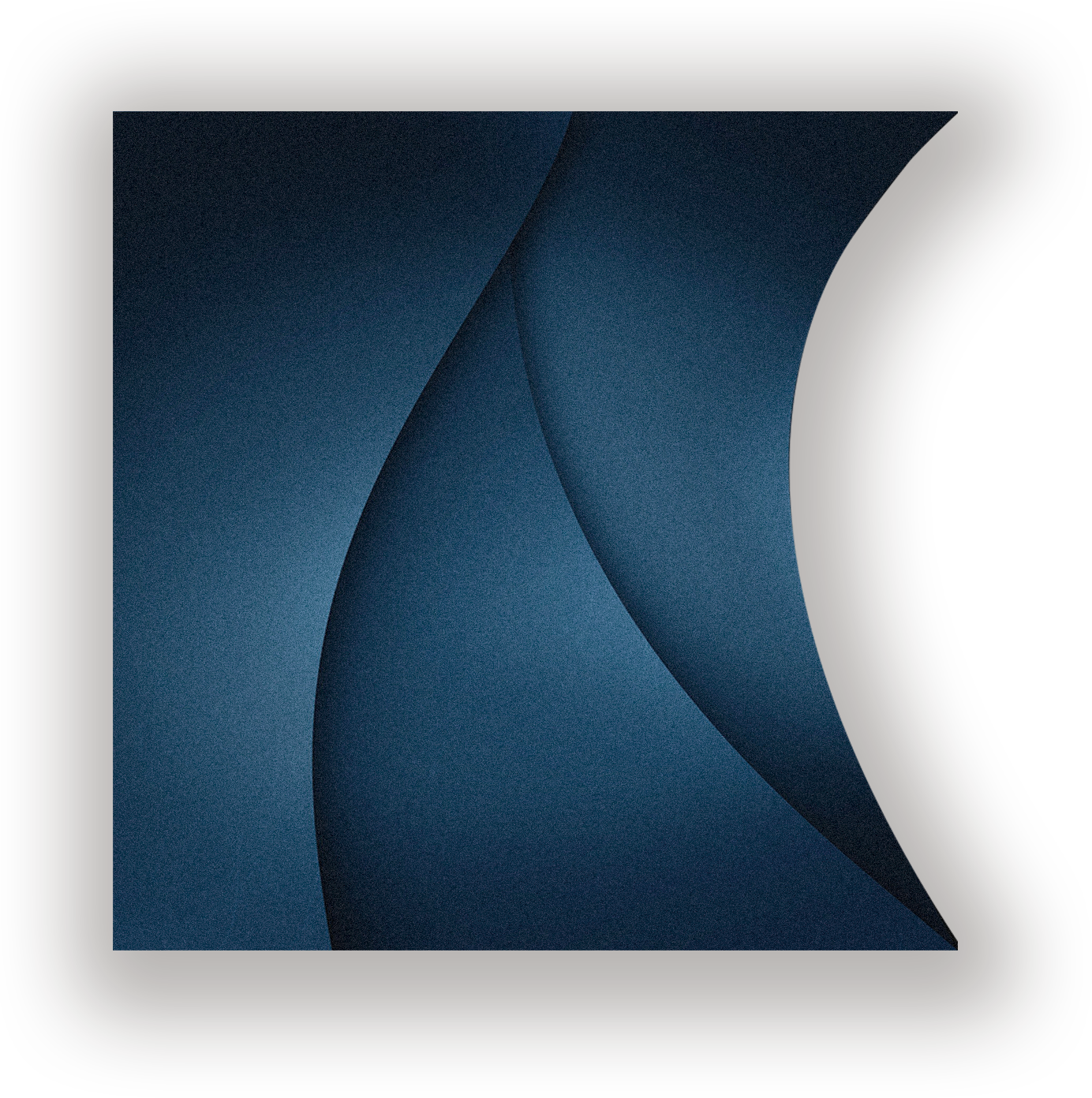 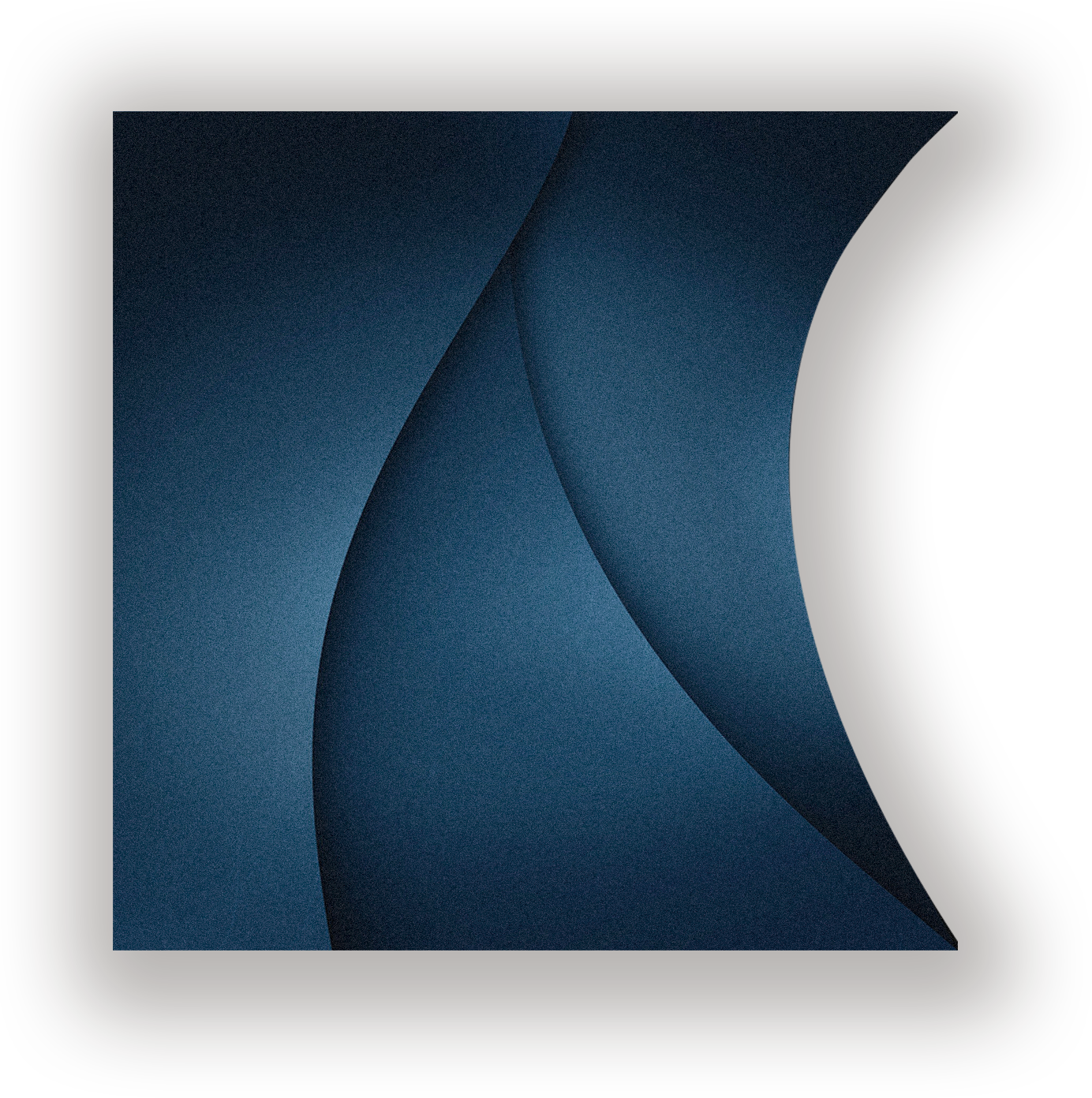 The Annual Work Overview
点击文本框即可进行编辑输入相关内容点击文本框即可进行编辑输入相关内容点击文本框即点击文本框即可进行编辑输入相关内容点击文本框即点击文本框即可进行编辑输入相关内容点击文本框即
点击文本框即可进行编辑输入相关内容点击文本框即可
点击文本框即可进行编辑输入相关内容点击文本框即可
年度工作概述
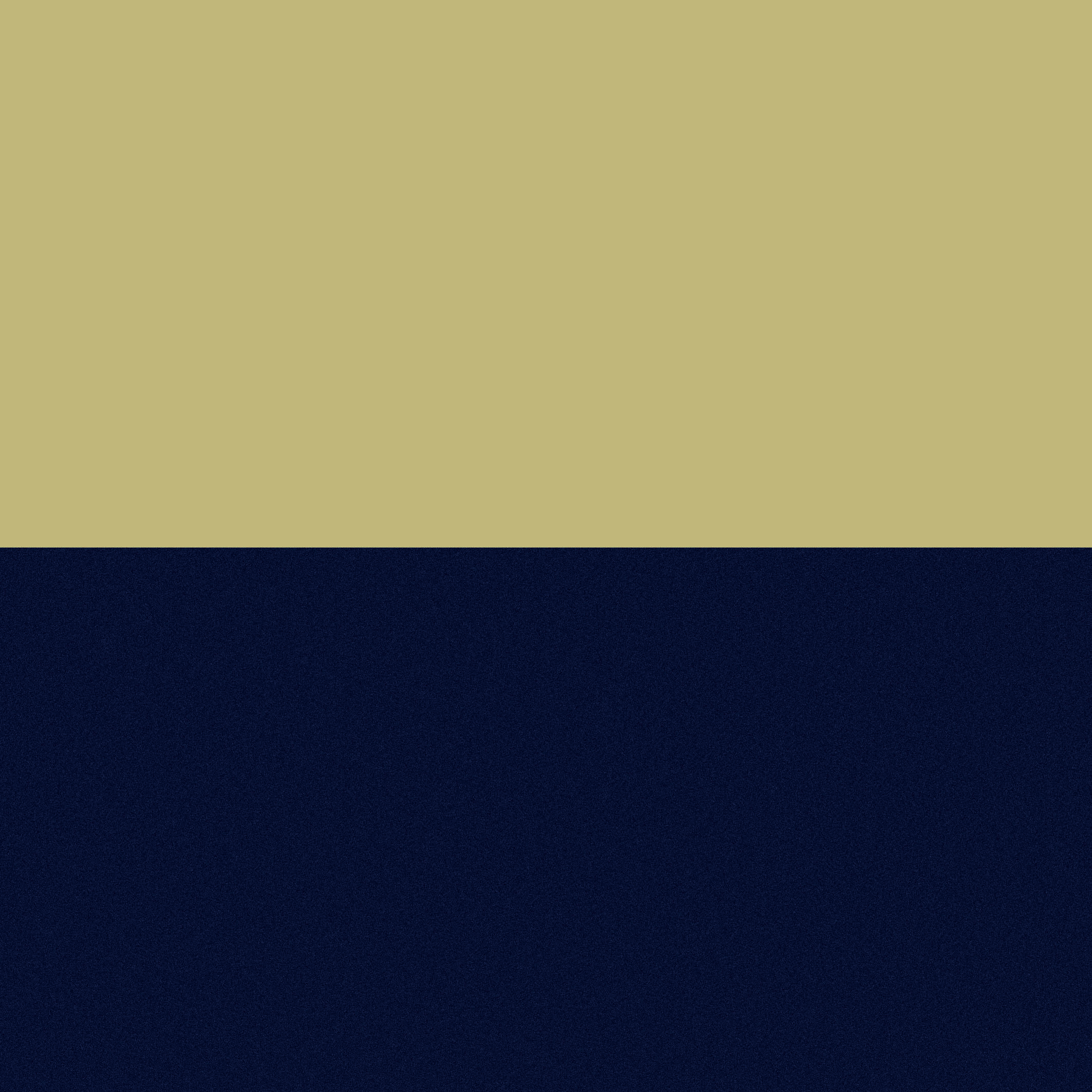 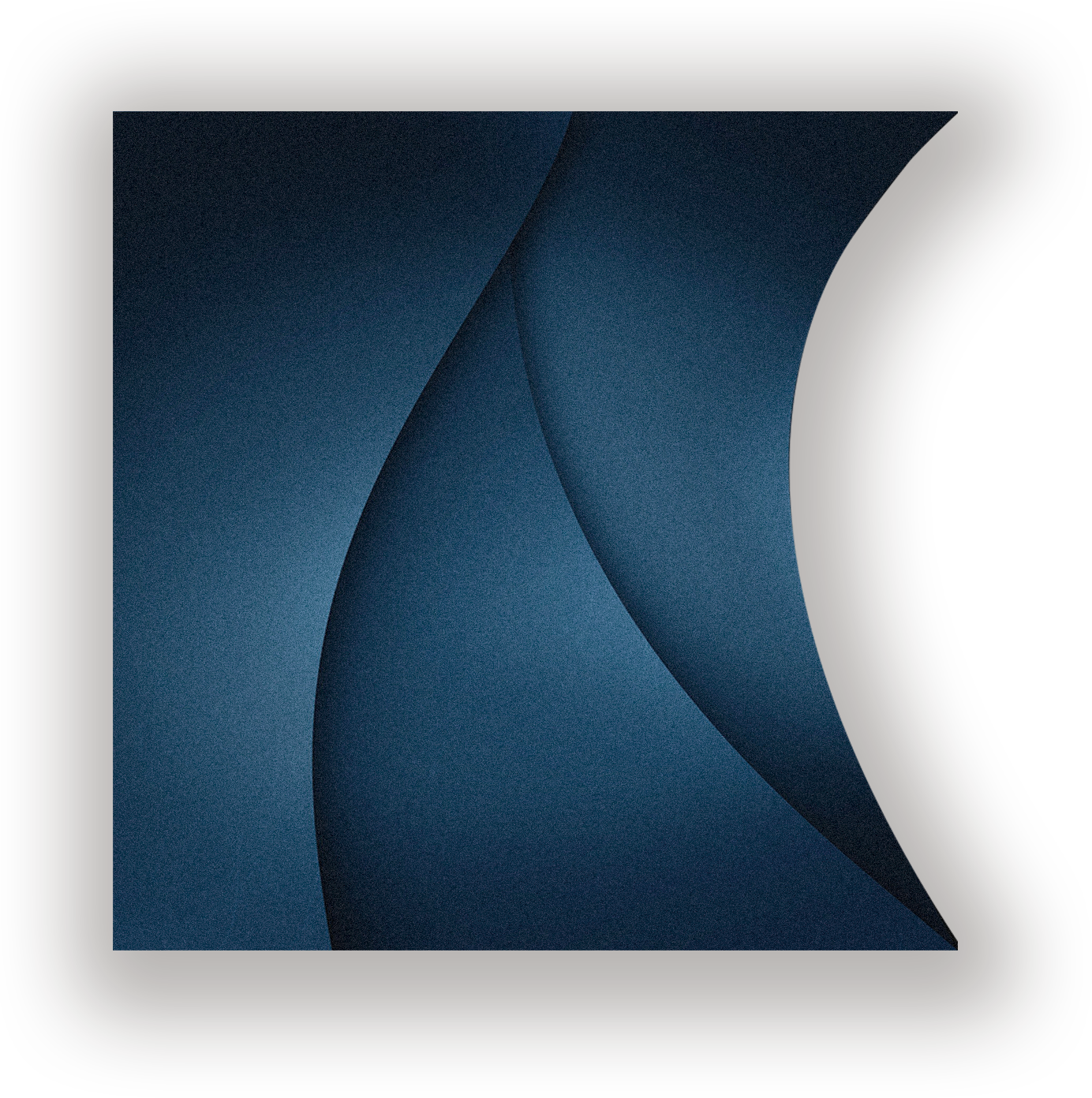 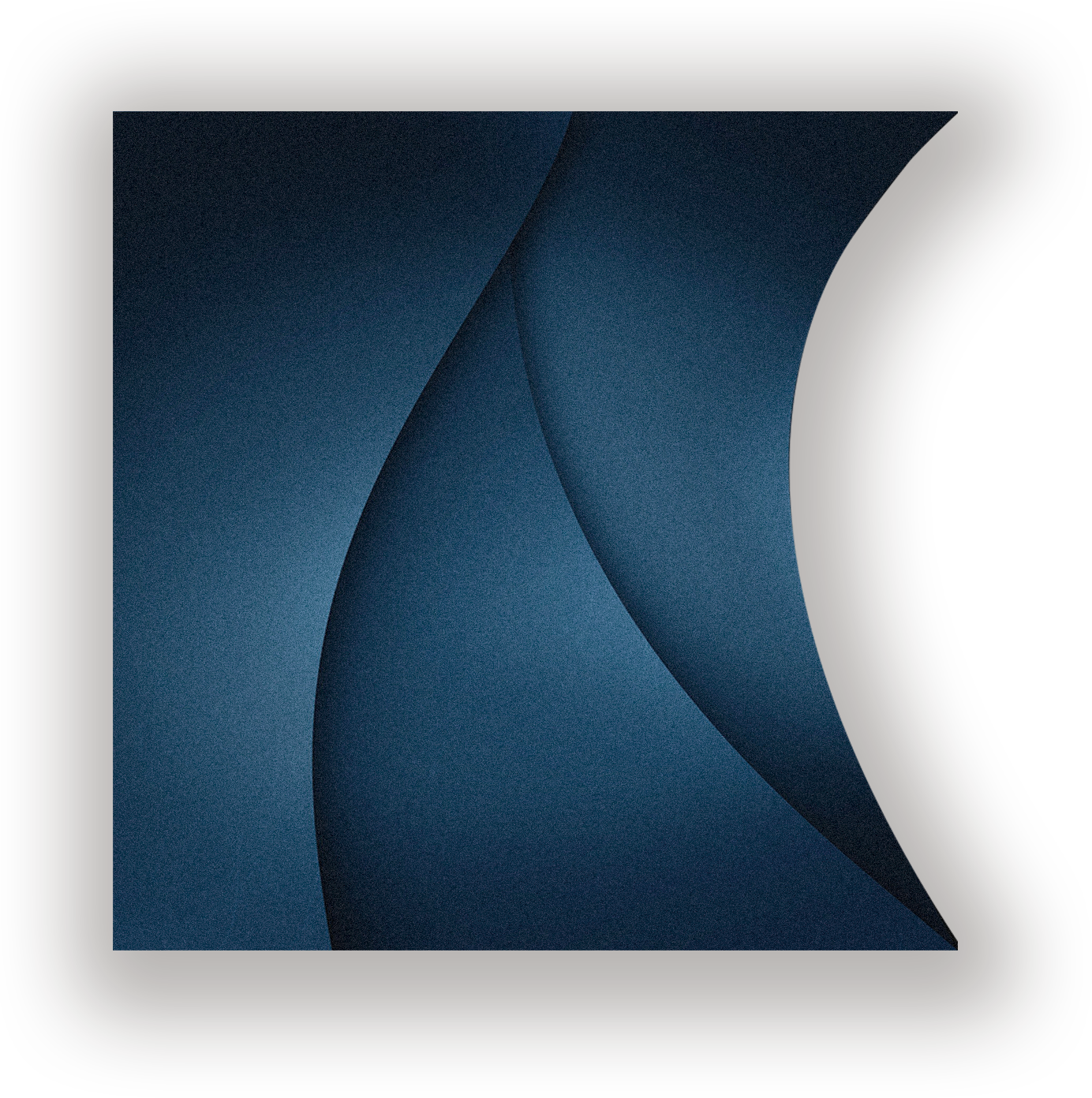 The Annual Work Overview
编辑标题
点击文本框即可进行编辑输入相关内容点击文本框即可进行编辑输入相关内容点击文本框即可进行编辑输入相关内容
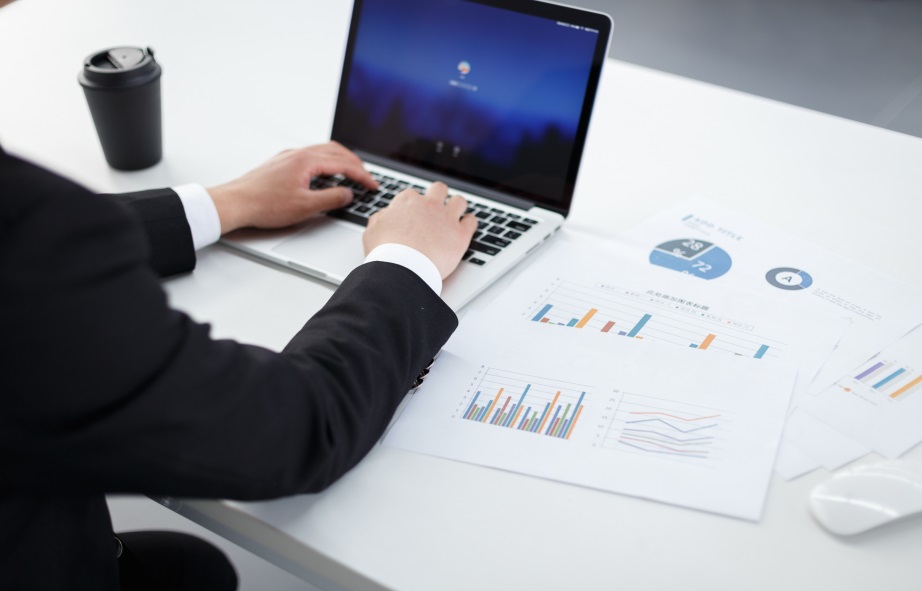 编辑标题
点击文本框即可进行编辑输入相关内容点击文本框即可进行编辑输入相关内容点击文本框即可进行编辑输入相关内容
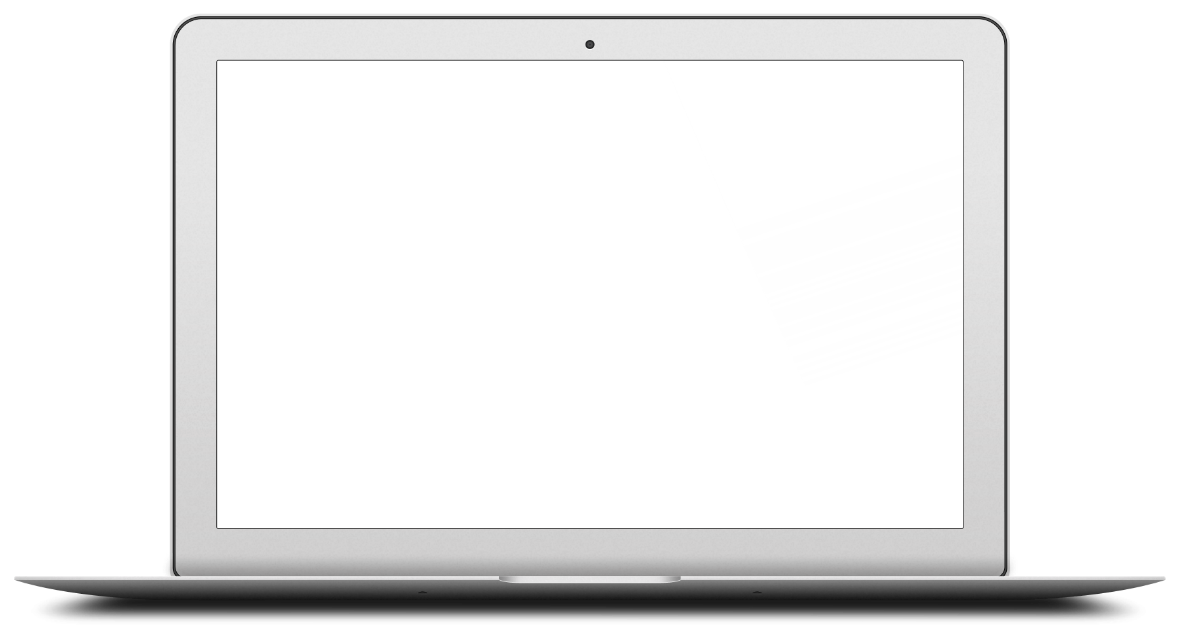 编辑标题
点击文本框即可进行编辑输入相关内容点击文本框即可进行编辑输入相关内容点击文本框即可进行编辑输入相关内容
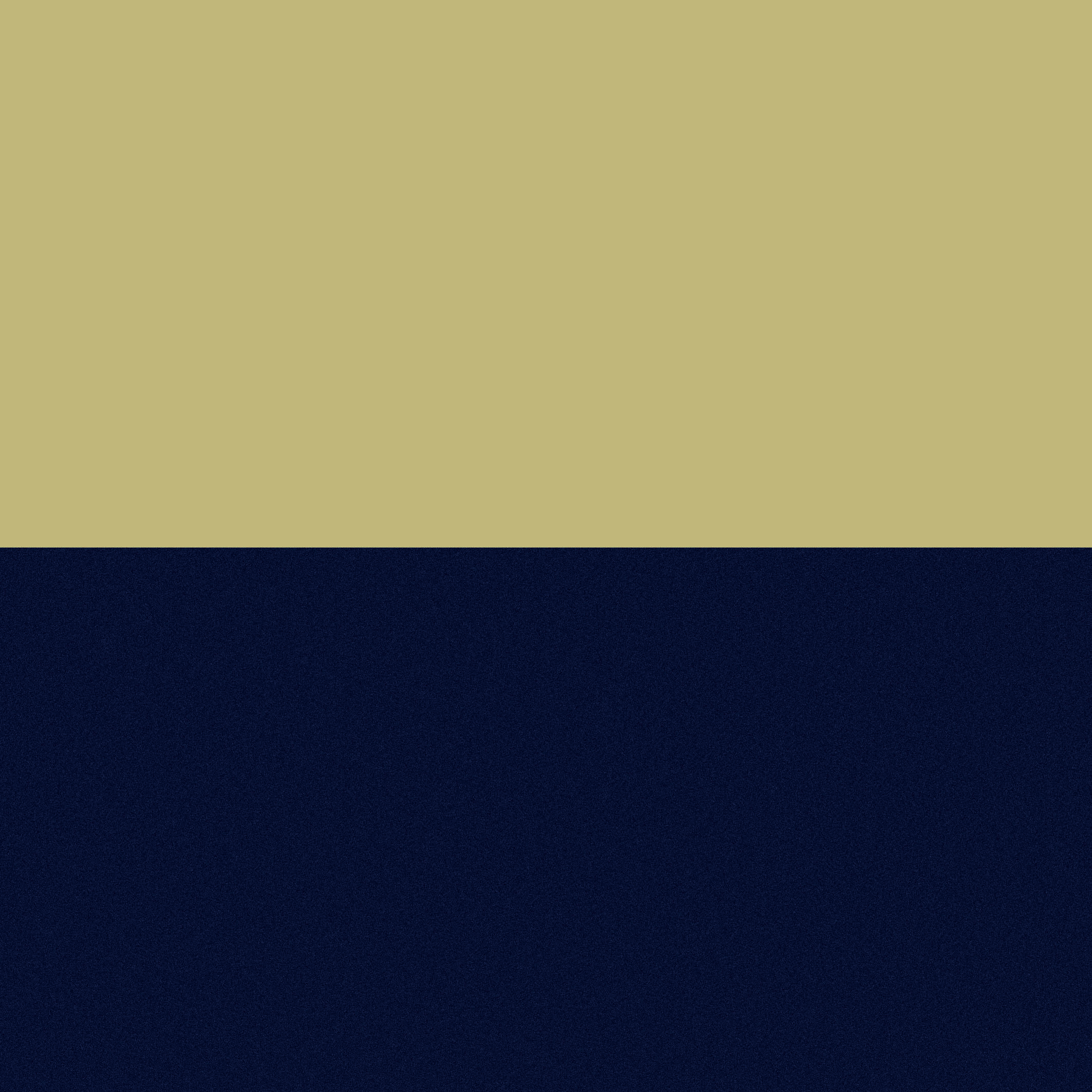 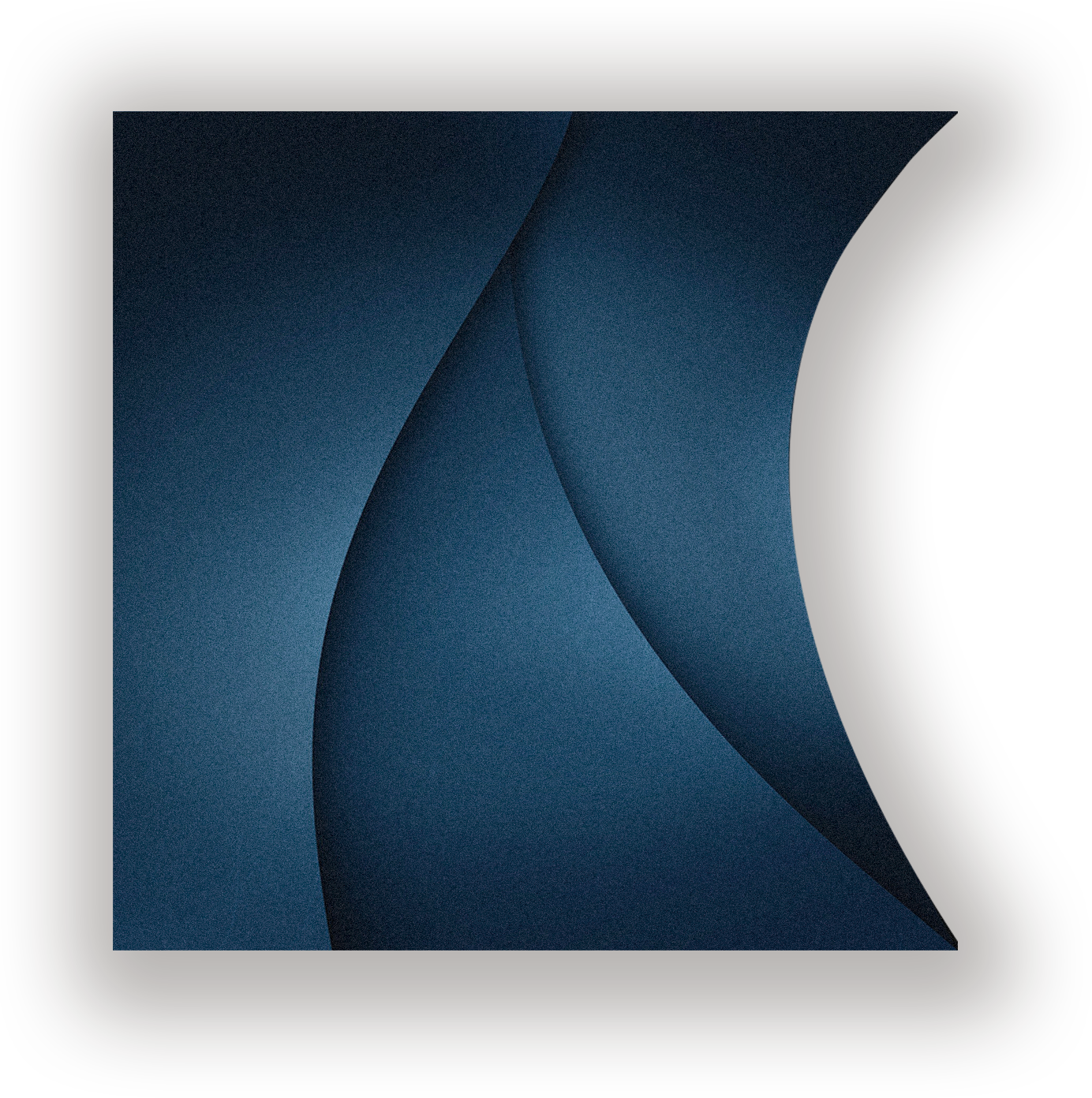 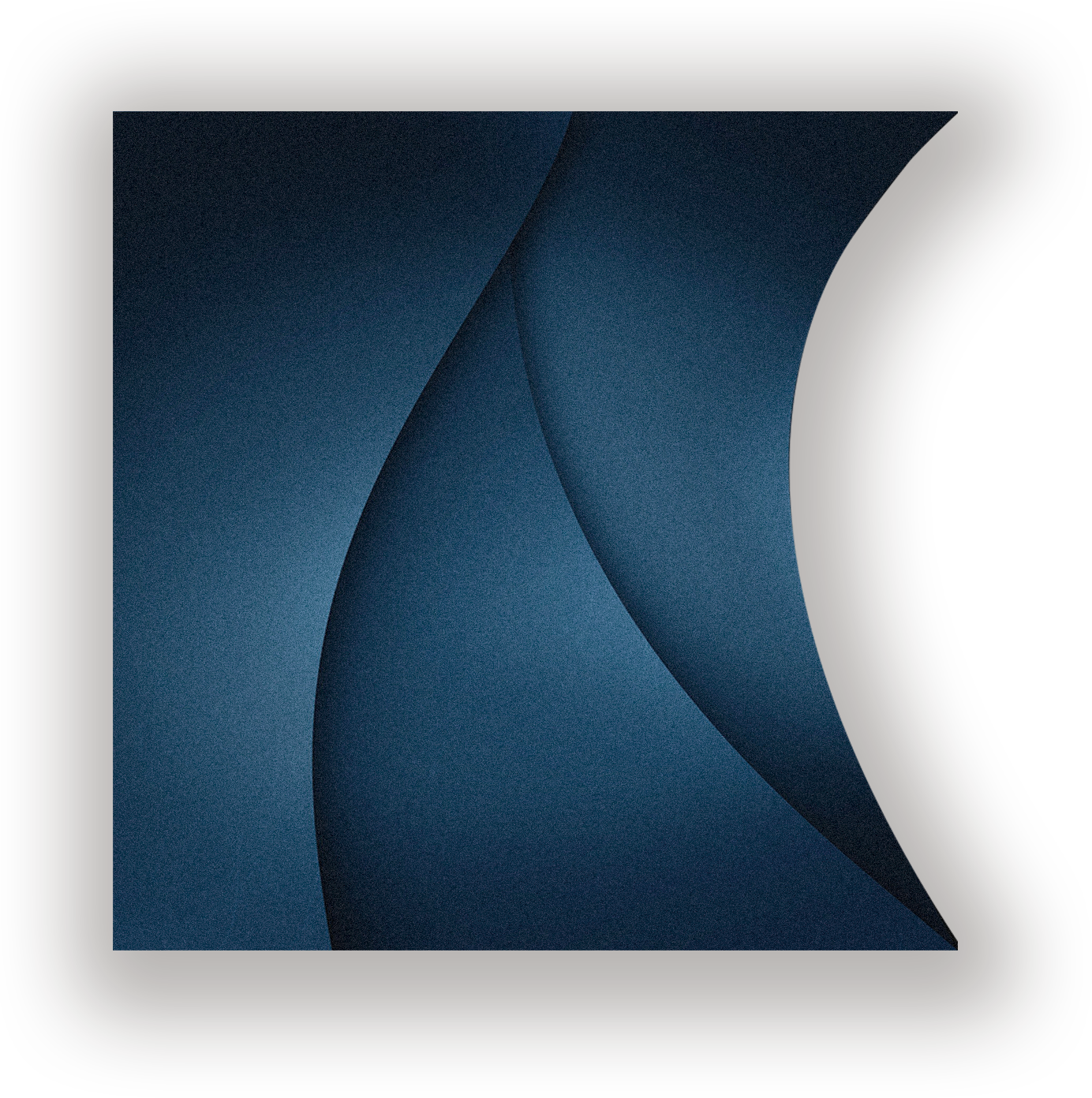 02
工作完成情况
WORK COMPLETION
工作完成情况
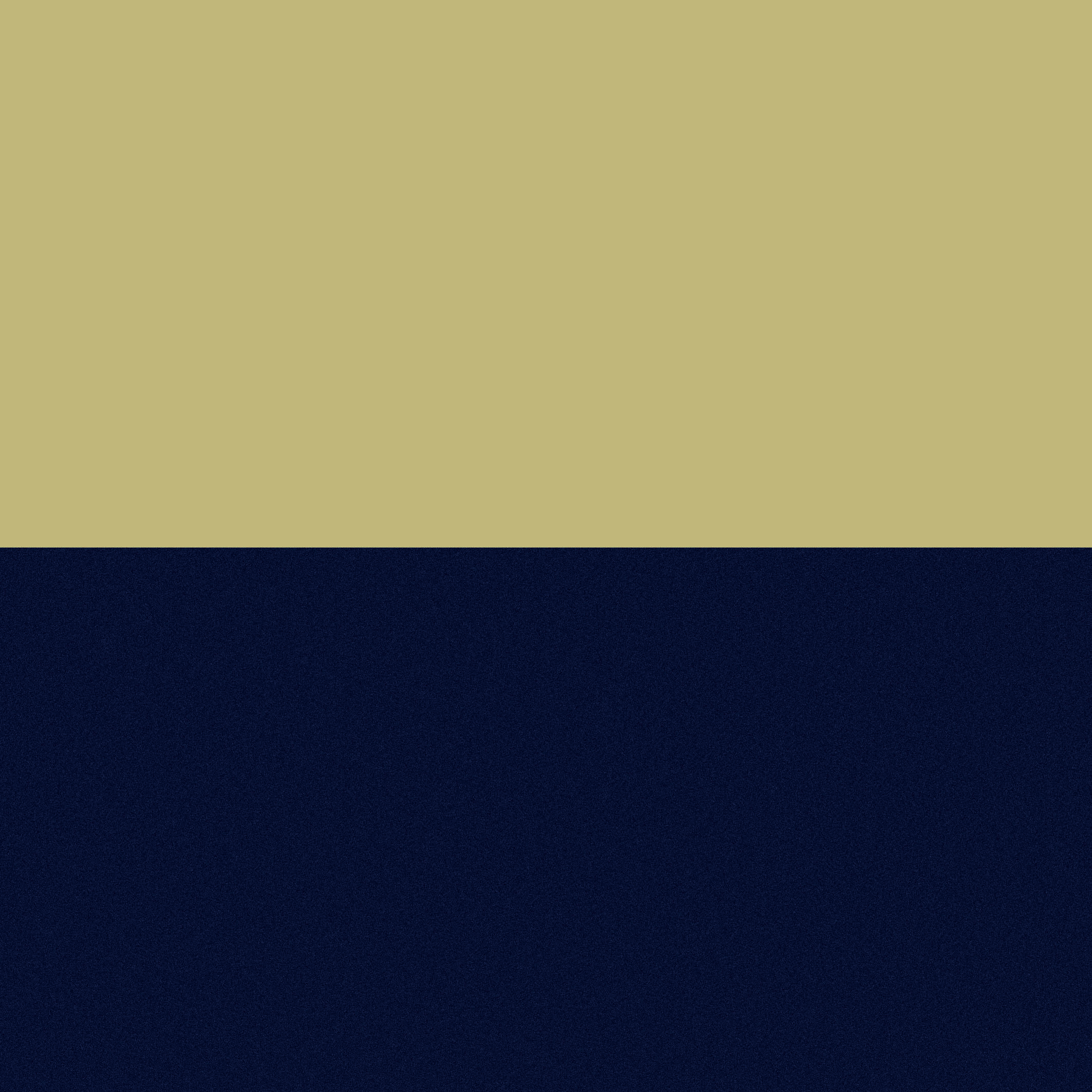 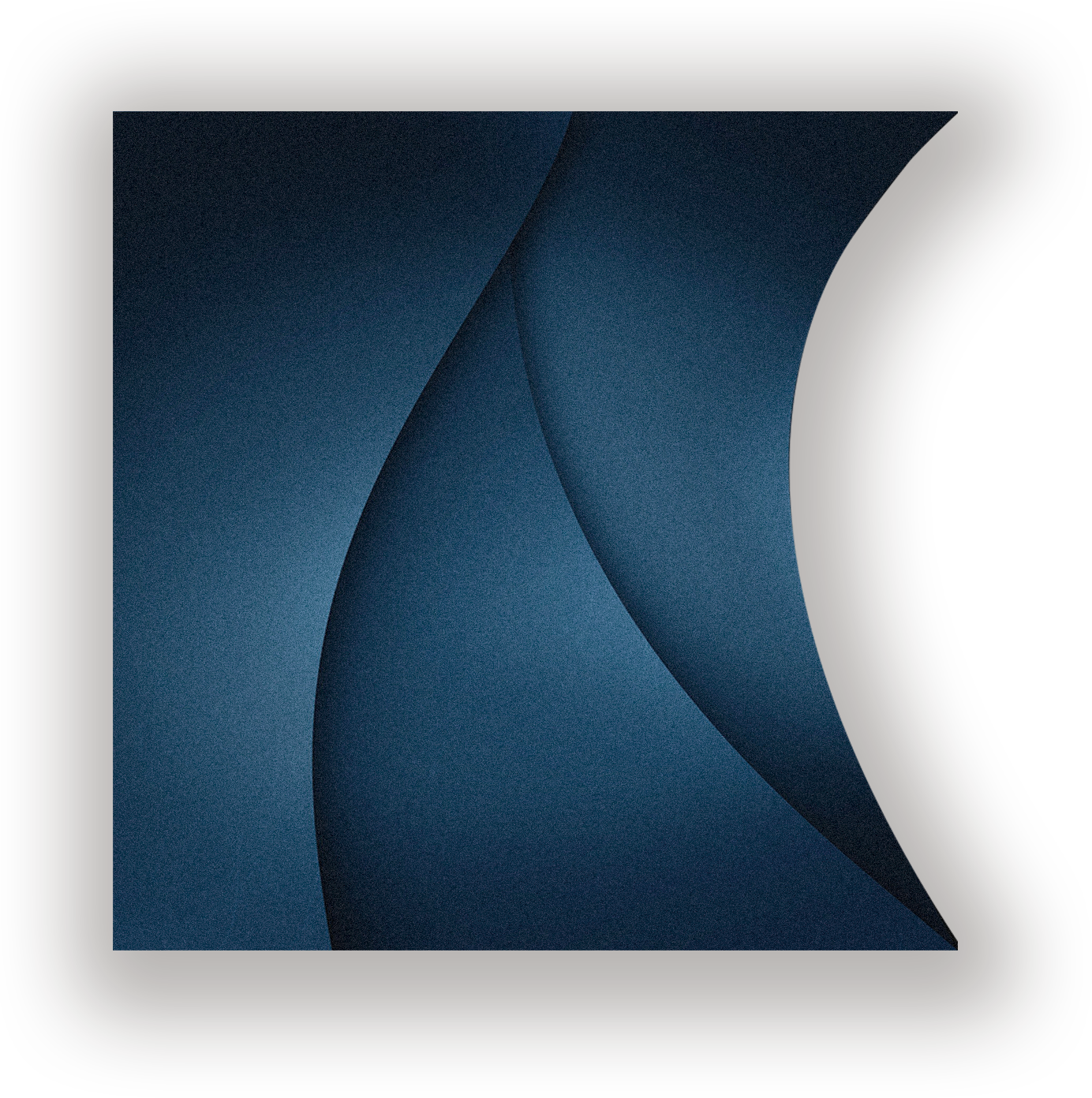 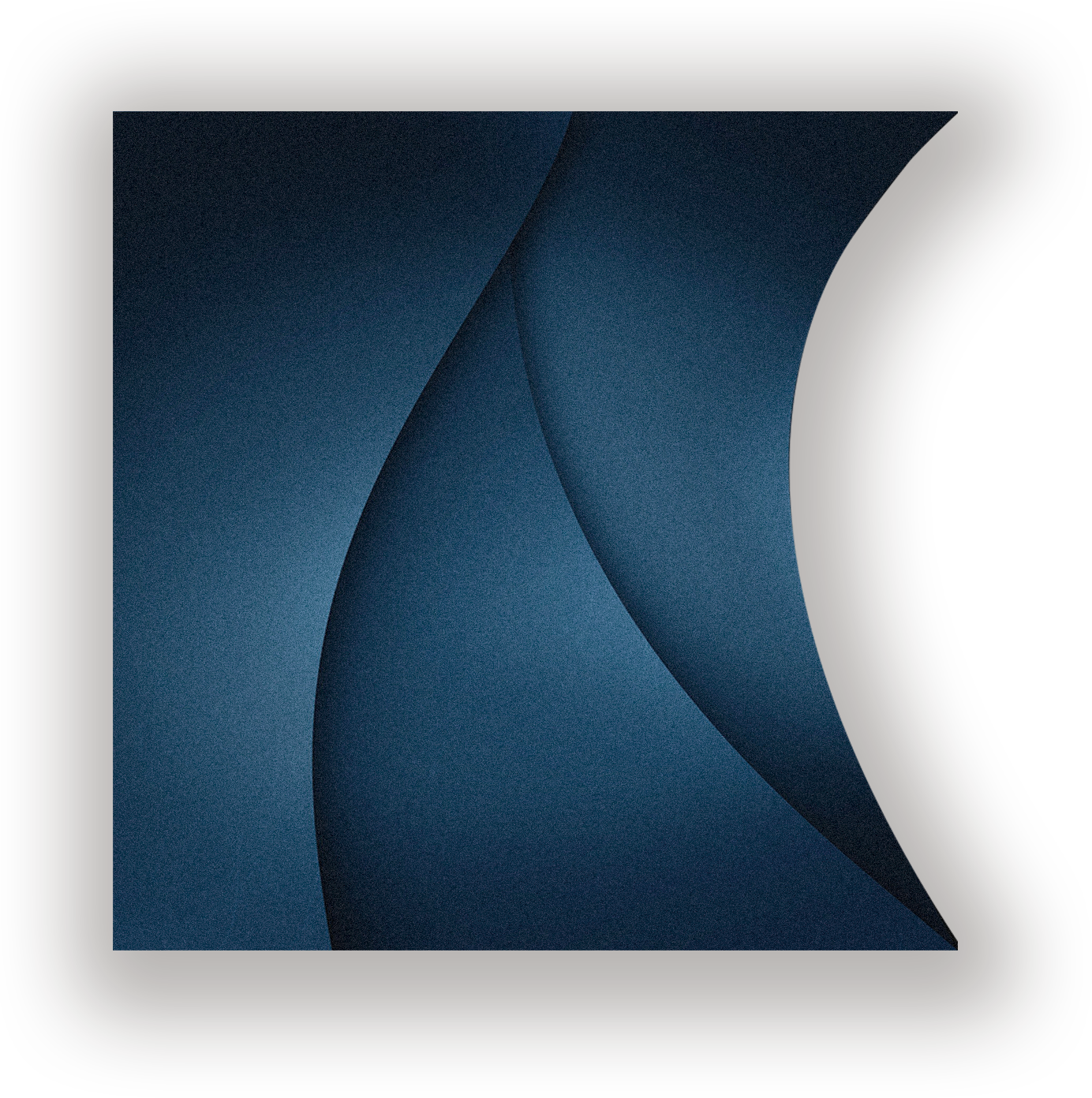 Work Completion
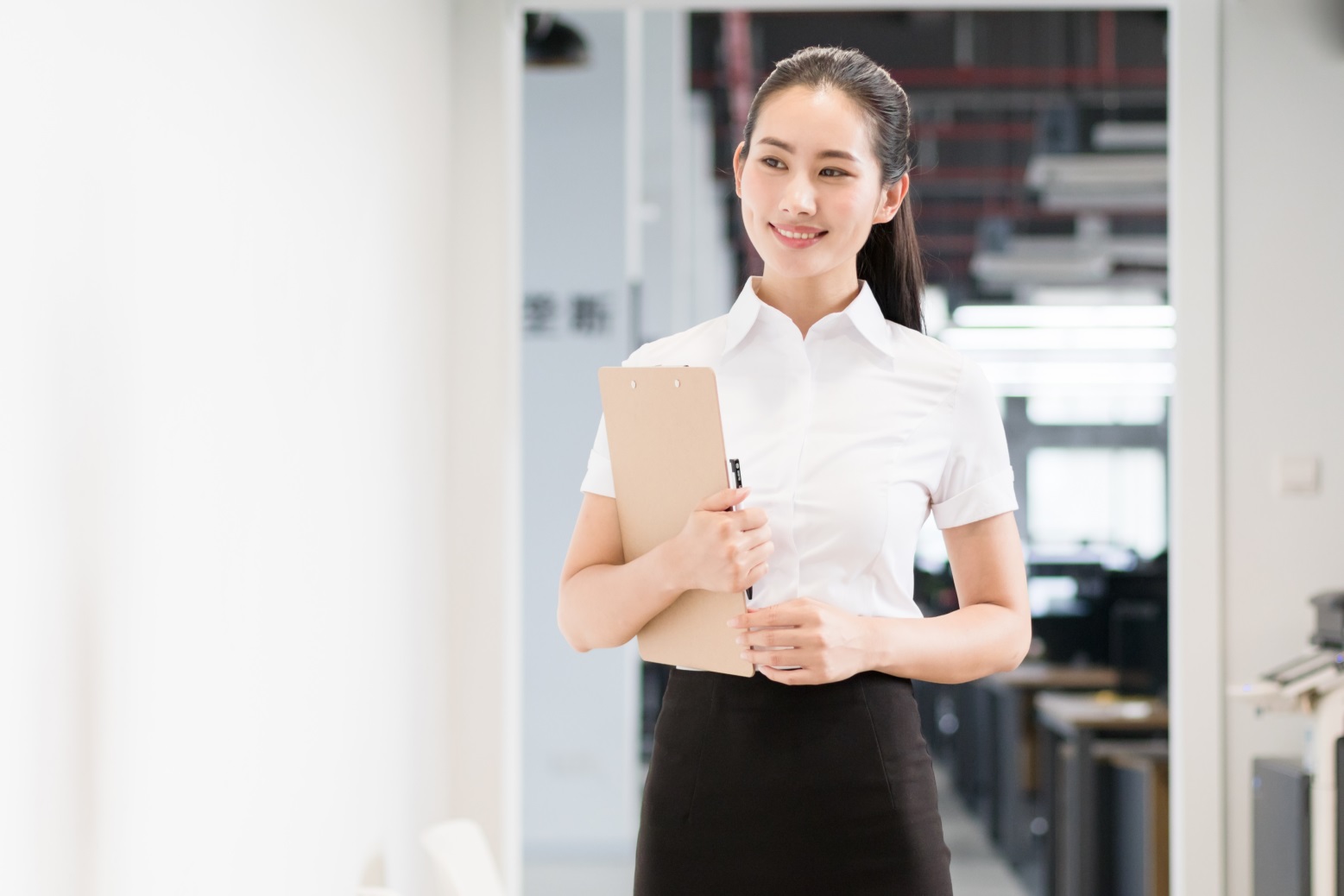 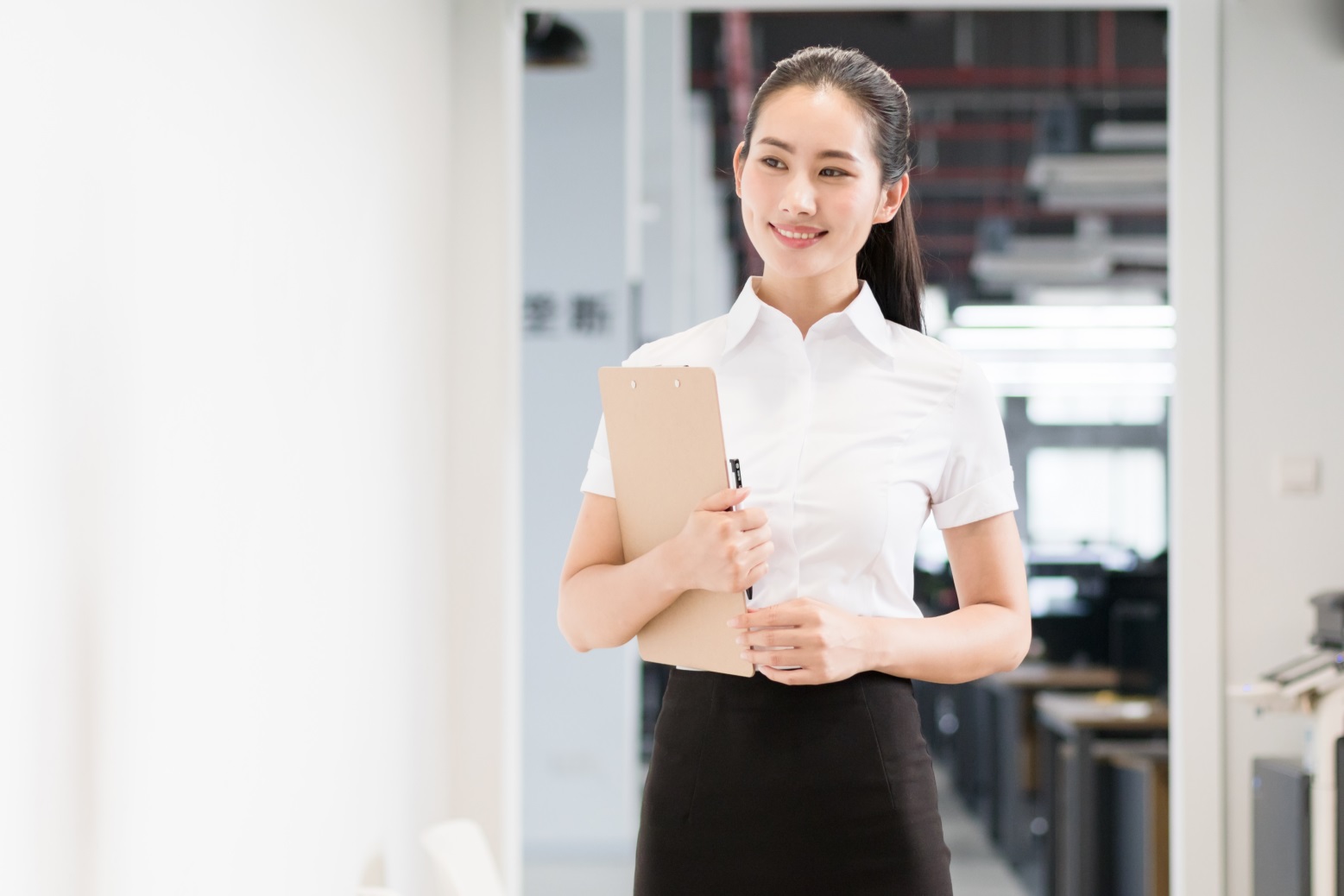 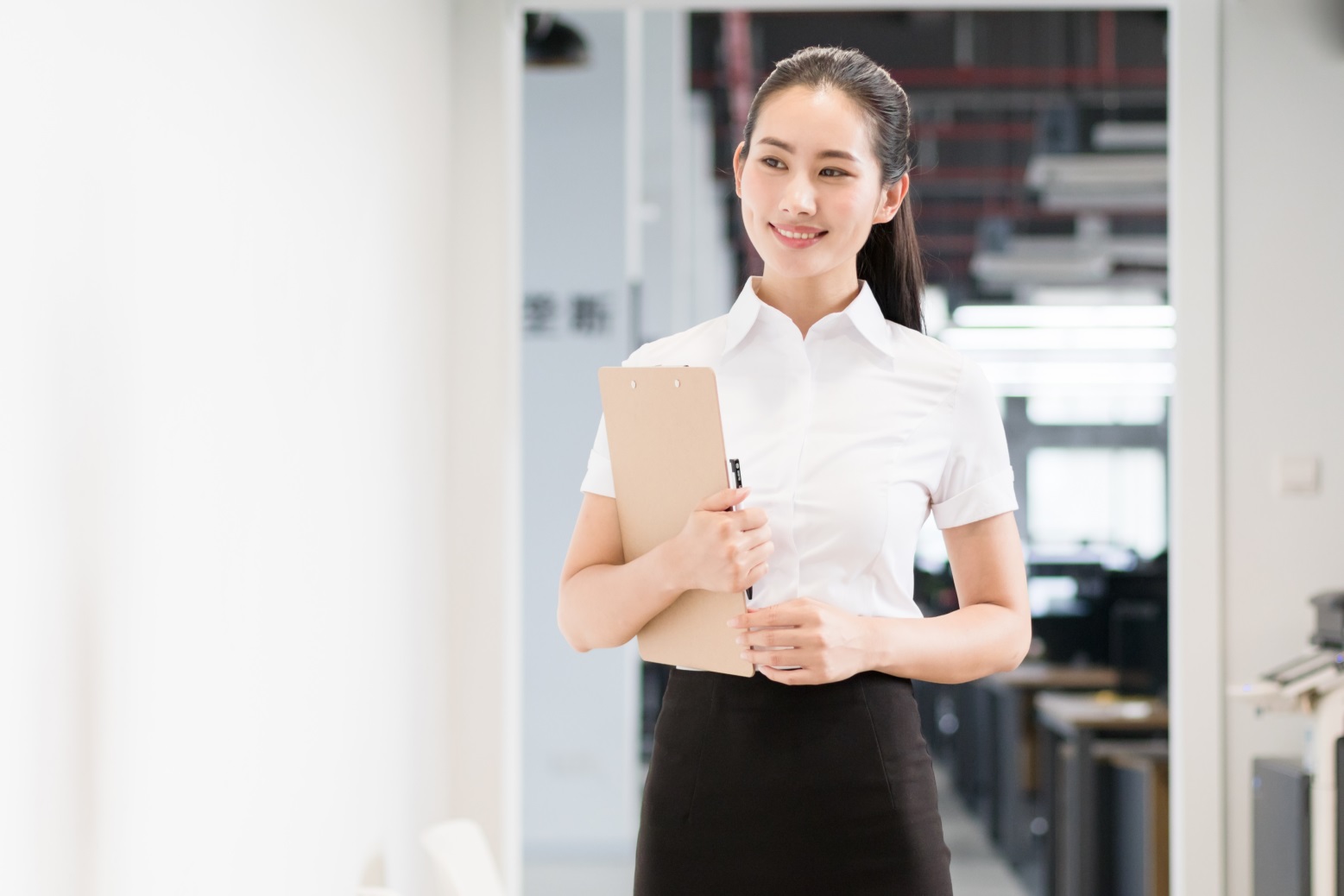 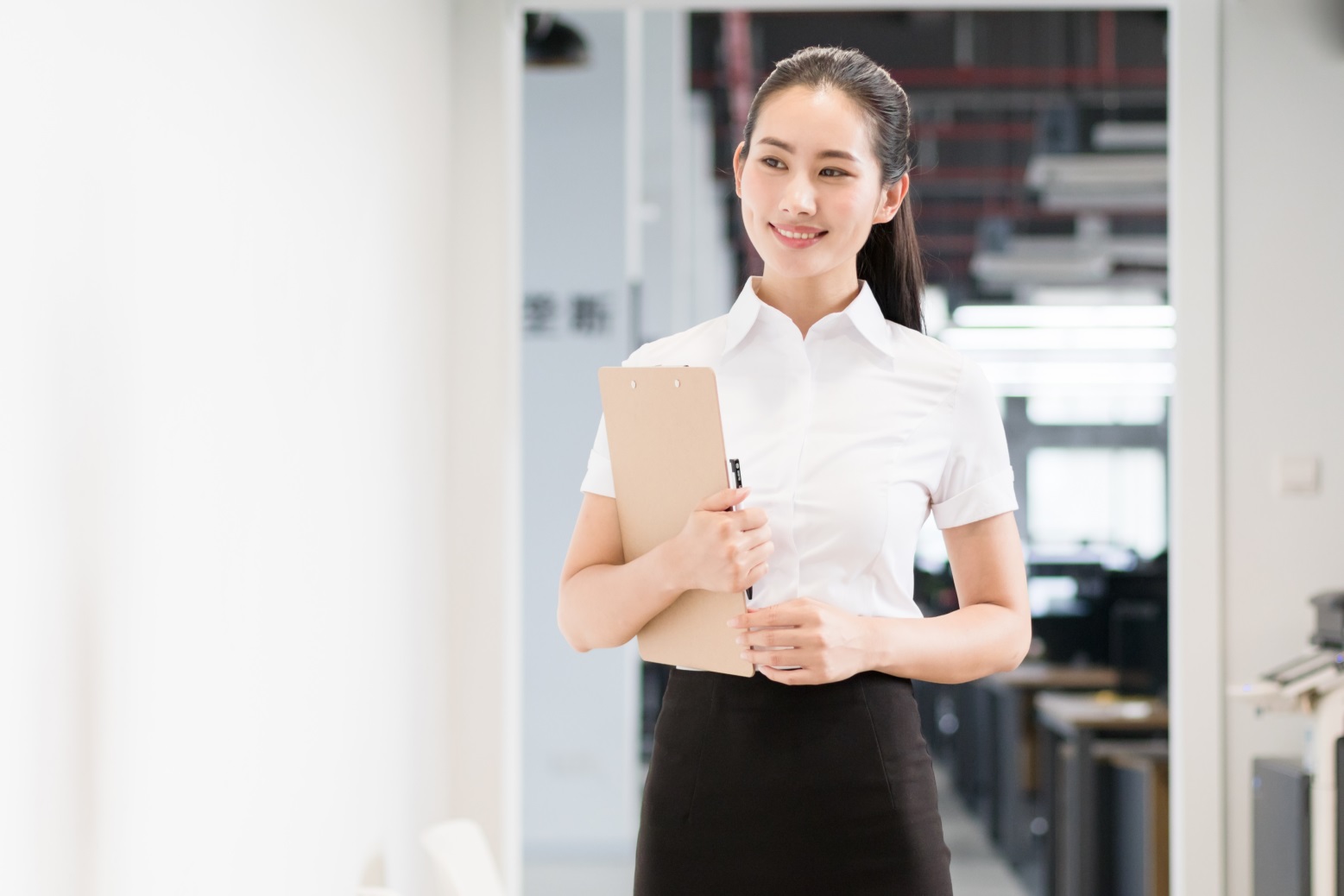 点击文本框即可进行编辑输入相关内容点击文本框即可进行编辑输入相关内容
点击文本框即可进行编辑输入相关内容点击文本框即可进行编辑输入相关内容
点击文本框即可进行编辑输入相关内容点击文本框即可进行编辑输入相关内容
点击文本框即可进行编辑输入相关内容点击文本框即可进行编辑输入相关内容
工作完成情况
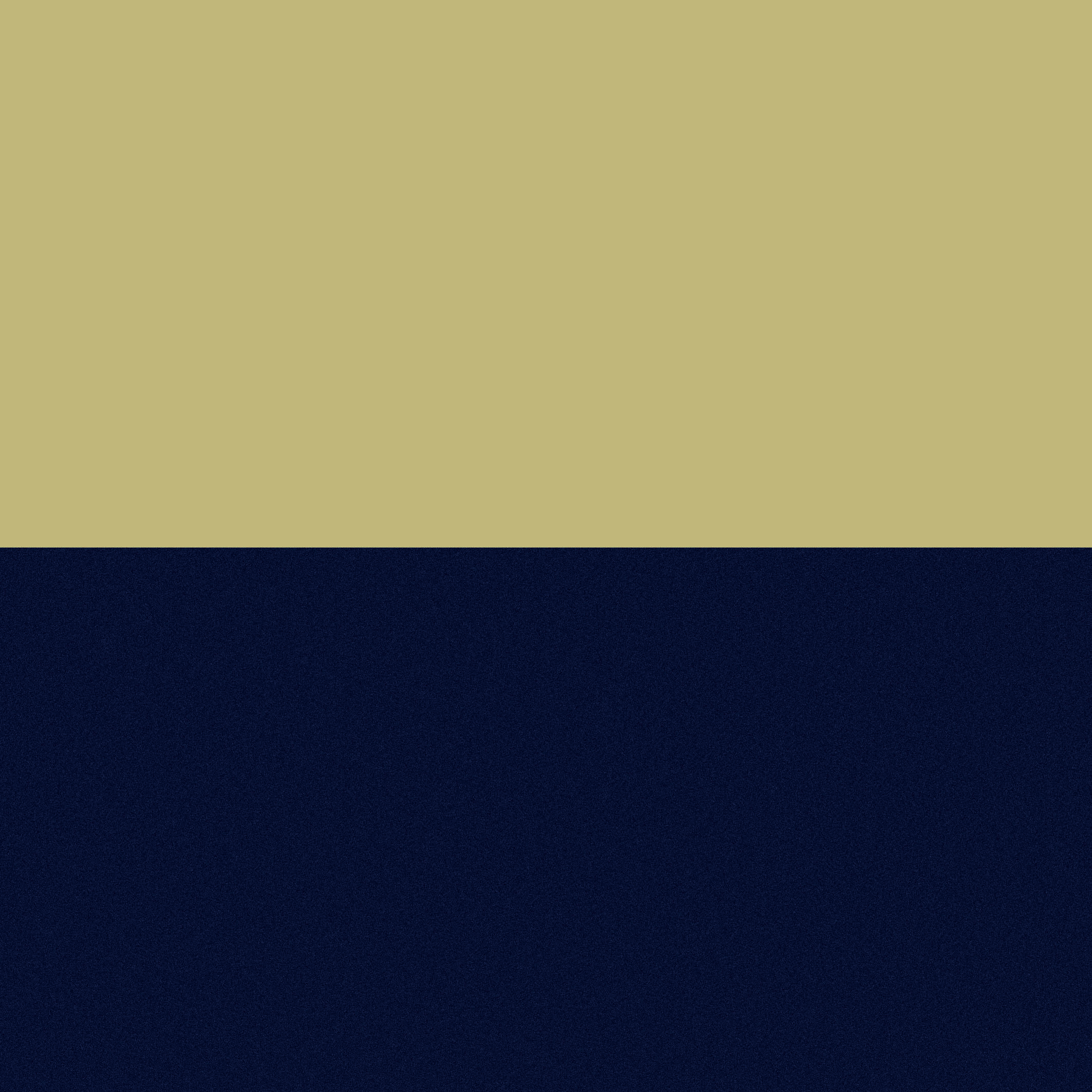 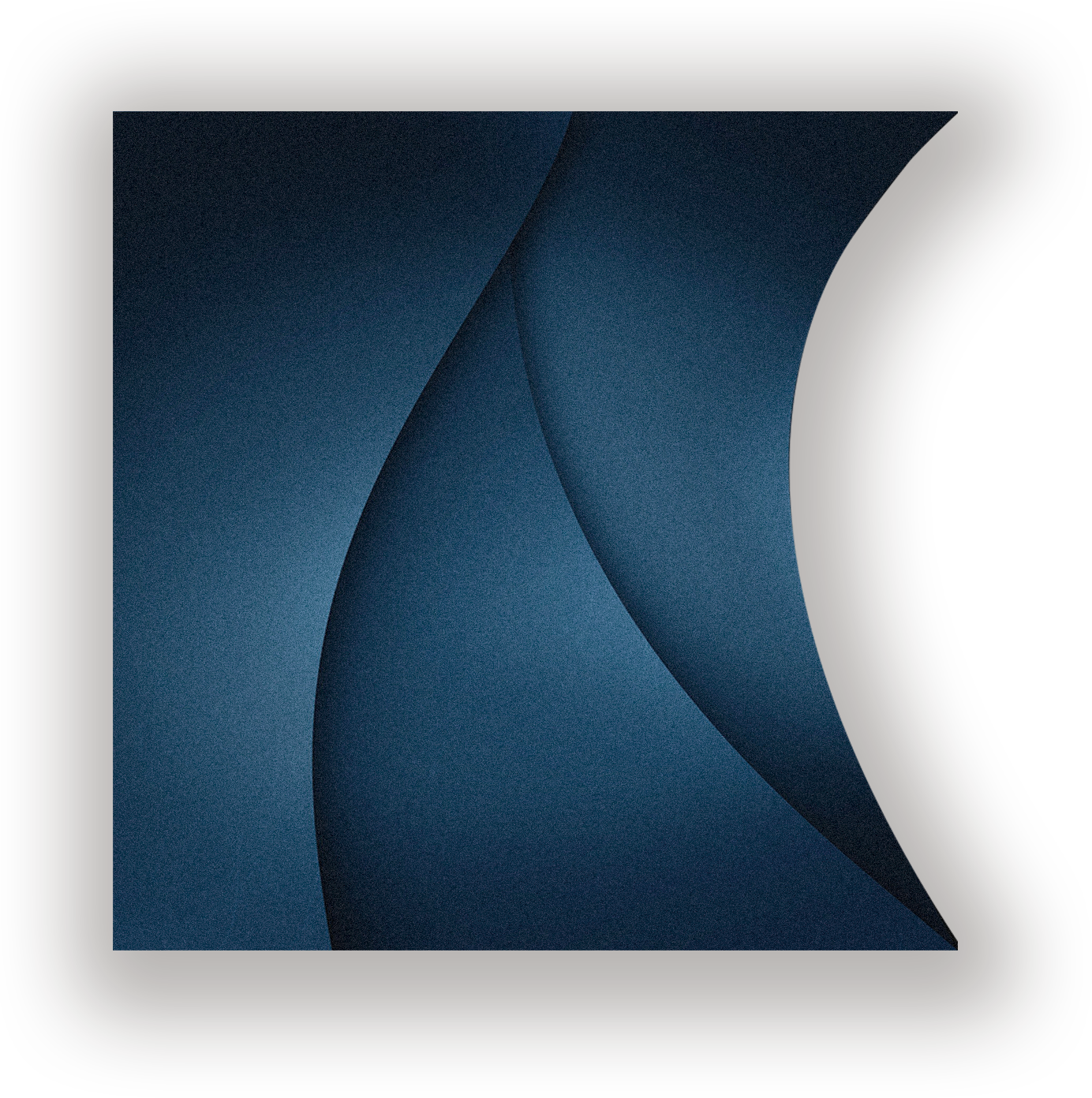 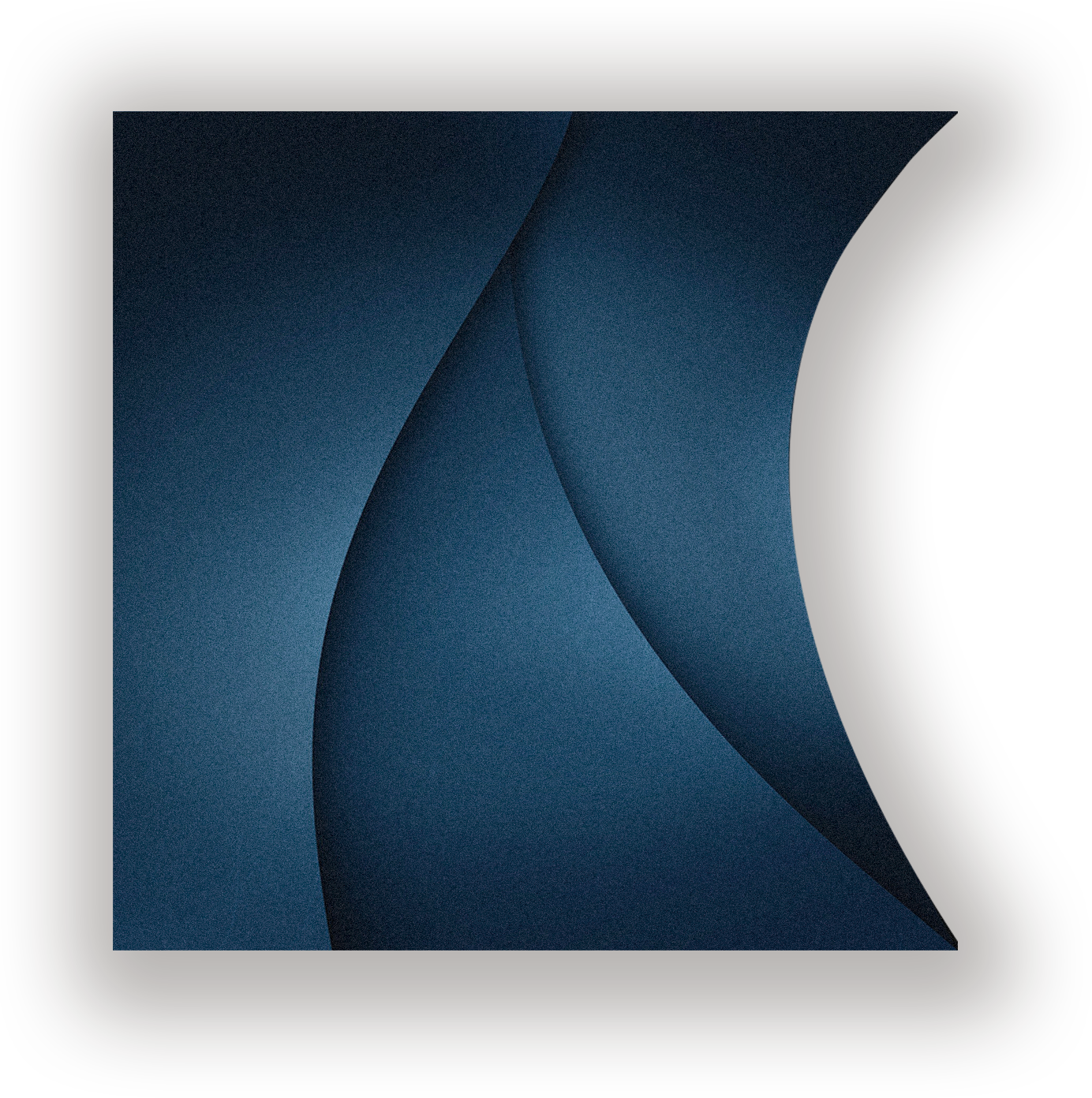 Work Completion
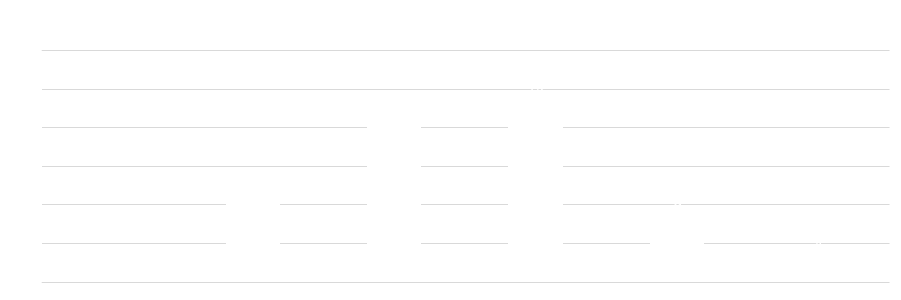 添加标题
点击文本框即可进行编辑输入相关内容点击文本框即可进行编辑输入相关内容点击文本框即可进行编辑输入相关内容点击文本框即可进行编辑输入相关内容
PowerPoint offers word processing, outlining, drawing, graphing, and presentation management tools all designed to be easy to use and learn.
工作完成情况
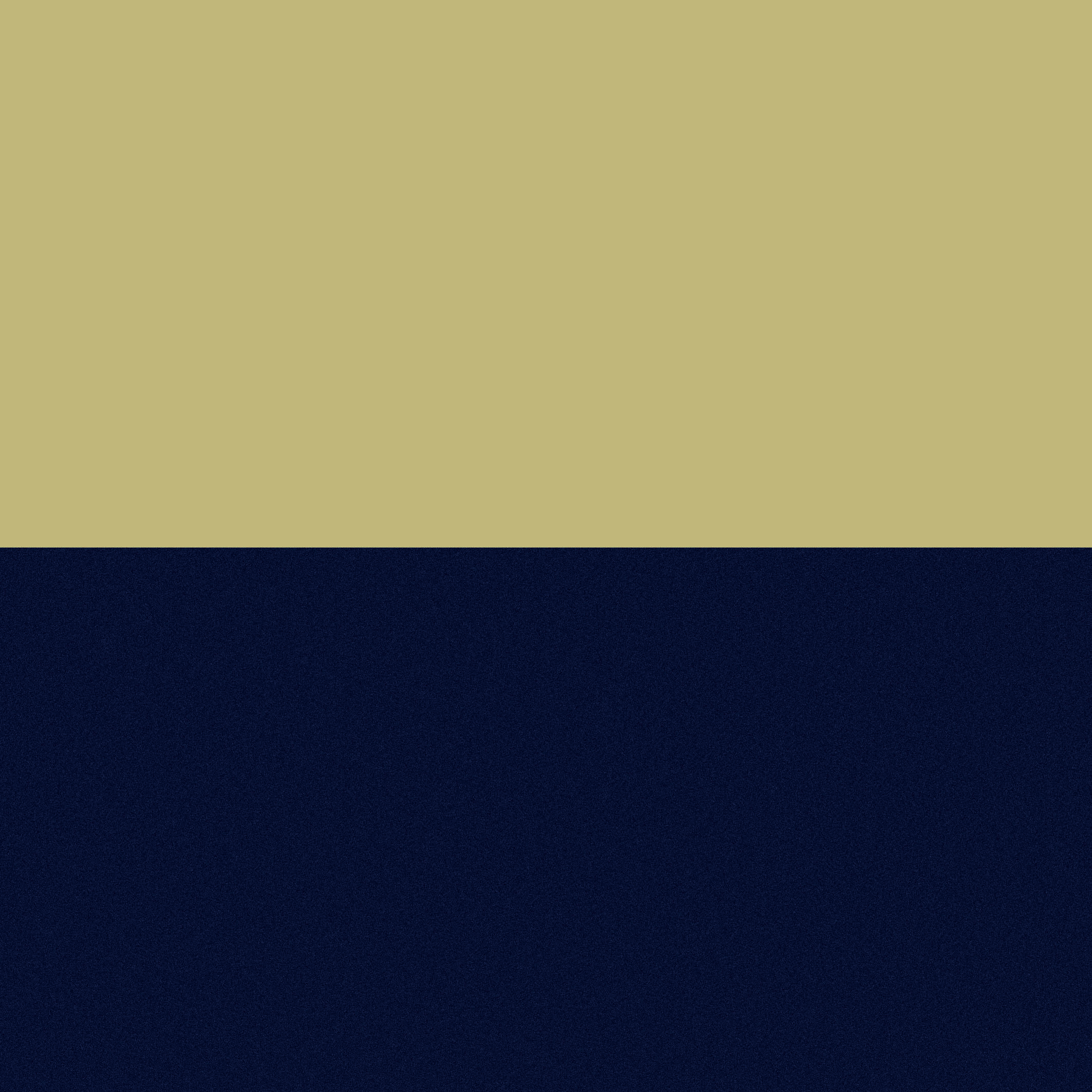 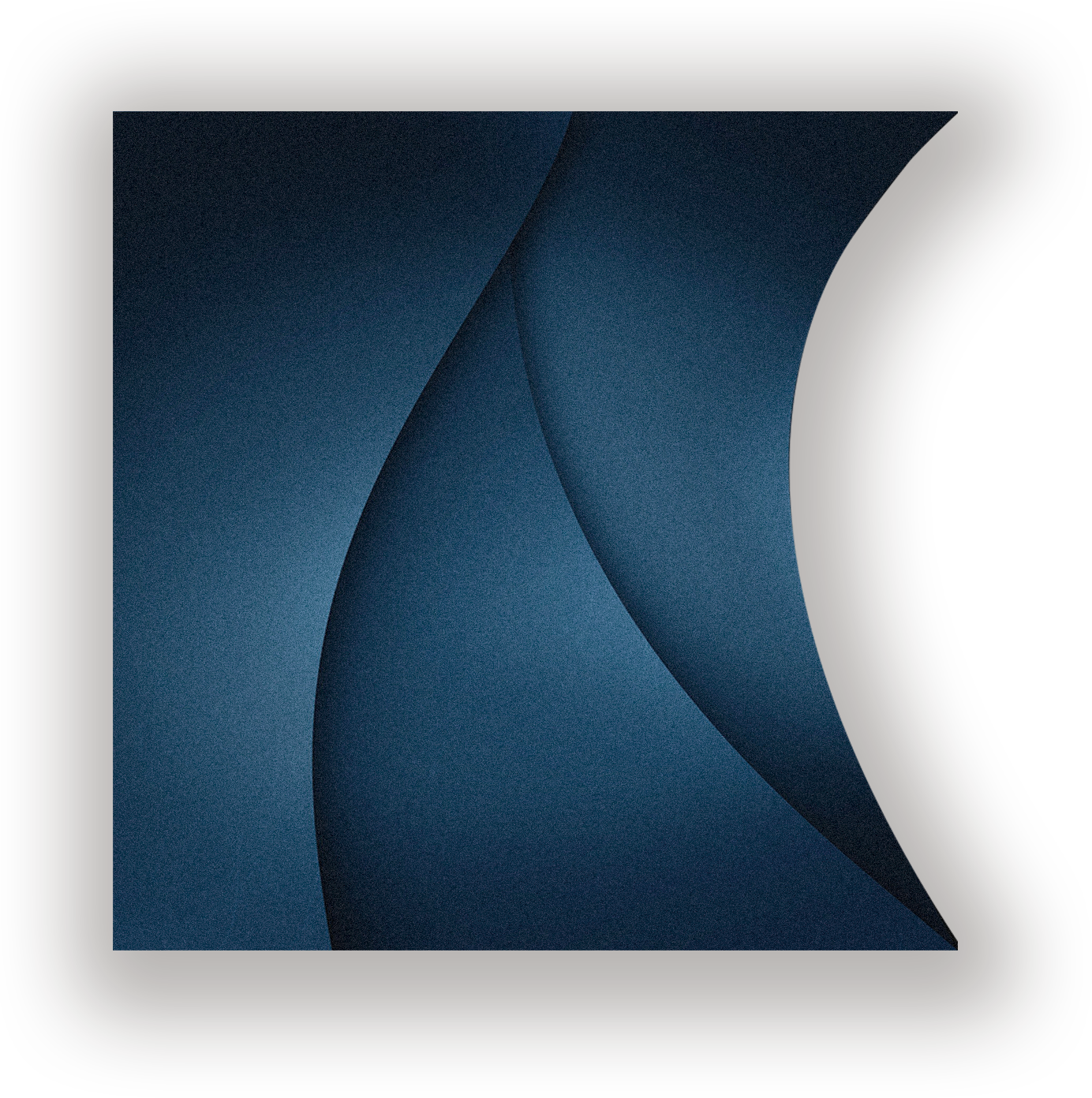 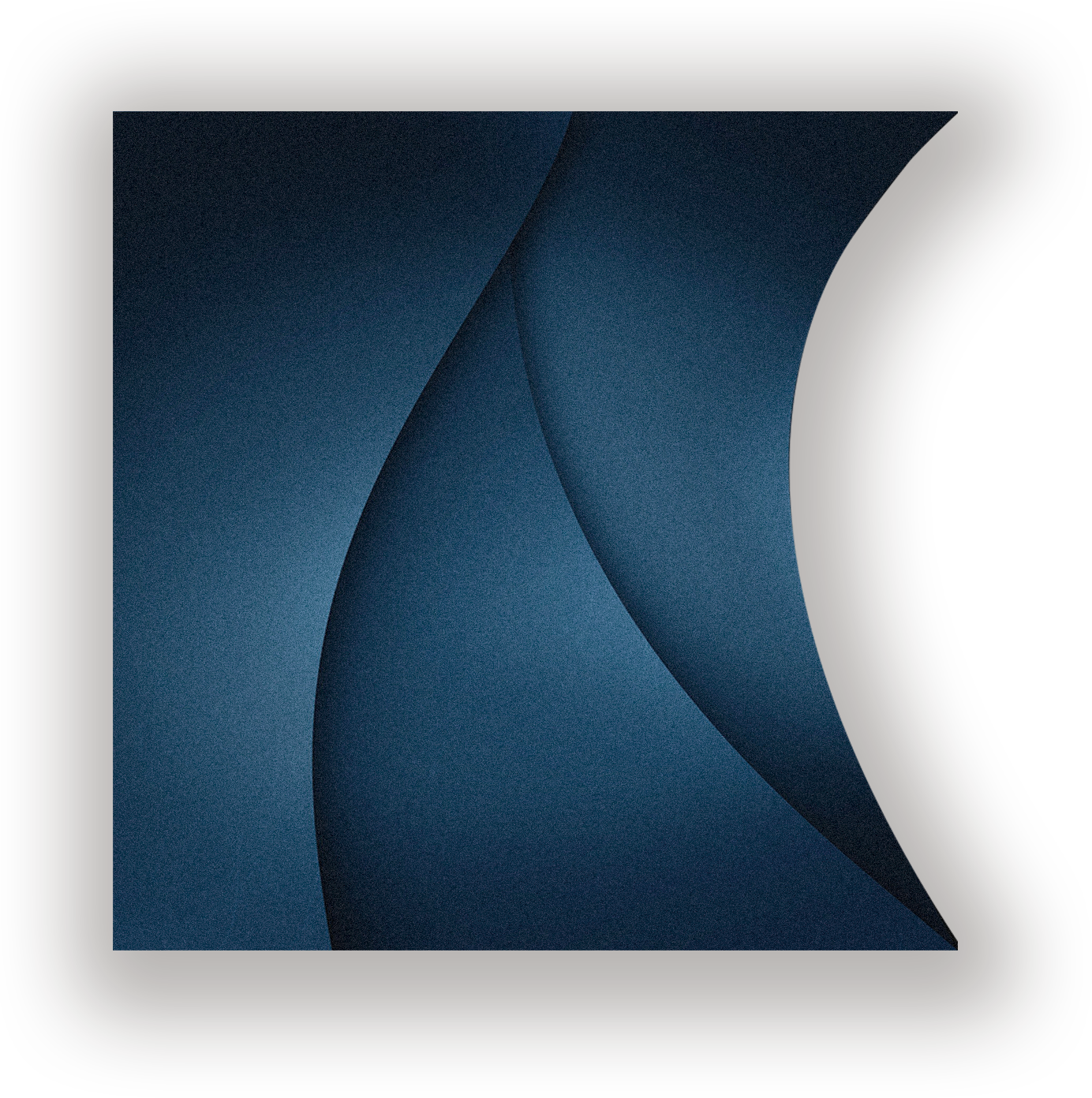 Work Completion
编辑标题
编辑标题
点击文本框即可进行编辑输入相关内容点击文本框即可进行编辑输入相关内容
点击文本框即可进行编辑输入相关内容点击文本框即可进行编辑输入相关内容
Text here
Text here
Add your text here
Text here
Text here
编辑标题
编辑标题
点击文本框即可进行编辑输入相关内容点击文本框即可进行编辑输入相关内容
点击文本框即可进行编辑输入相关内容点击文本框即可进行编辑输入相关内容
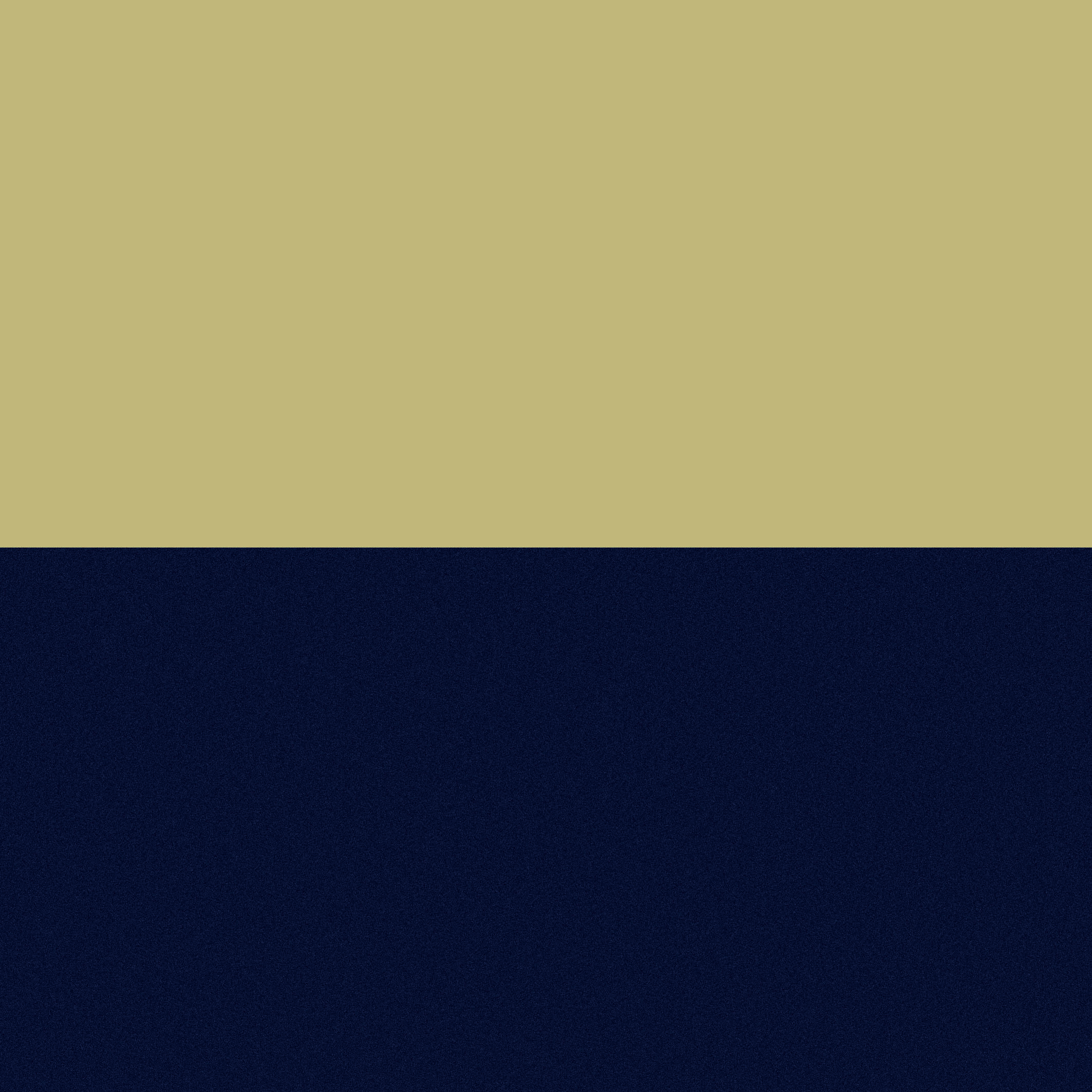 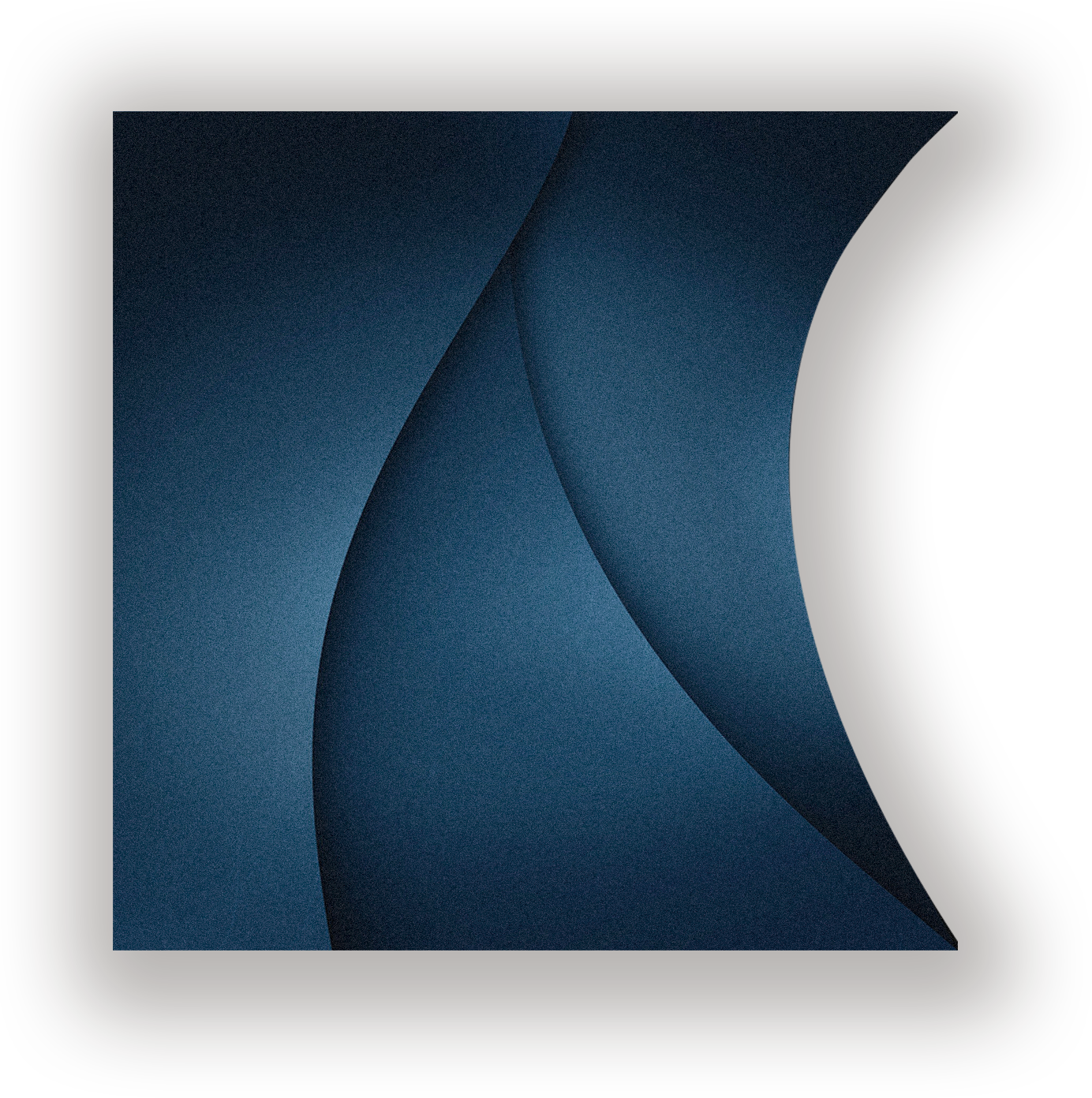 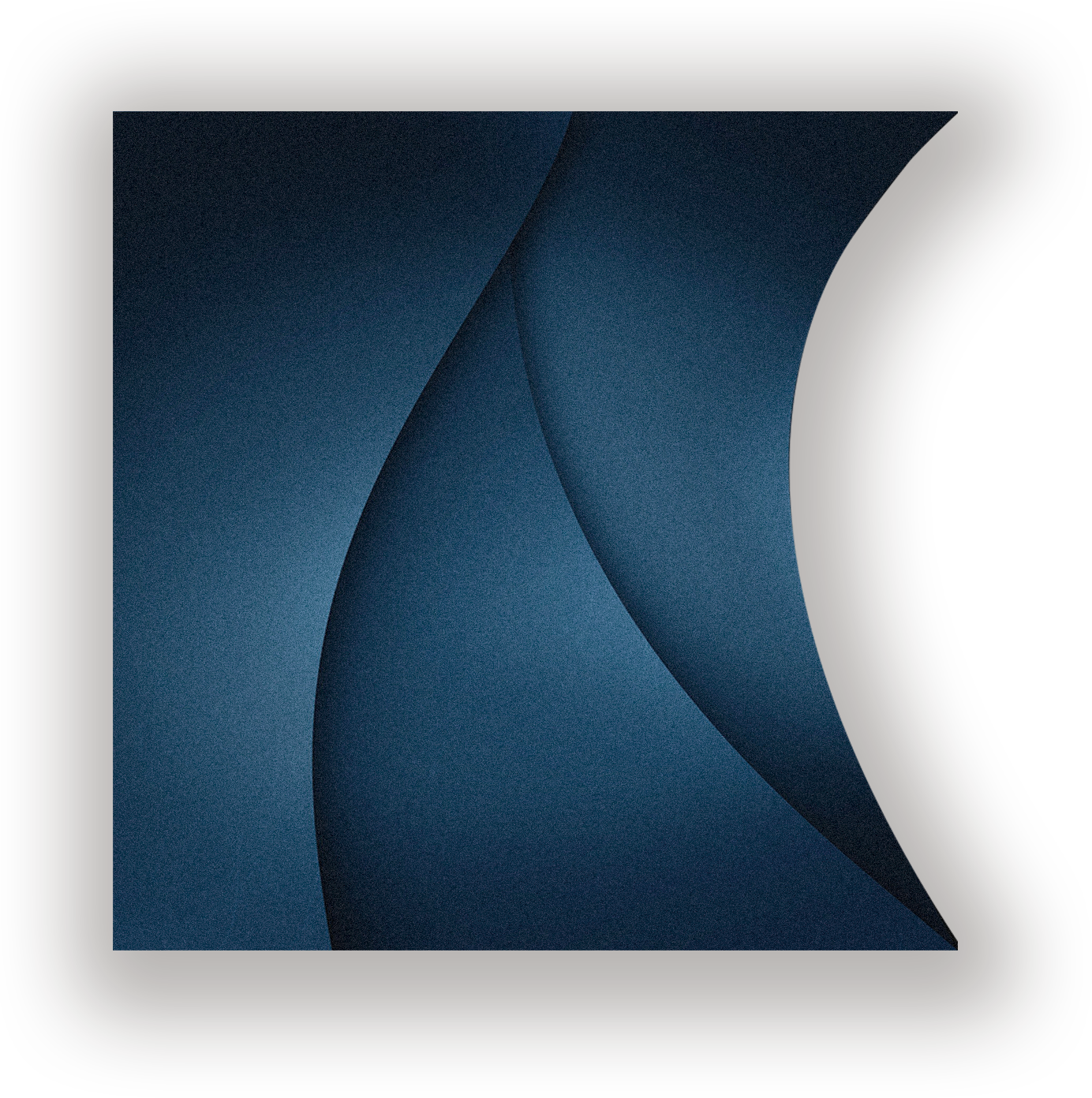 03
工作经验总结
SUMMARY OF WORK EXPERIENCE
工作经验总结
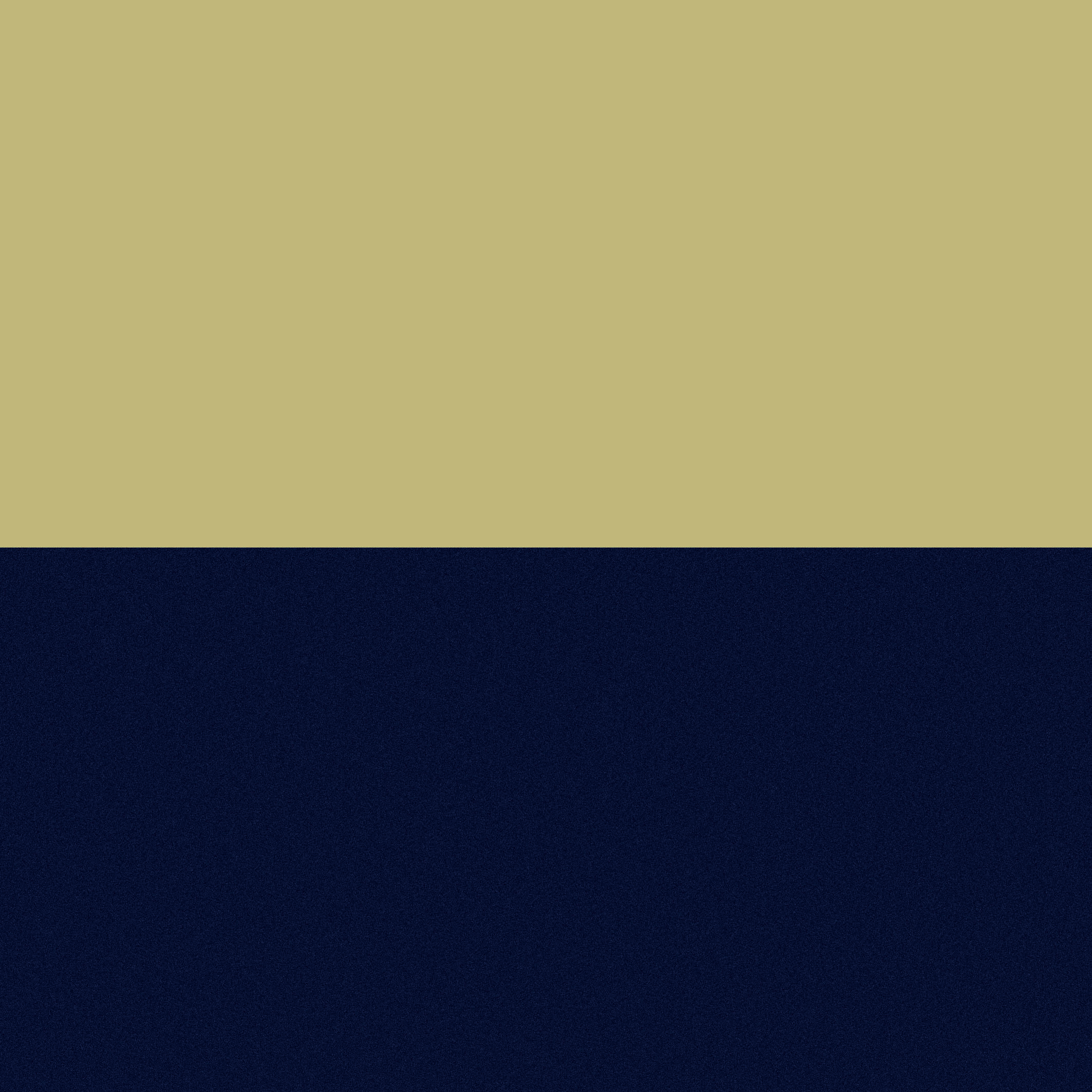 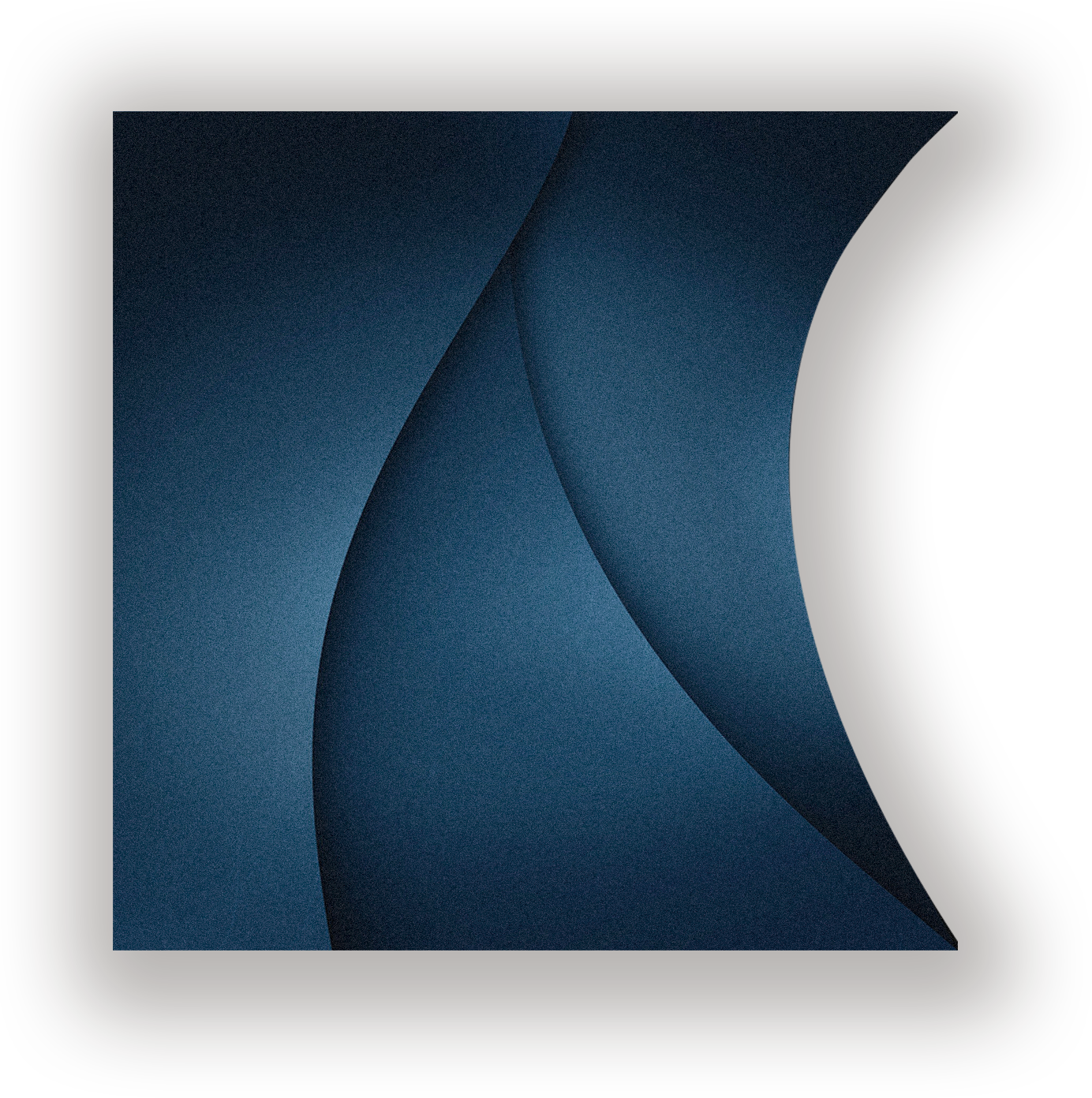 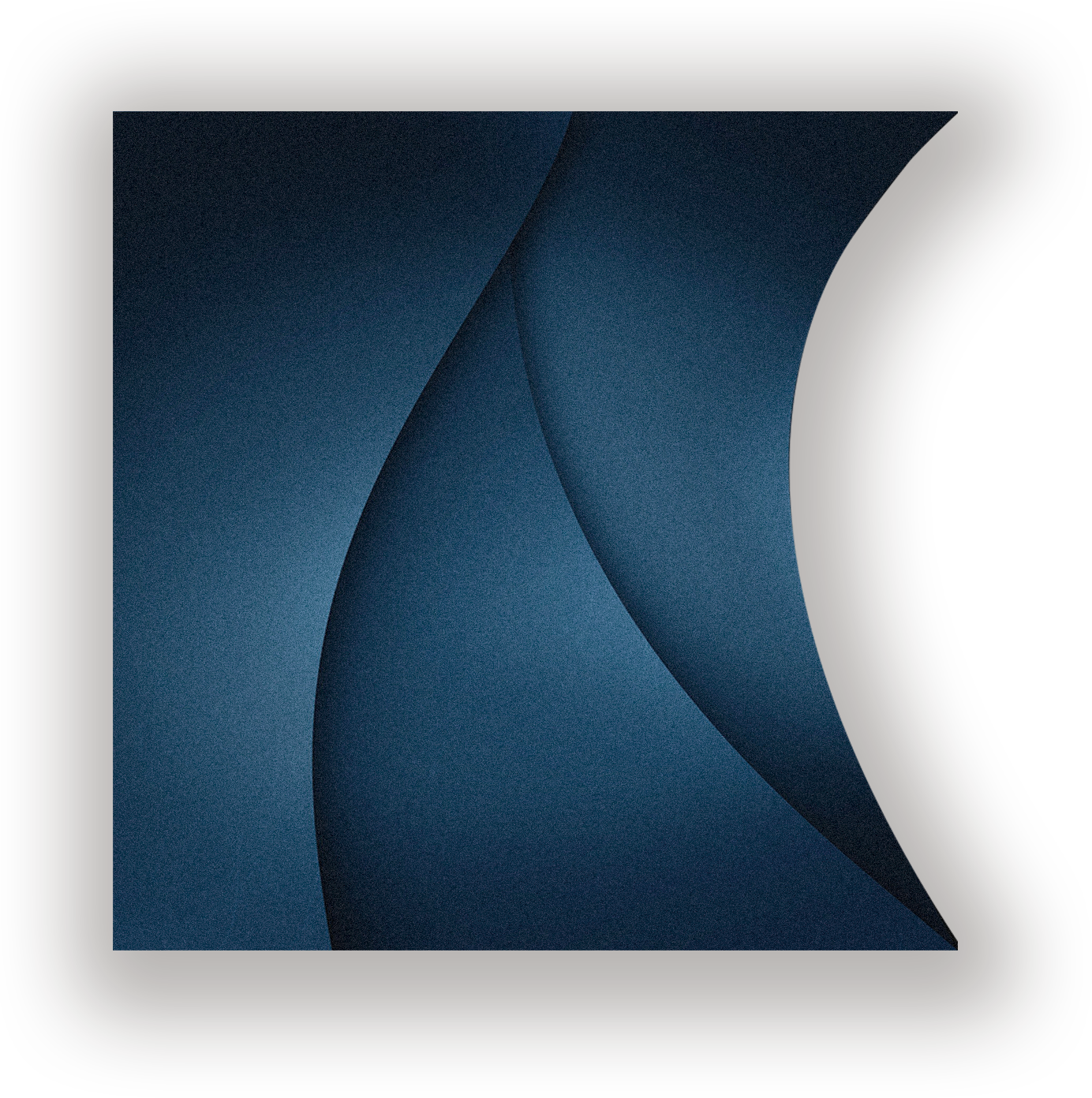 Summary Of Work Experience
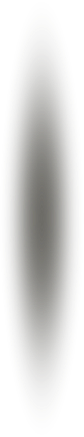 01
编辑标题
Add your title here
点击文本框即可进行编辑输入相关内容点击文本框即可进行编辑输入相关内容
01
02
编辑标题
Add your title here
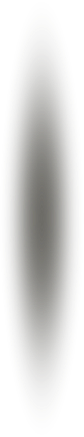 点击文本框即可进行编辑输入相关内容点击文本框即可进行编辑输入相关内容
编辑标题
Add your title here
03
点击文本框即可进行编辑输入相关内容点击文本框即可进行编辑输入相关内容
编辑标题
Add your title here
04
点击文本框即可进行编辑输入相关内容点击文本框即可进行编辑输入相关内容
工作经验总结
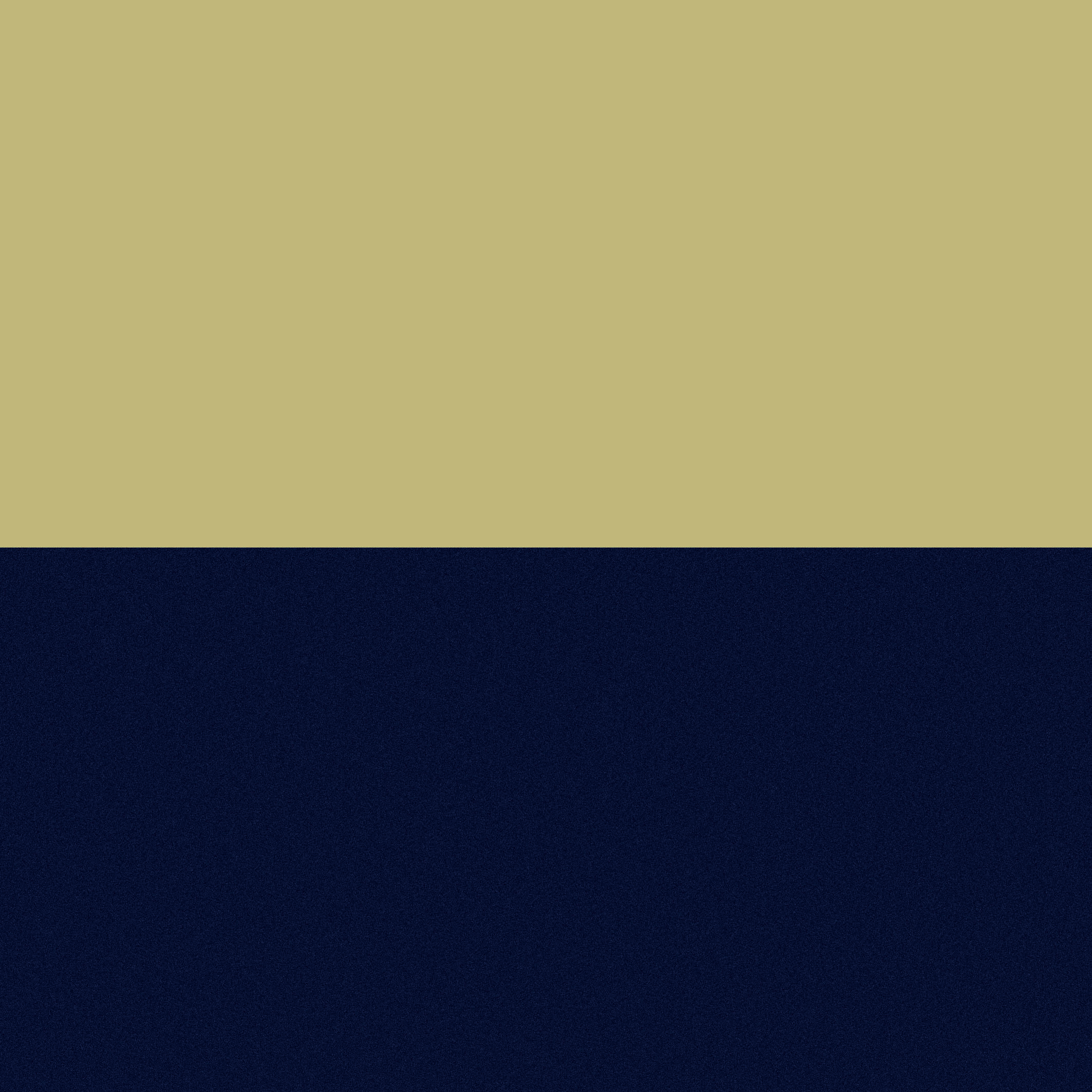 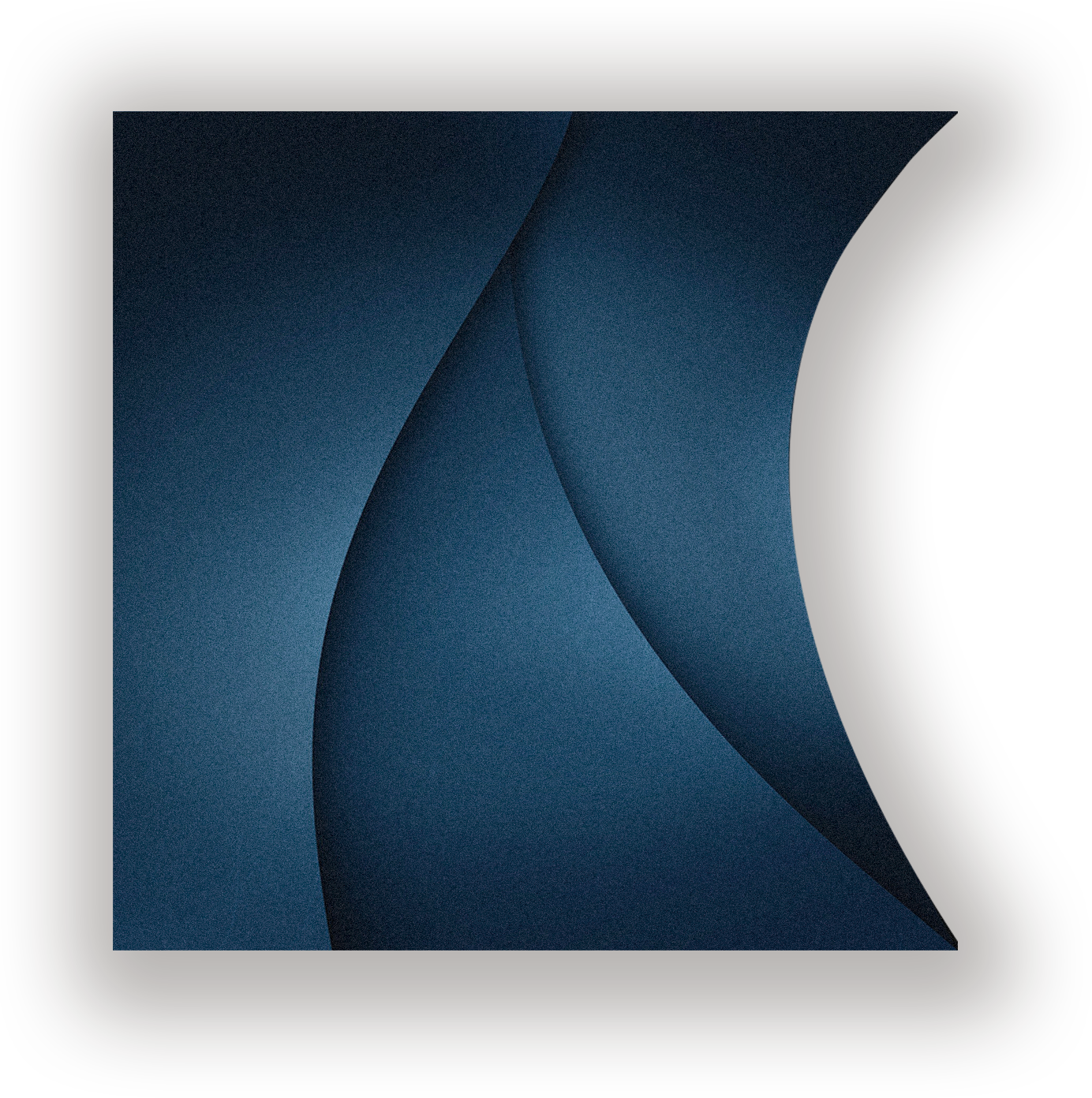 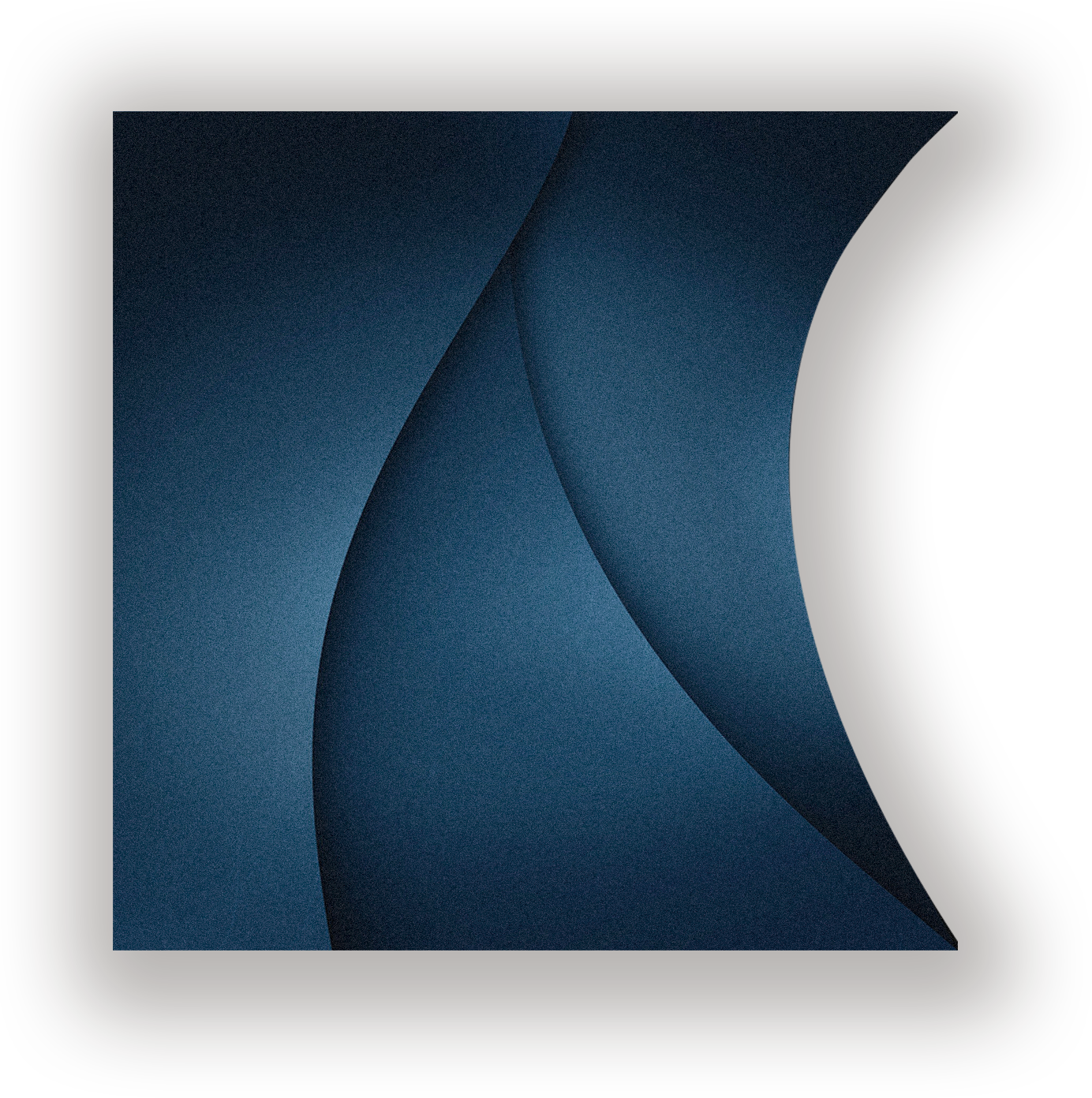 Summary Of Work Experience
编辑标题
编辑标题
点击文本框即可进行编辑输入相关内容点击文本框即可进行编辑输入相关内容
点击文本框即可进行编辑输入相关内容点击文本框即可进行编辑输入相关内容
编辑标题
编辑标题
点击文本框即可进行编辑输入相关内容点击文本框即可进行编辑输入相关内容
点击文本框即可进行编辑输入相关内容点击文本框即可进行编辑输入相关内容
工作经验总结
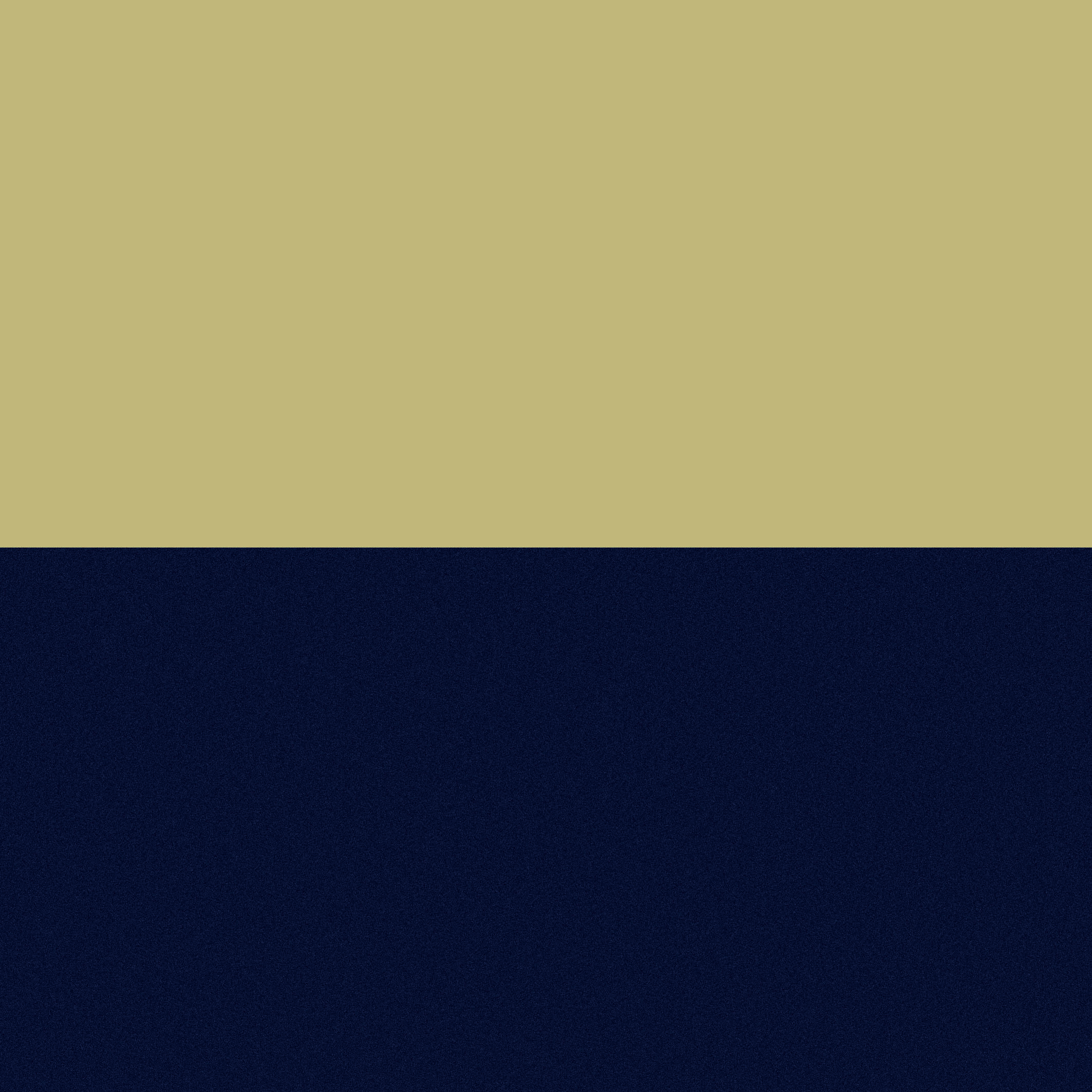 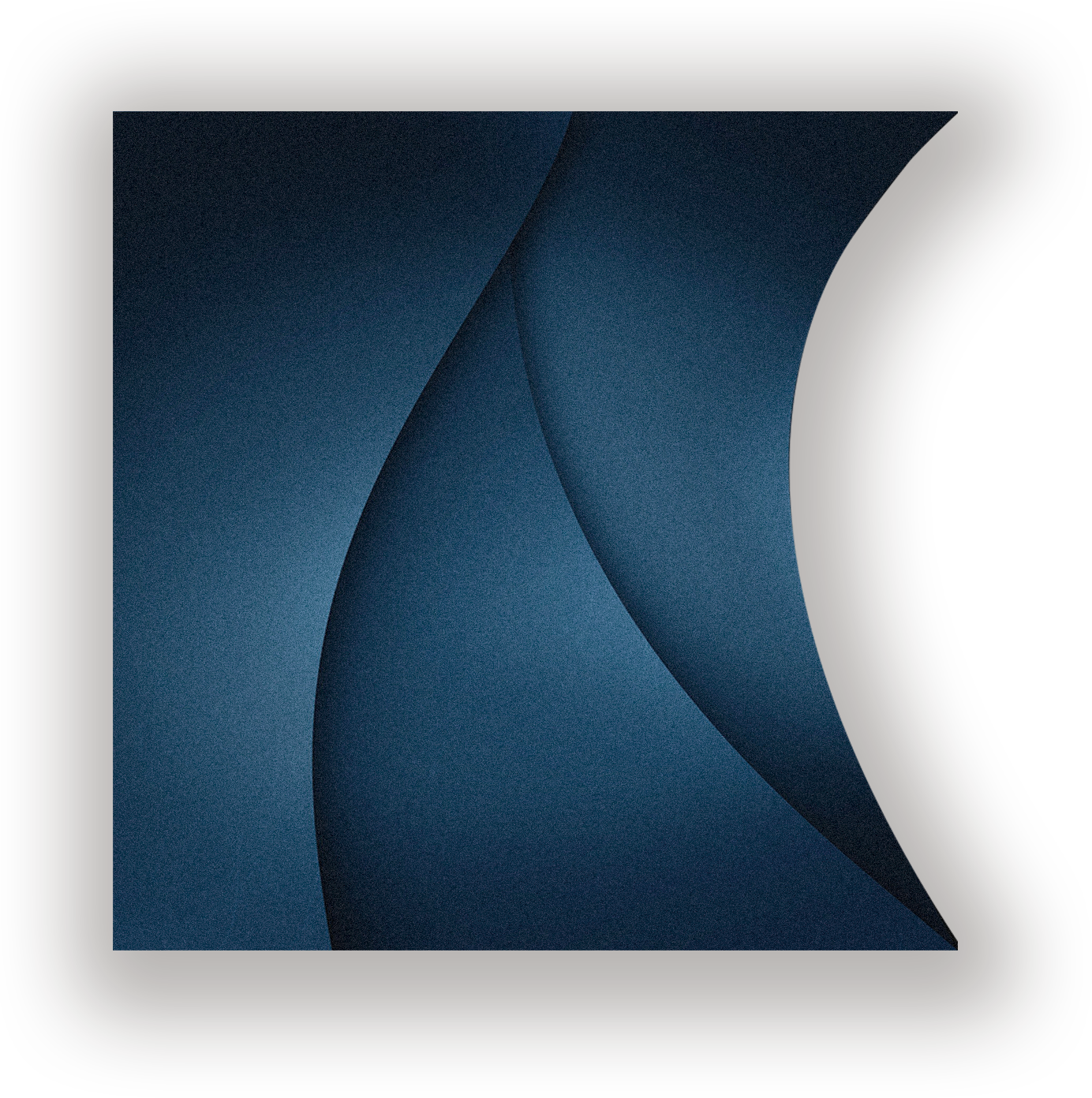 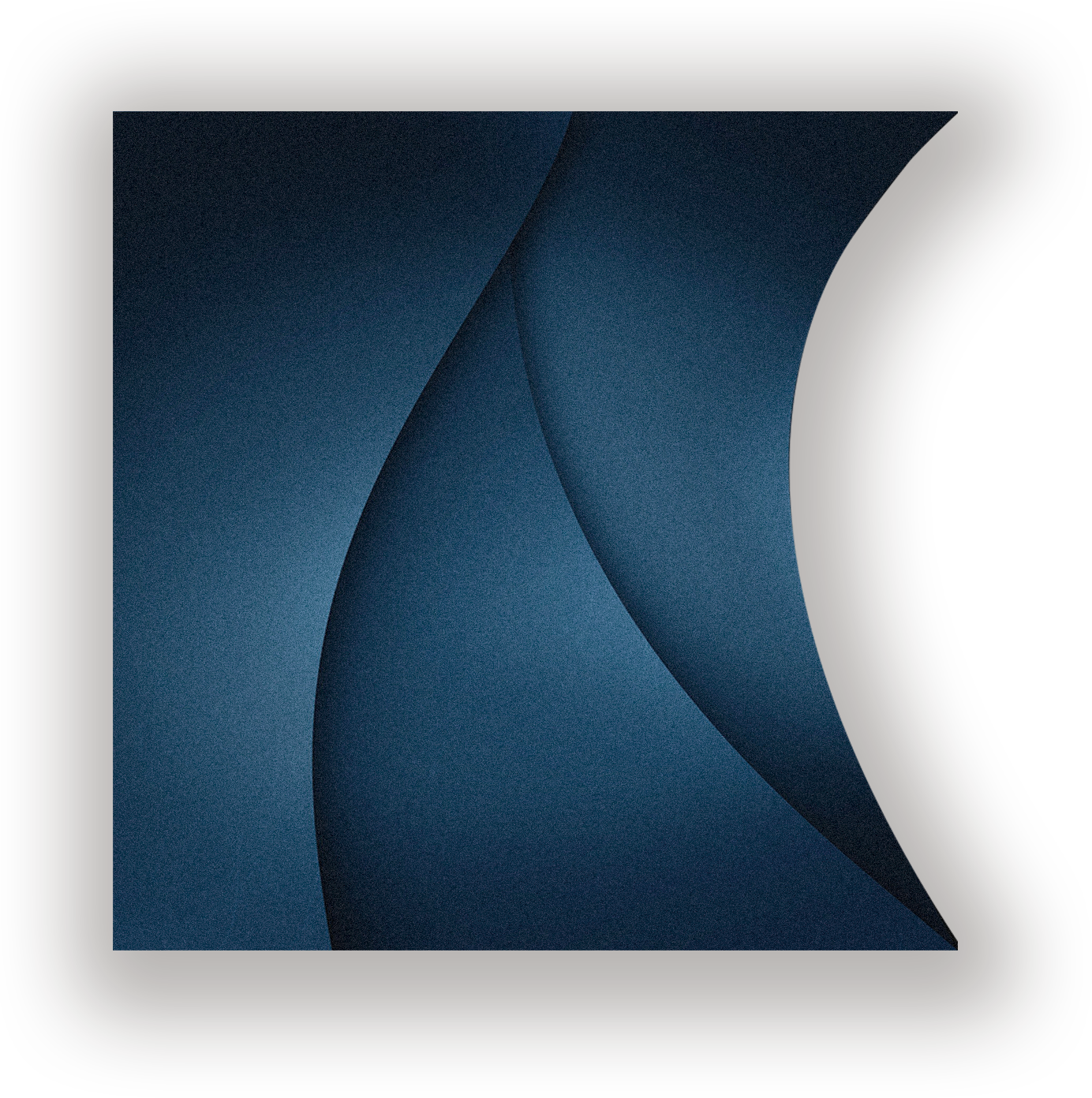 Summary Of Work Experience
编辑标题
编辑标题
点击文本框即可进行编辑输入相关内容点击文本框即可进行编辑输入相关内容
点击文本框即可进行编辑输入相关内容点击文本框即可进行编辑输入相关内容
编辑标题
编辑标题
编辑标题
点击文本框即可进行编辑输入相关内容点击文本框即可进行编辑输入相关内容
点击文本框即可进行编辑输入相关内容点击文本框即可进行编辑输入相关内容
点击文本框即可进行编辑输入相关内容点击文本框即可进行编辑输入相关内容
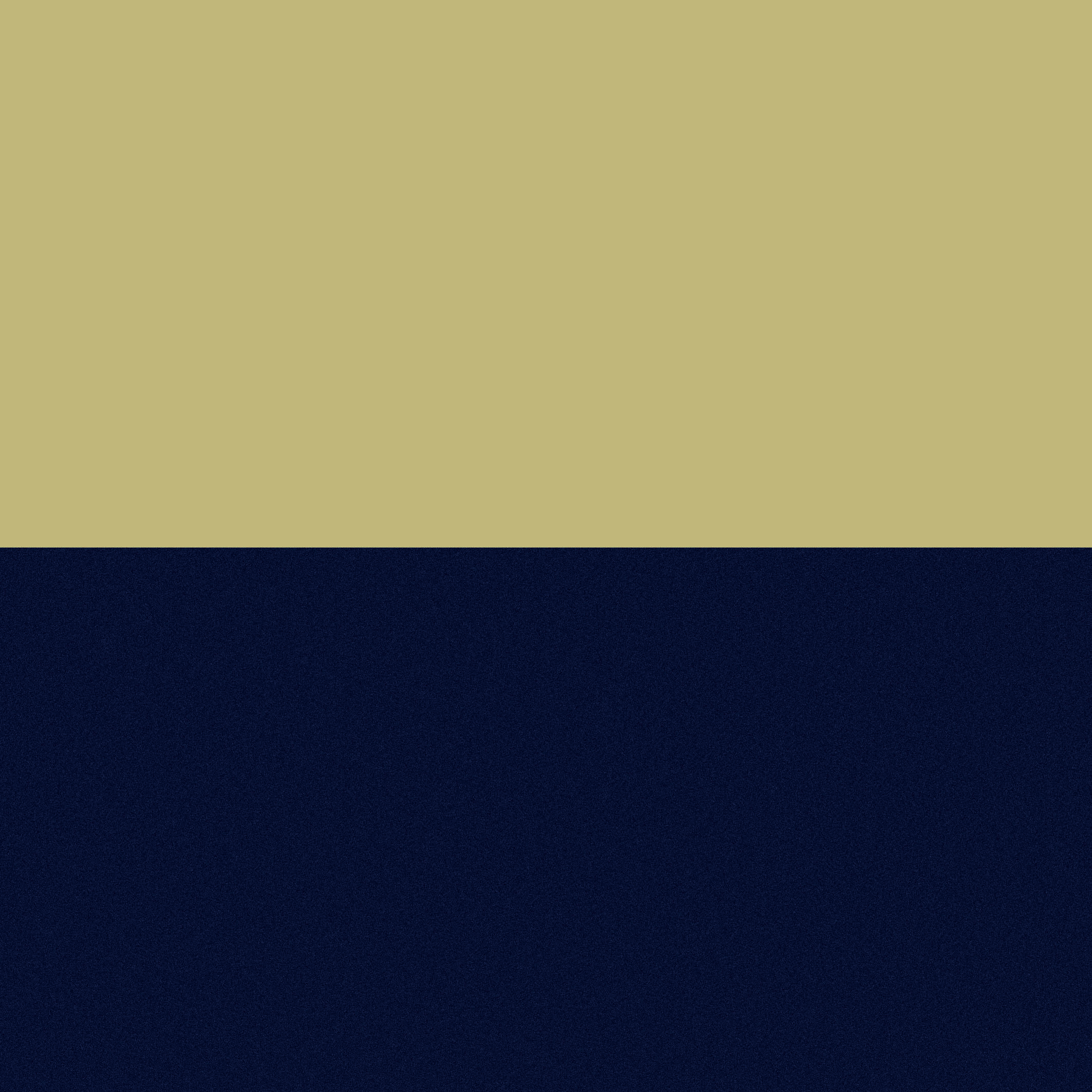 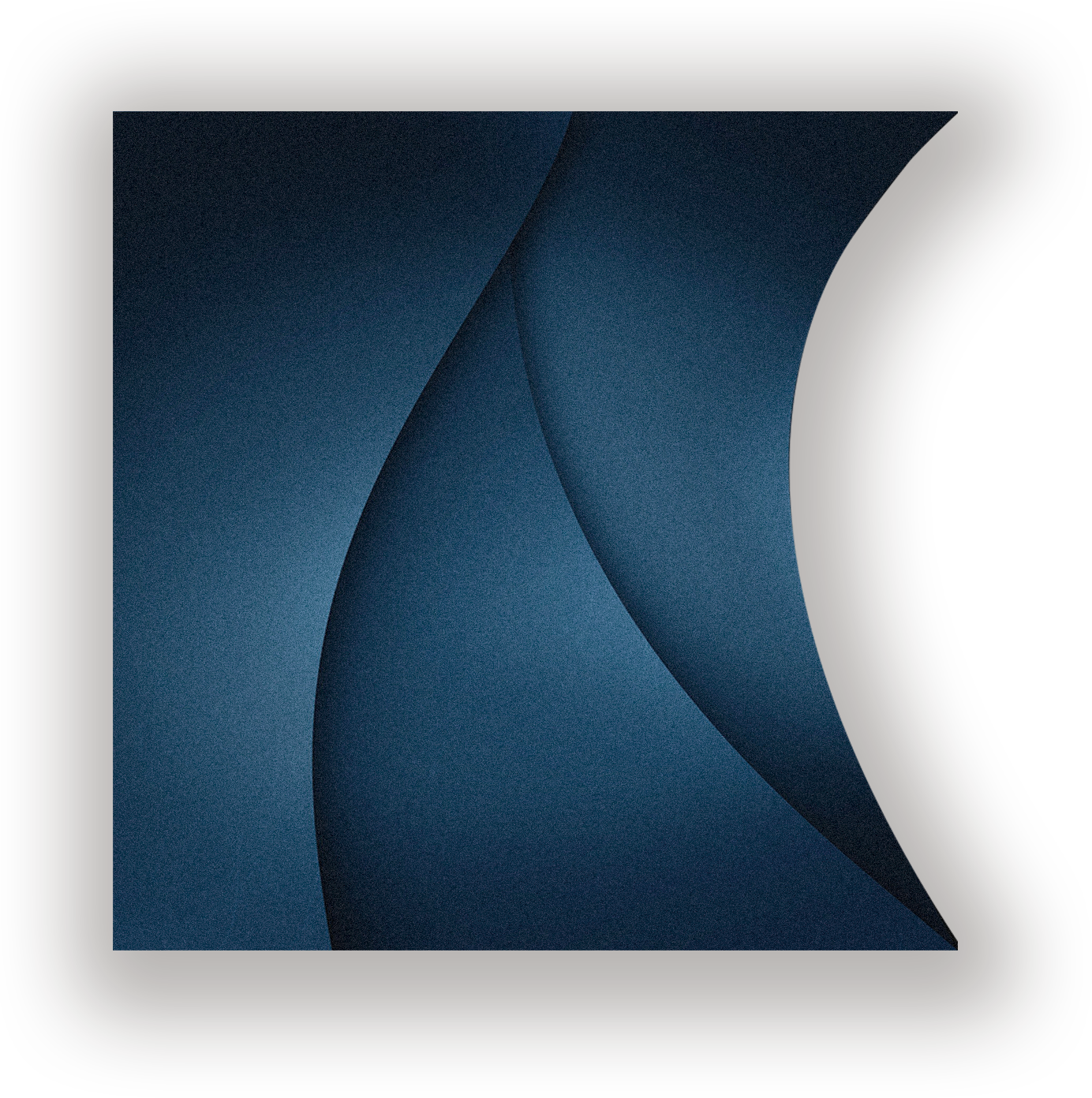 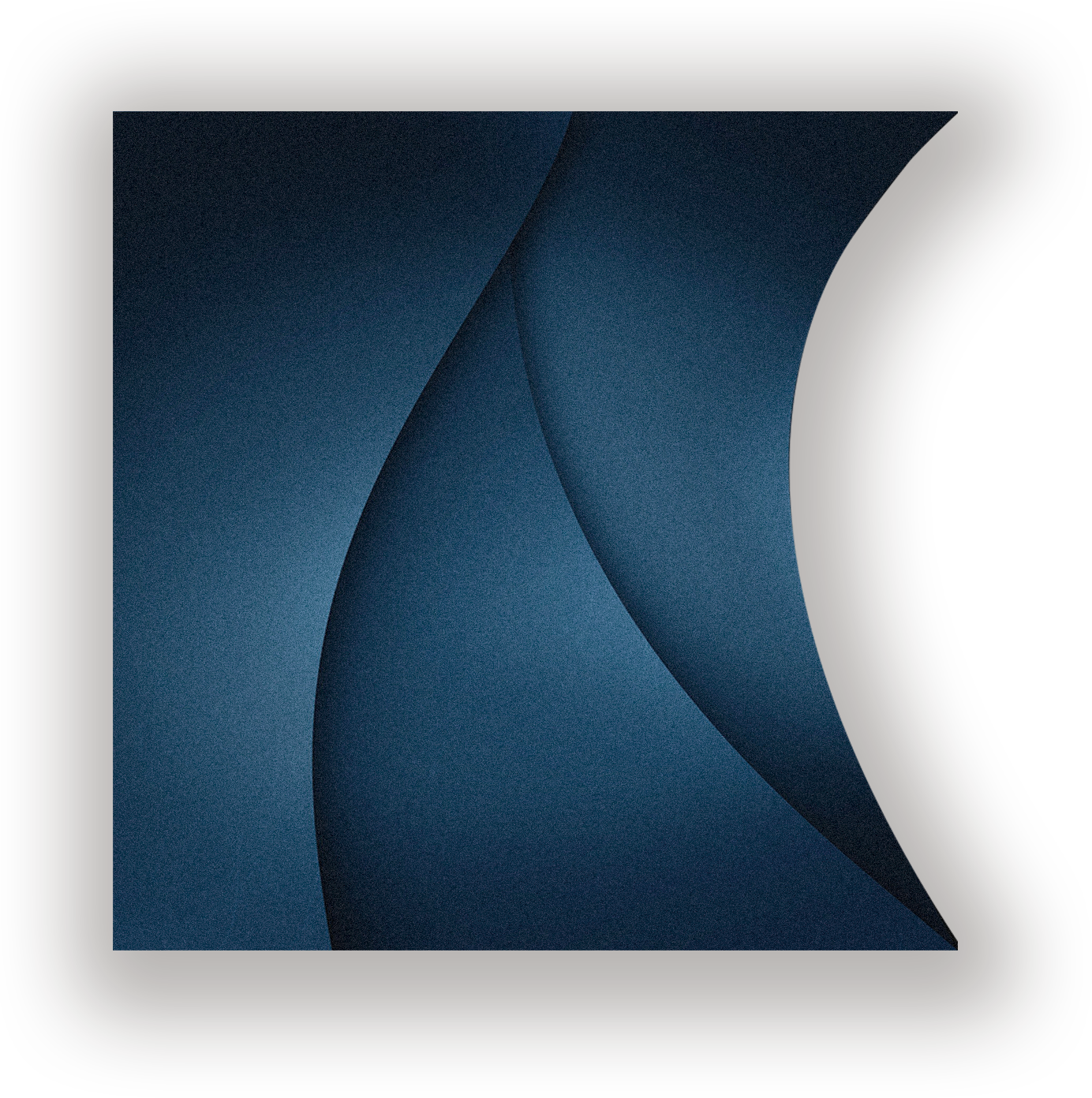 04
工作不足之处
LACK OF WORK
工作不足之处
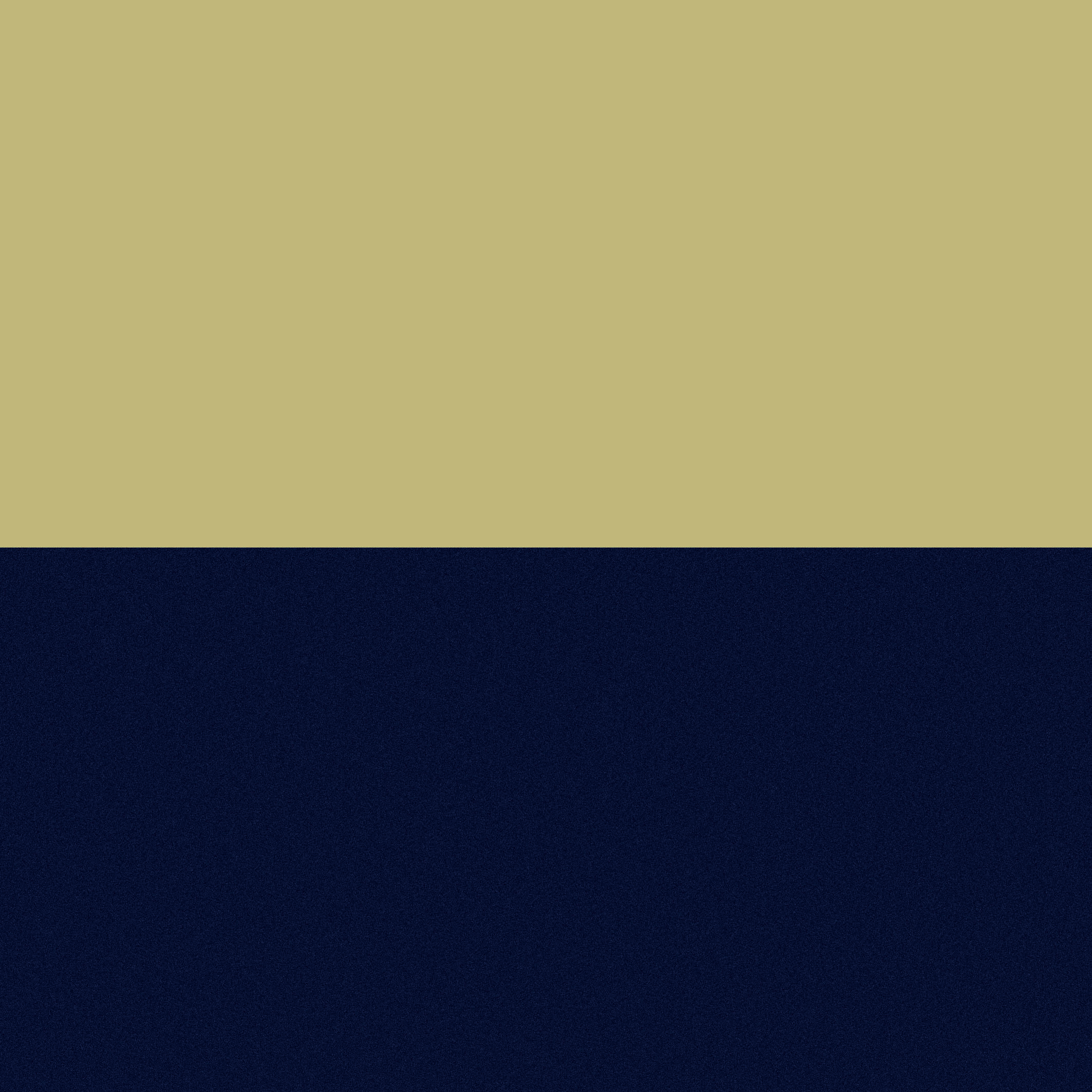 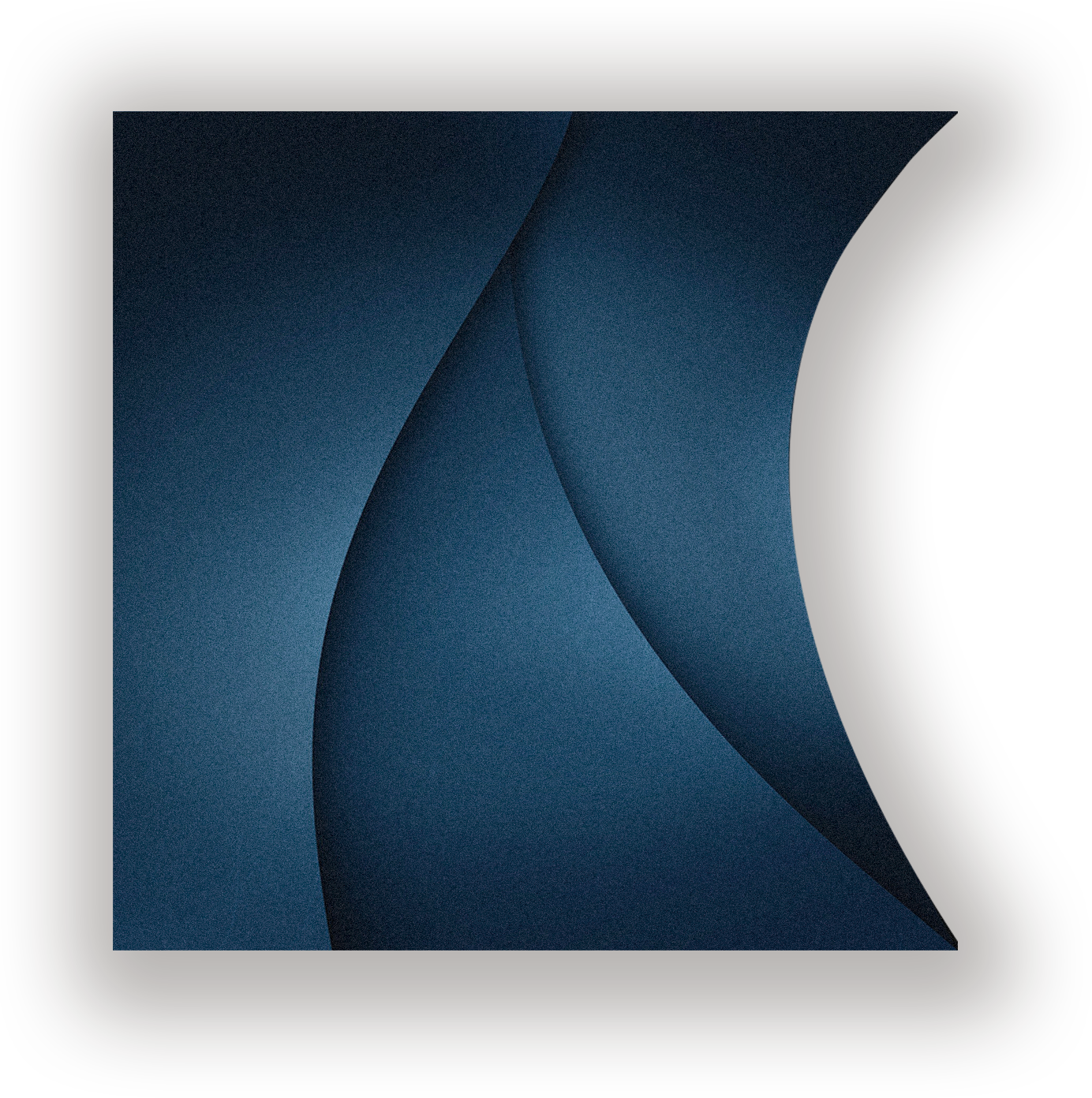 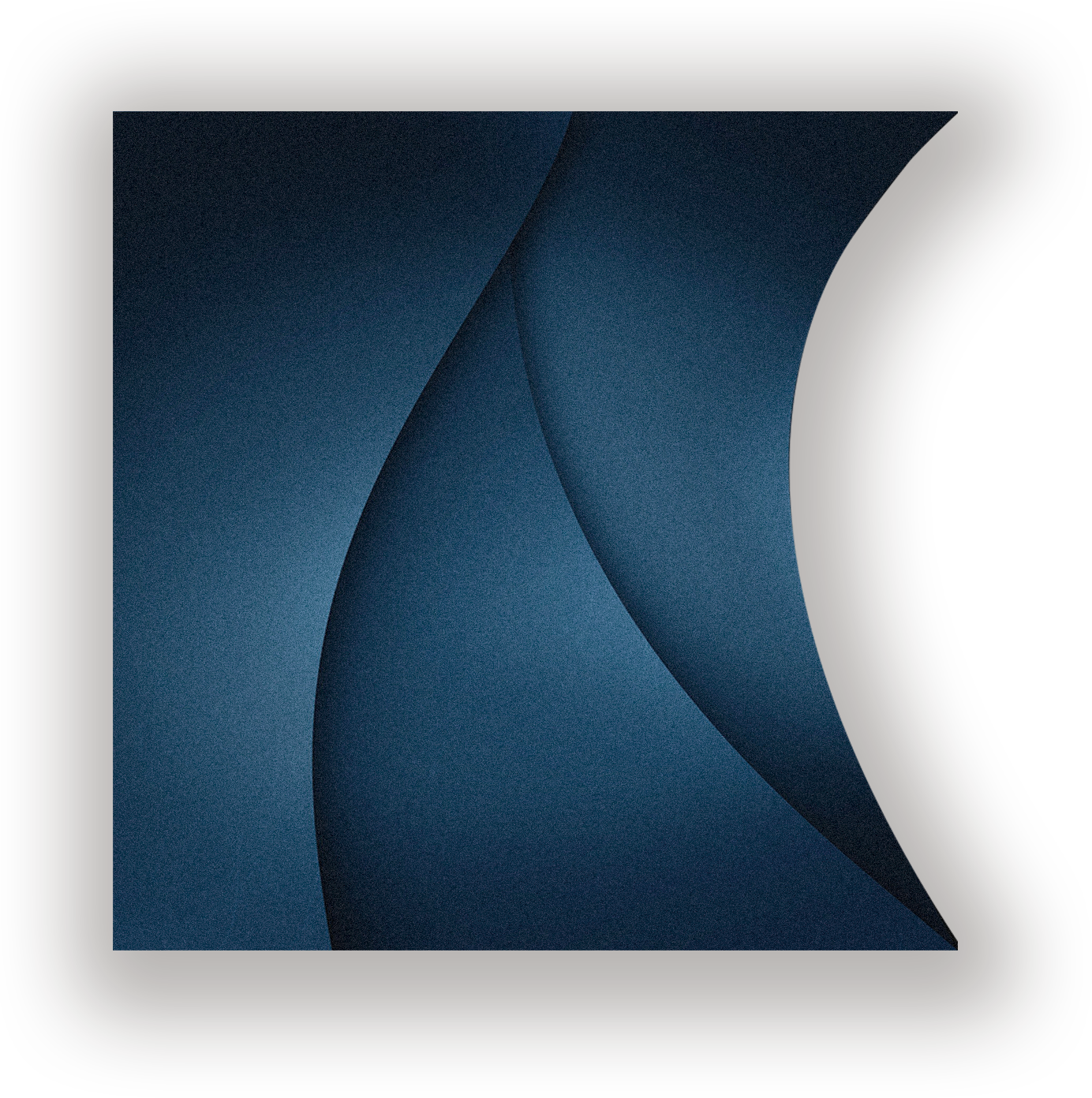 Lack Of Work
编辑标题
编辑标题
Add your
 title here
点击文本框即可进行编辑输入相关内容点击文本框即可进行编辑输入相关内容点击文本框即可进行编辑输入相关内容
点击文本框即可进行编辑输入相关内容点击文本框即可进行编辑输入相关内容点击文本框即可进行编辑输入相关内容
Add your
 title here
Add your
 title here
编辑标题
编辑标题
点击文本框即可进行编辑输入相关内容点击文本框即可进行编辑输入相关内容点击文本框即可进行编辑输入相关内容
点击文本框即可进行编辑输入相关内容点击文本框即可进行编辑输入相关内容点击文本框即可进行编辑输入相关内容
Add your
 title here
工作不足之处
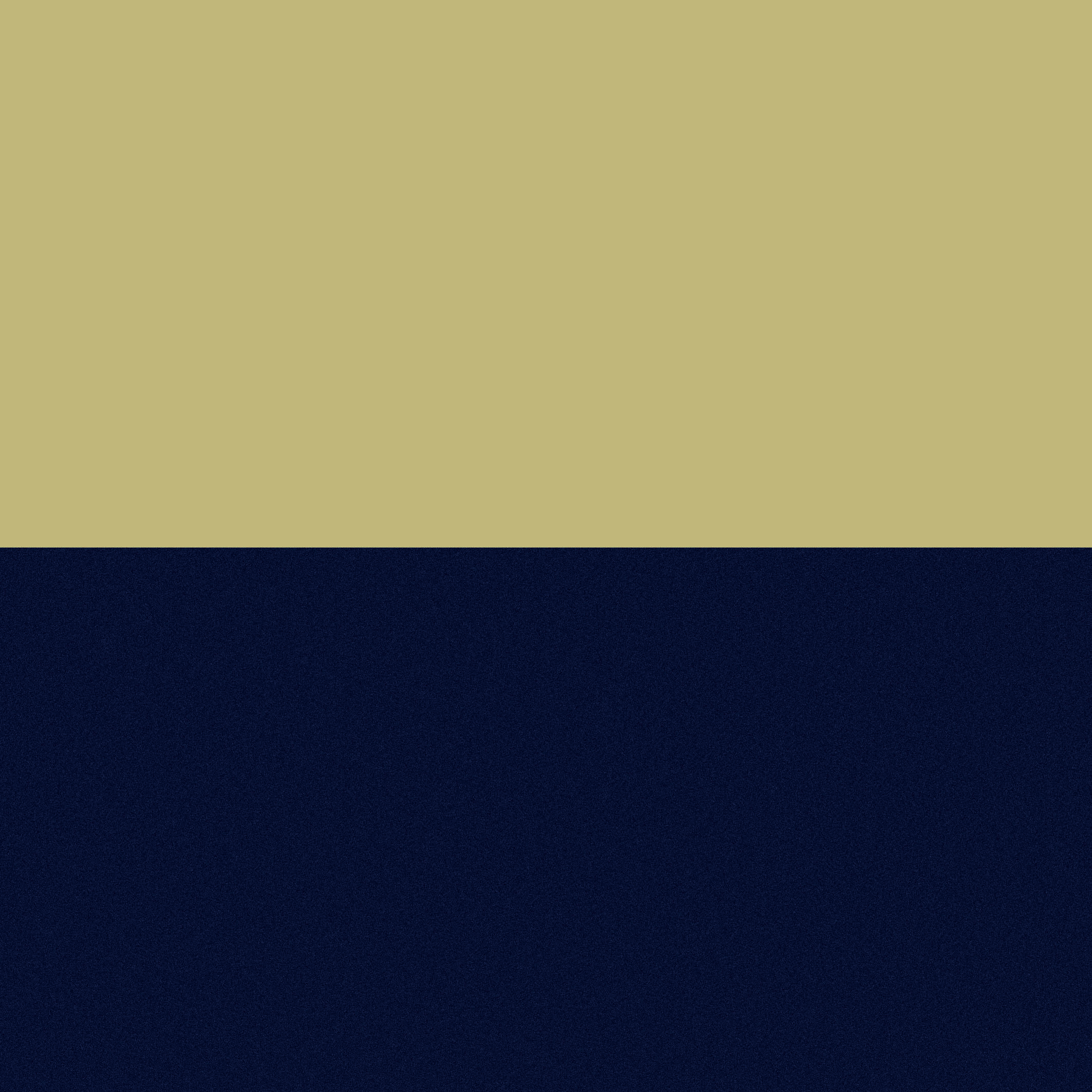 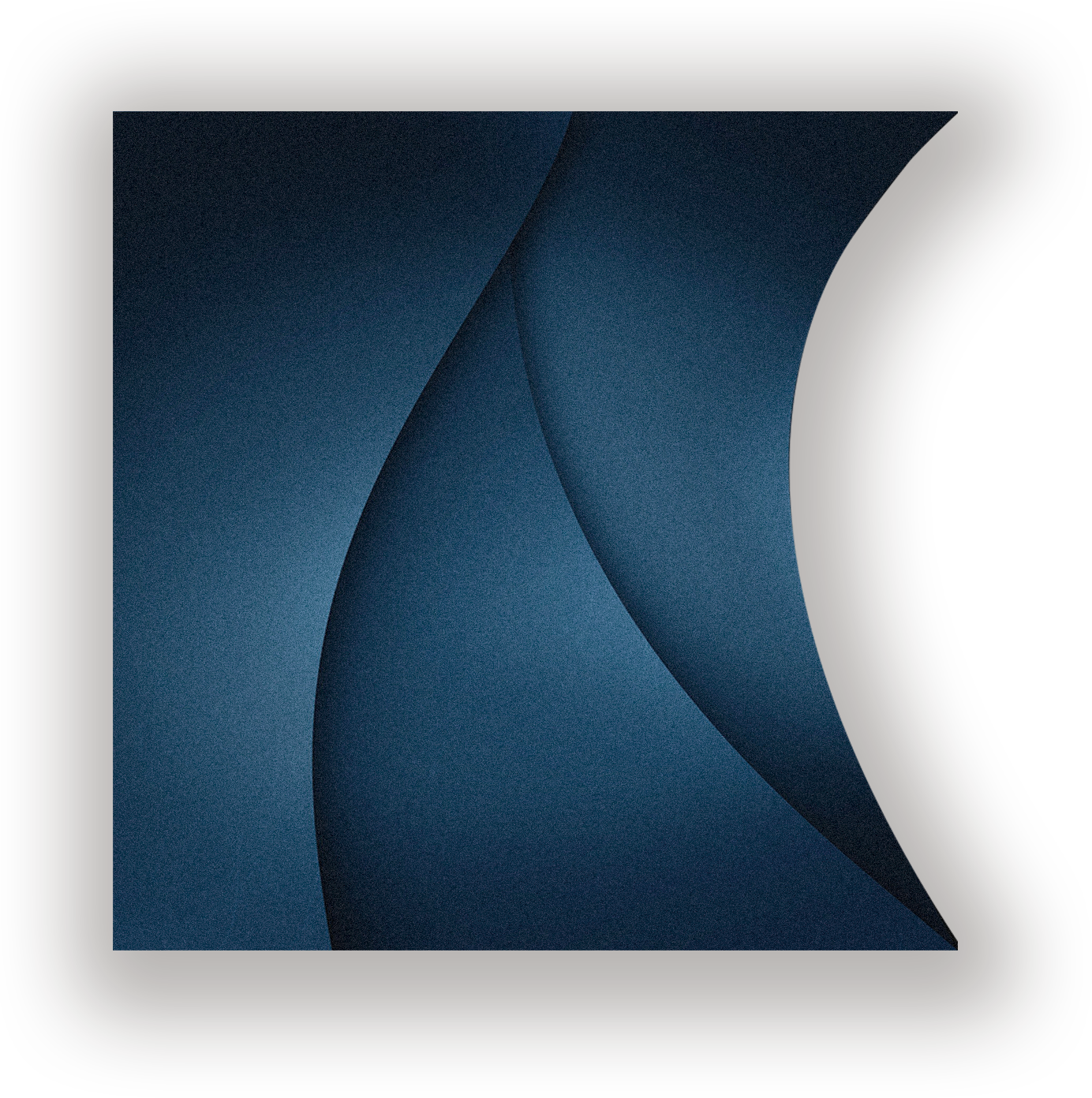 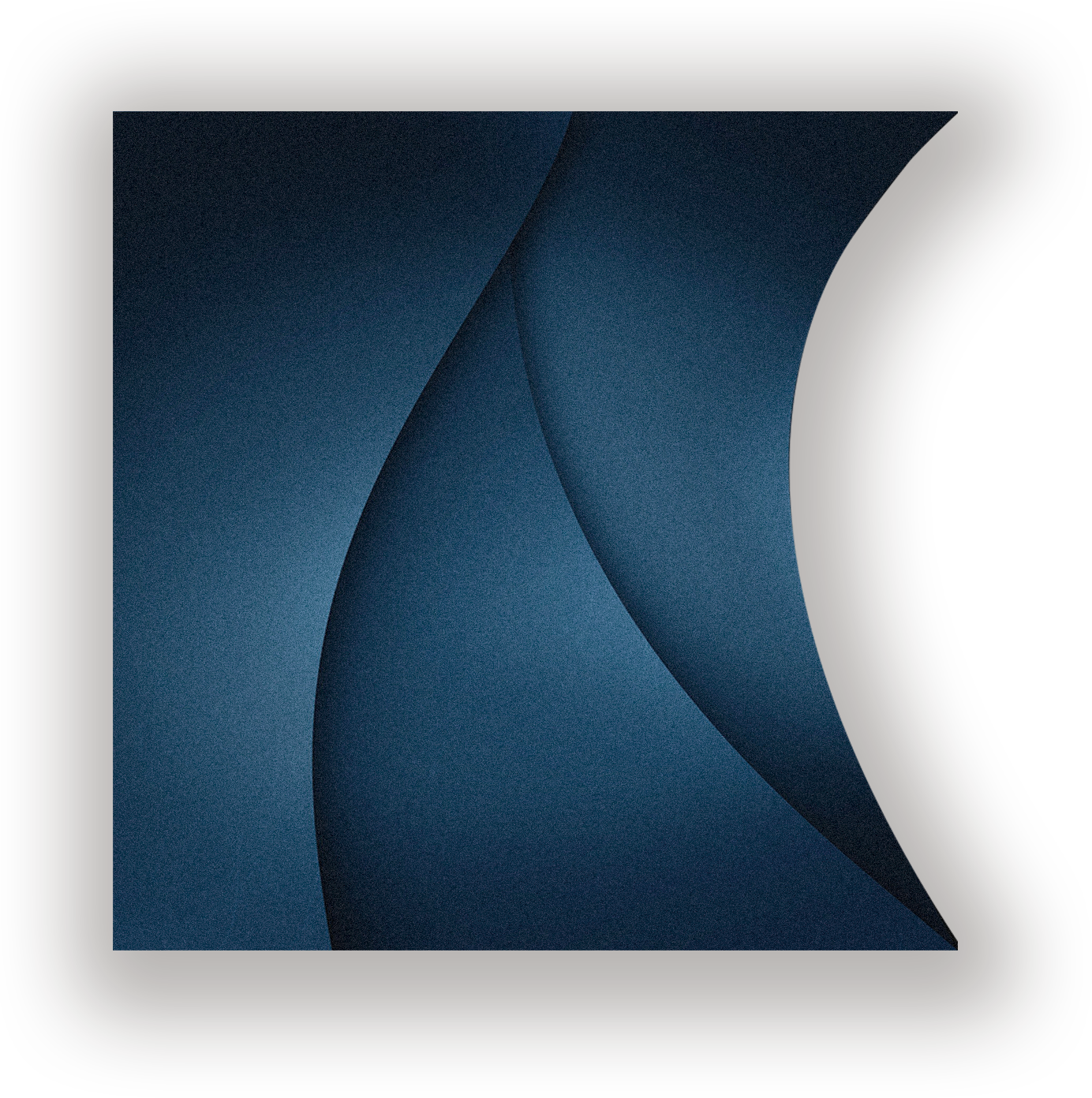 Lack Of Work
点击文本框即可进行编辑输入相关内容点击文本框即可进行编辑输入相关内容点击文本框即可进行编辑输入相关内容点击文本框即可进行编辑输入相关内容
PowerPoint offers word processing, outlining, drawing, graphing, and presentation management tools all designed to be easy to use and learn.
编辑标题
编辑标题
编辑标题
编辑标题
编辑标题
点击文本框即可进行编辑输入相关内容点击文本框即可进行编辑输入相关内容
点击文本框即可进行编辑输入相关内容点击文本框即可进行编辑输入相关内容
点击文本框即可进行编辑输入相关内容点击文本框即可进行编辑输入相关内容
点击文本框即可进行编辑输入相关内容点击文本框即可进行编辑输入相关内容
点击文本框即可进行编辑输入相关内容点击文本框即可进行编辑输入相关内容
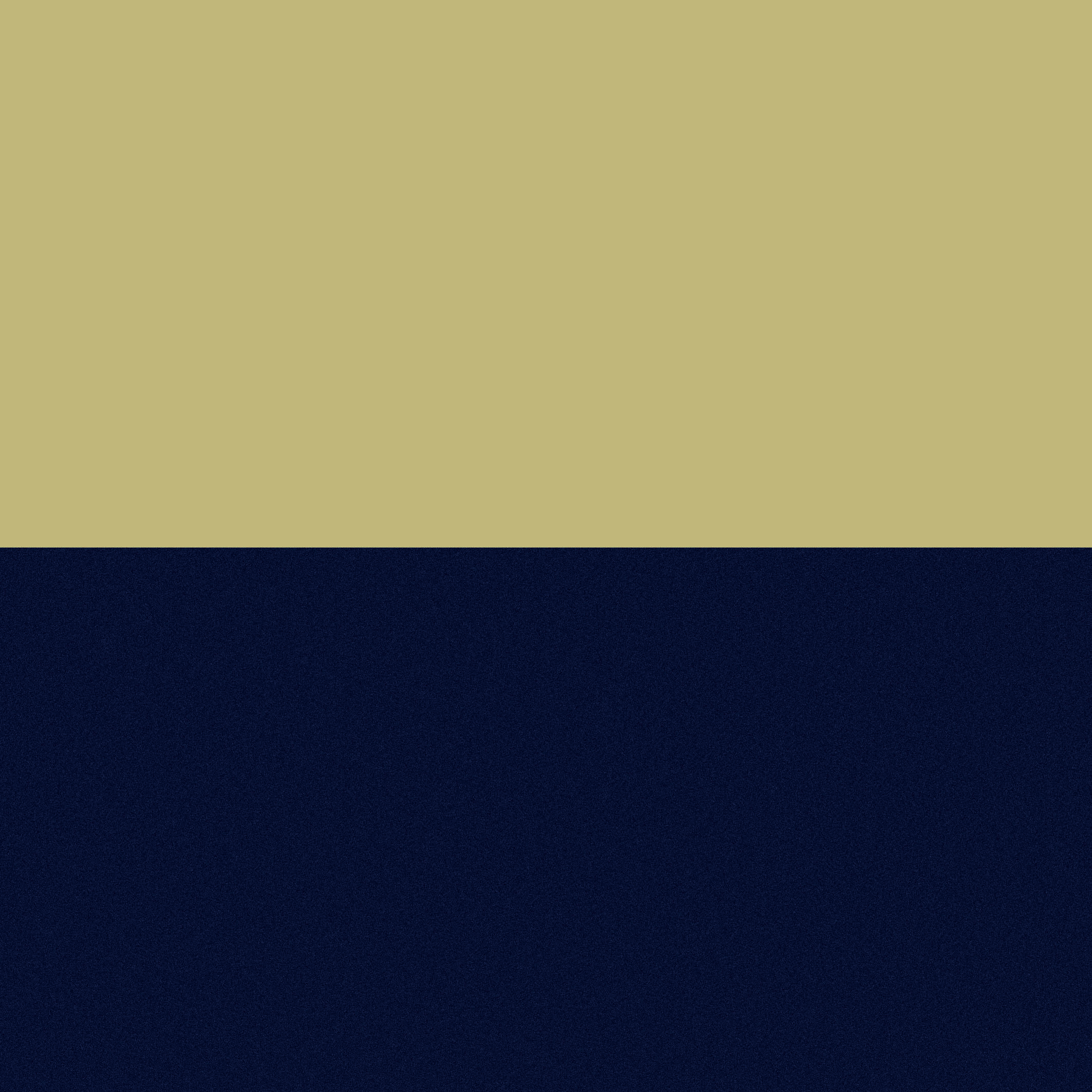 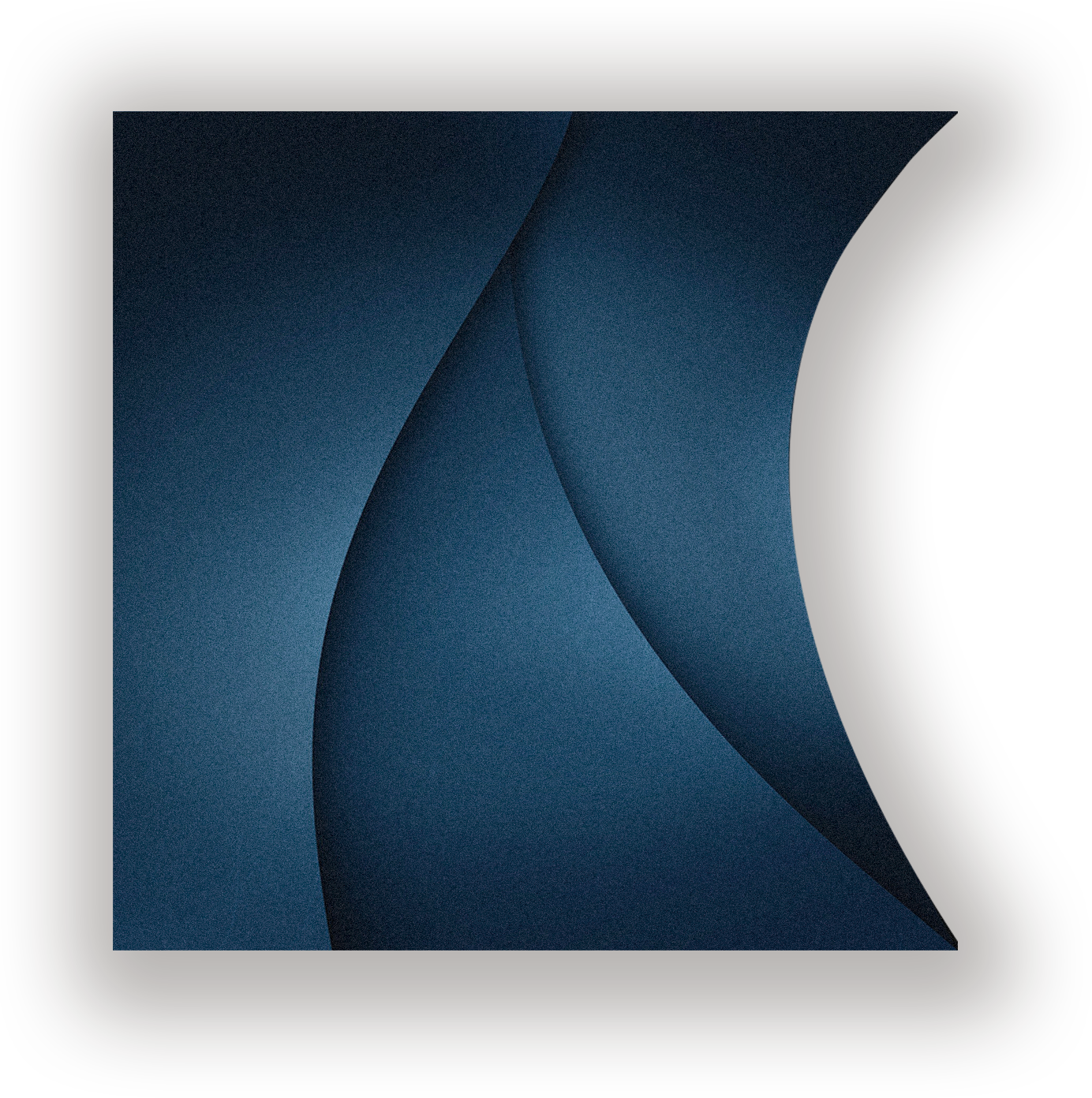 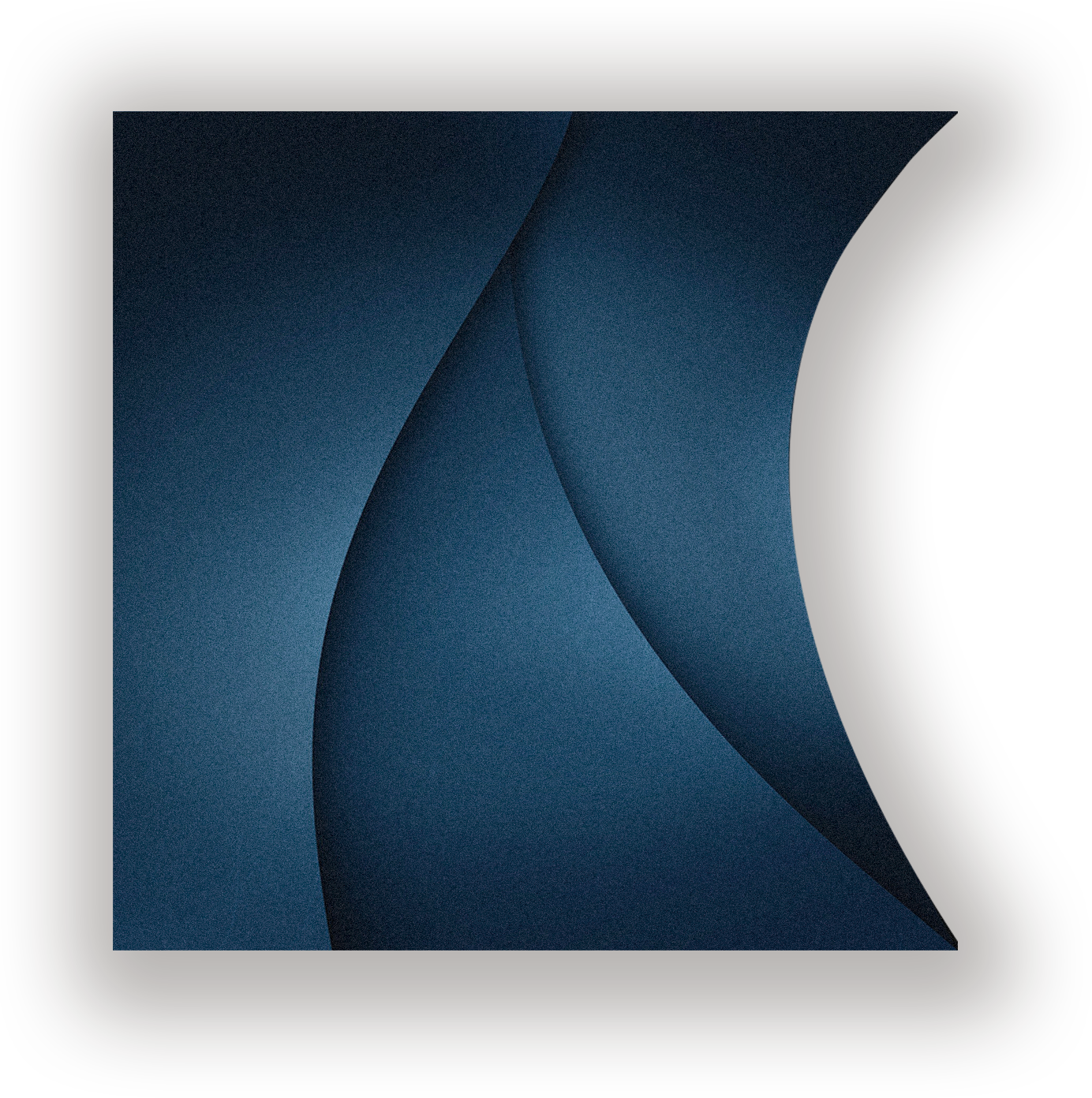 05
后续工作计划
FOLLOW-UP WORK PLAN
后续工作计划
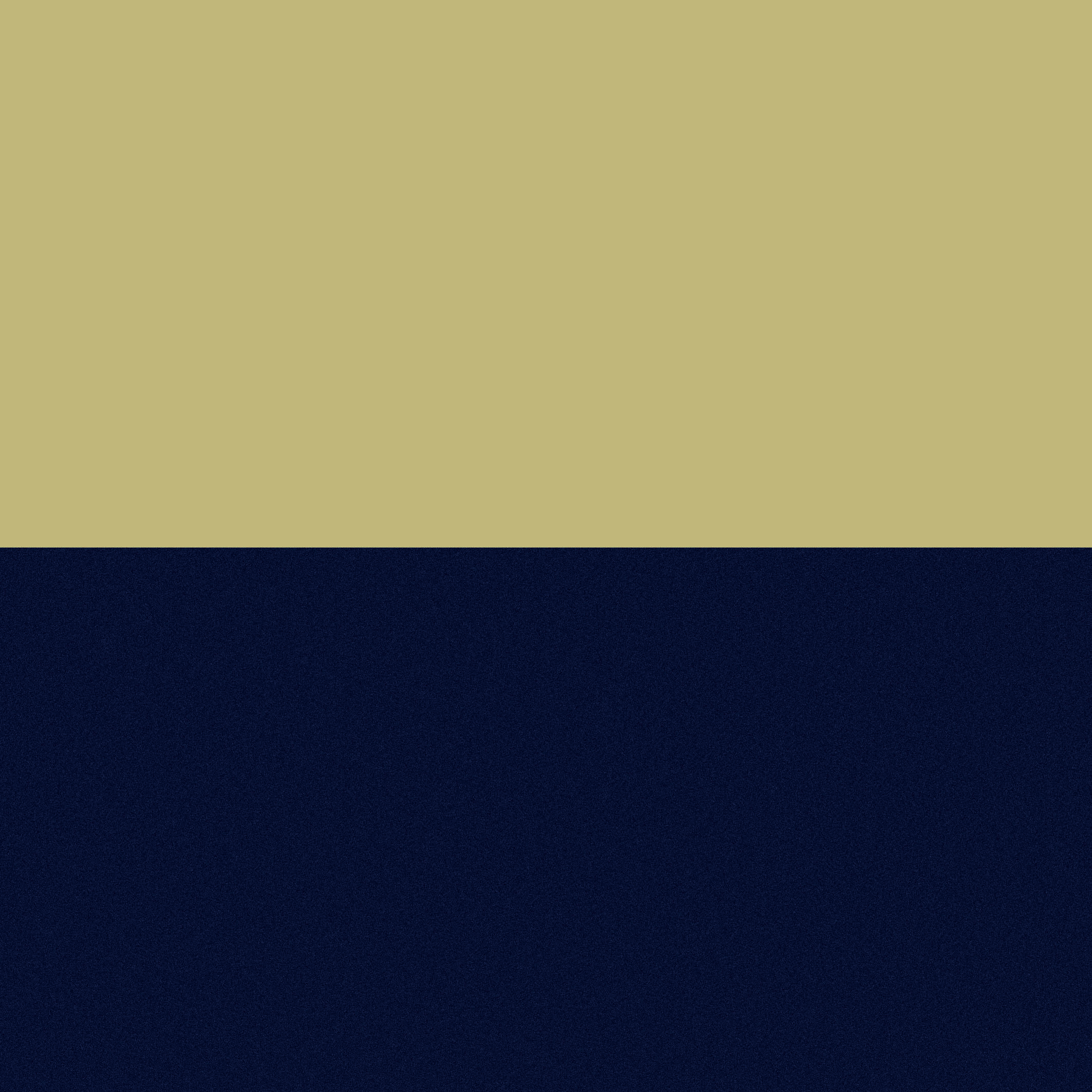 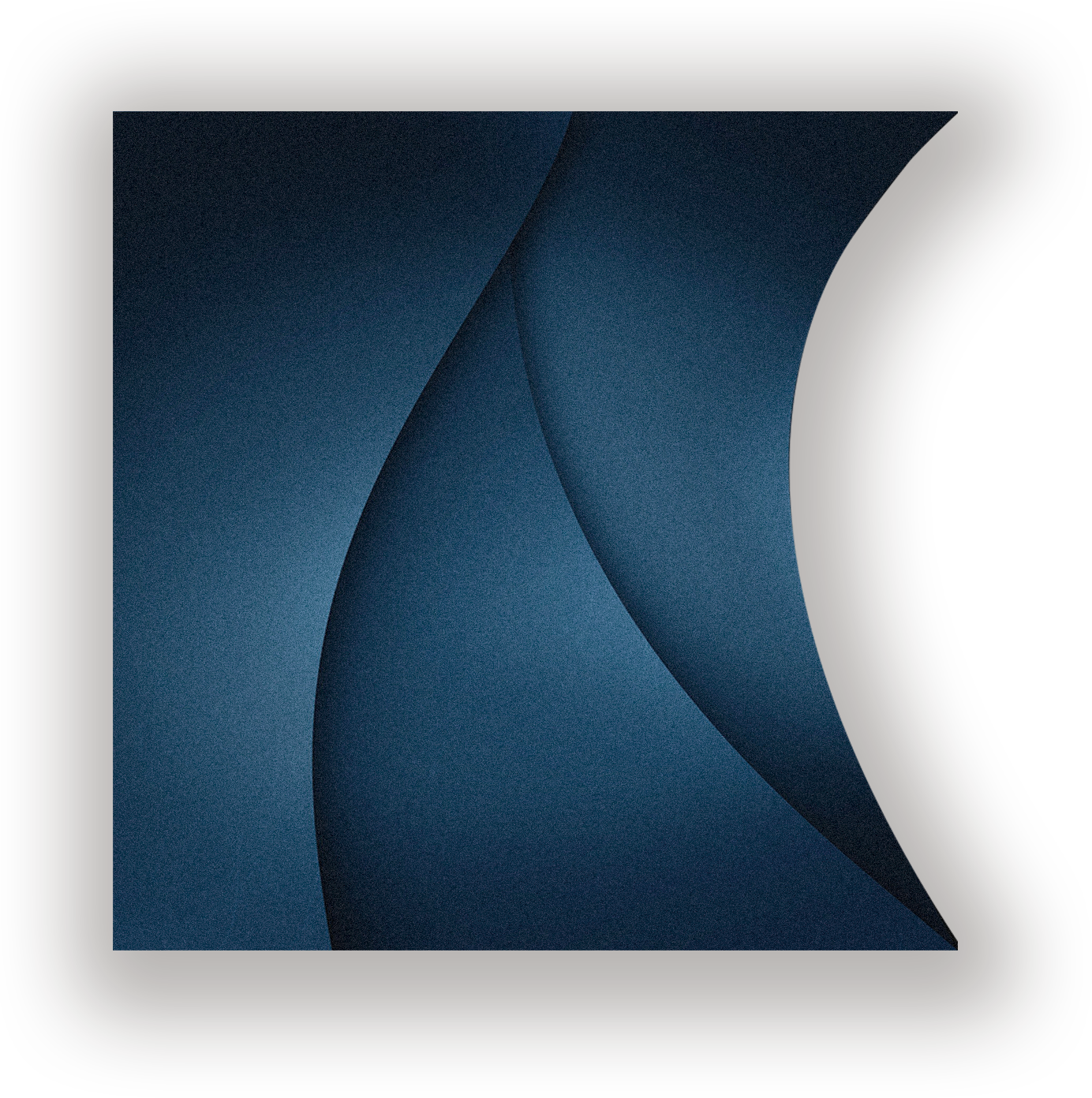 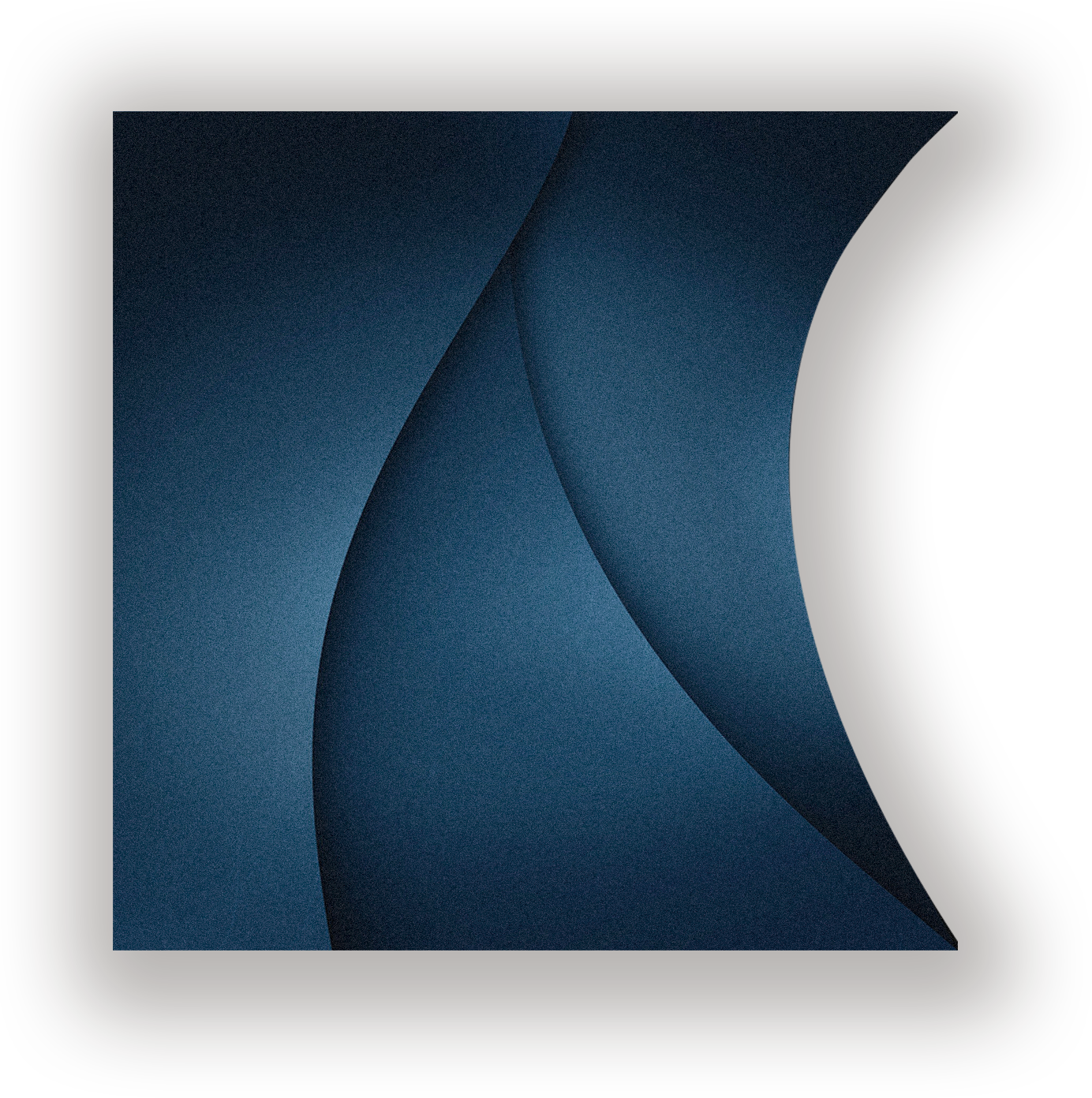 Follow-up Work Plan
点击文本框即可进行编辑输入相关内容点击文本框即可进行编辑输入相关内容
点击文本框即可进行编辑输入相关内容点击文本框即可进行编辑输入相关内容
点击文本框即可进行编辑输入相关内容点击文本框即可进行编辑输入相关内容
点击文本框即可进行编辑输入相关内容点击文本框即可进行编辑输入相关内容
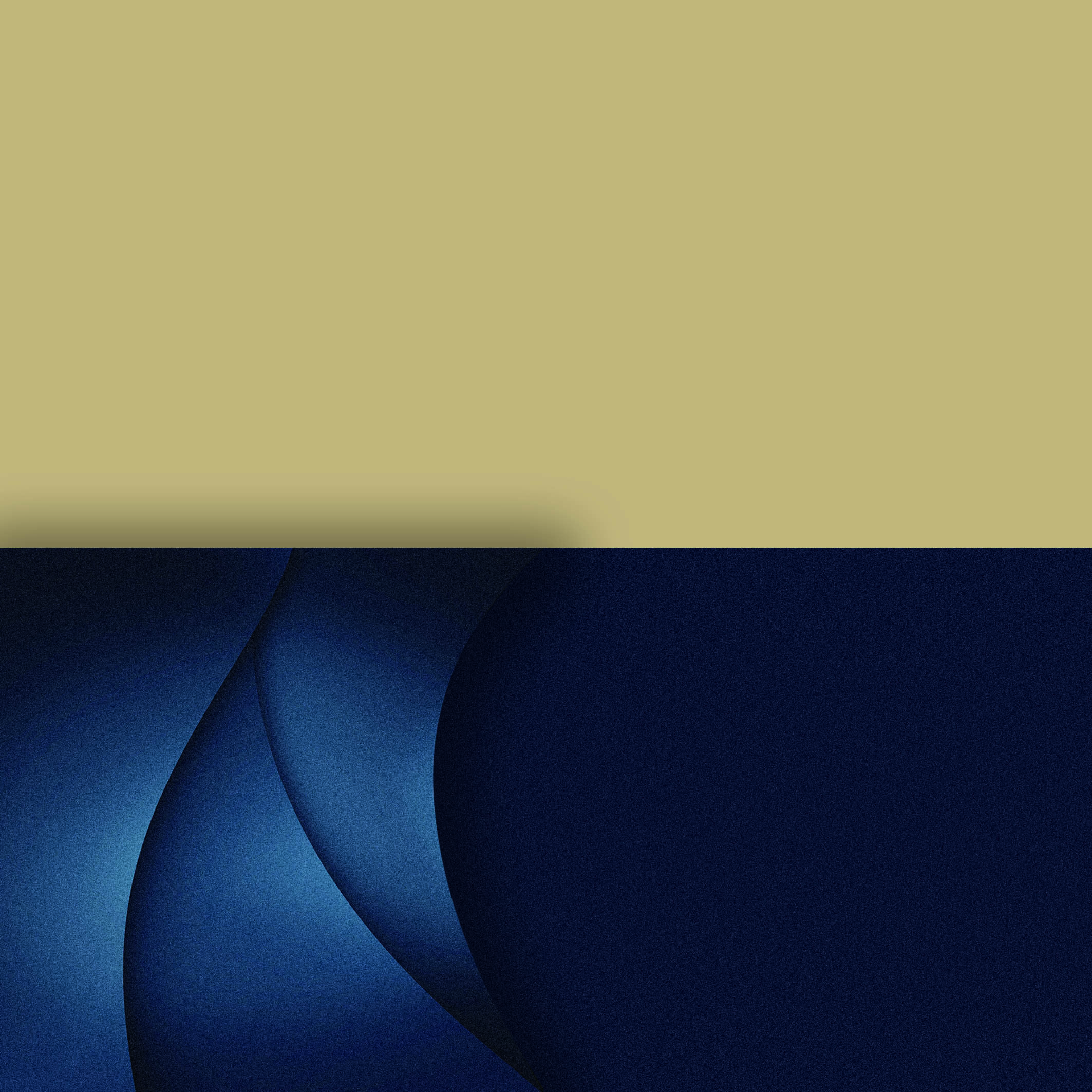 THANK YOU
汇报完毕